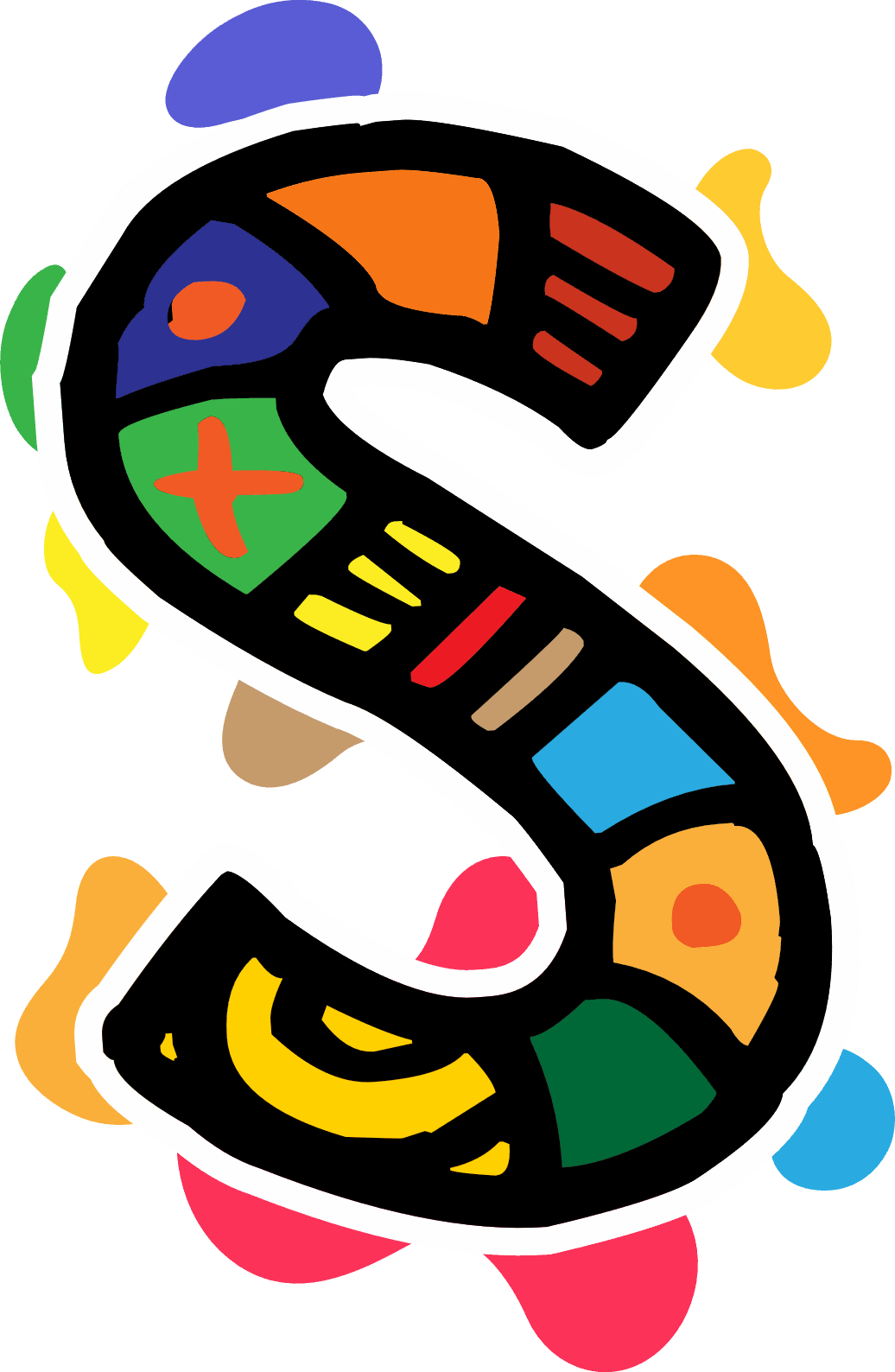 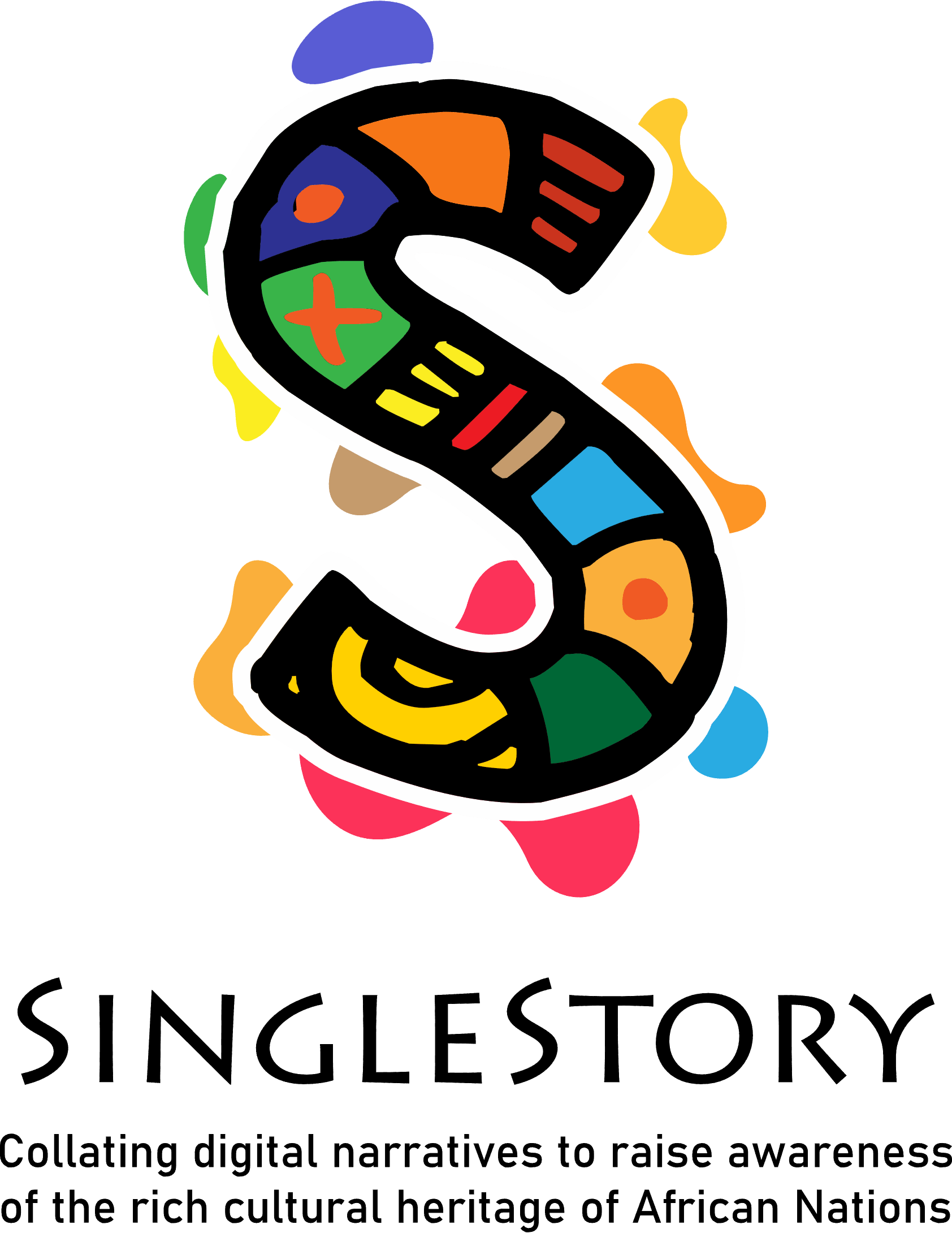 Module 2 – Moi en tant que conteur
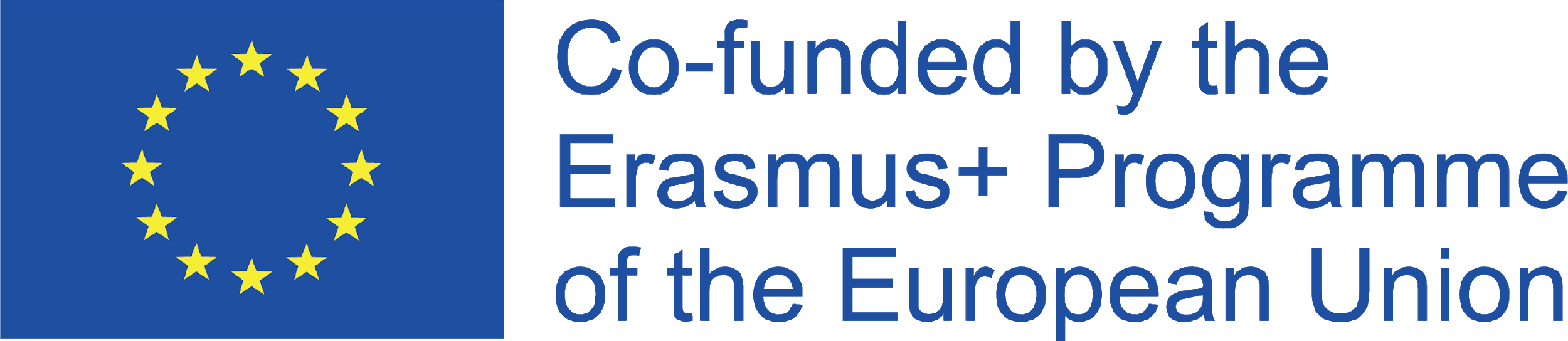 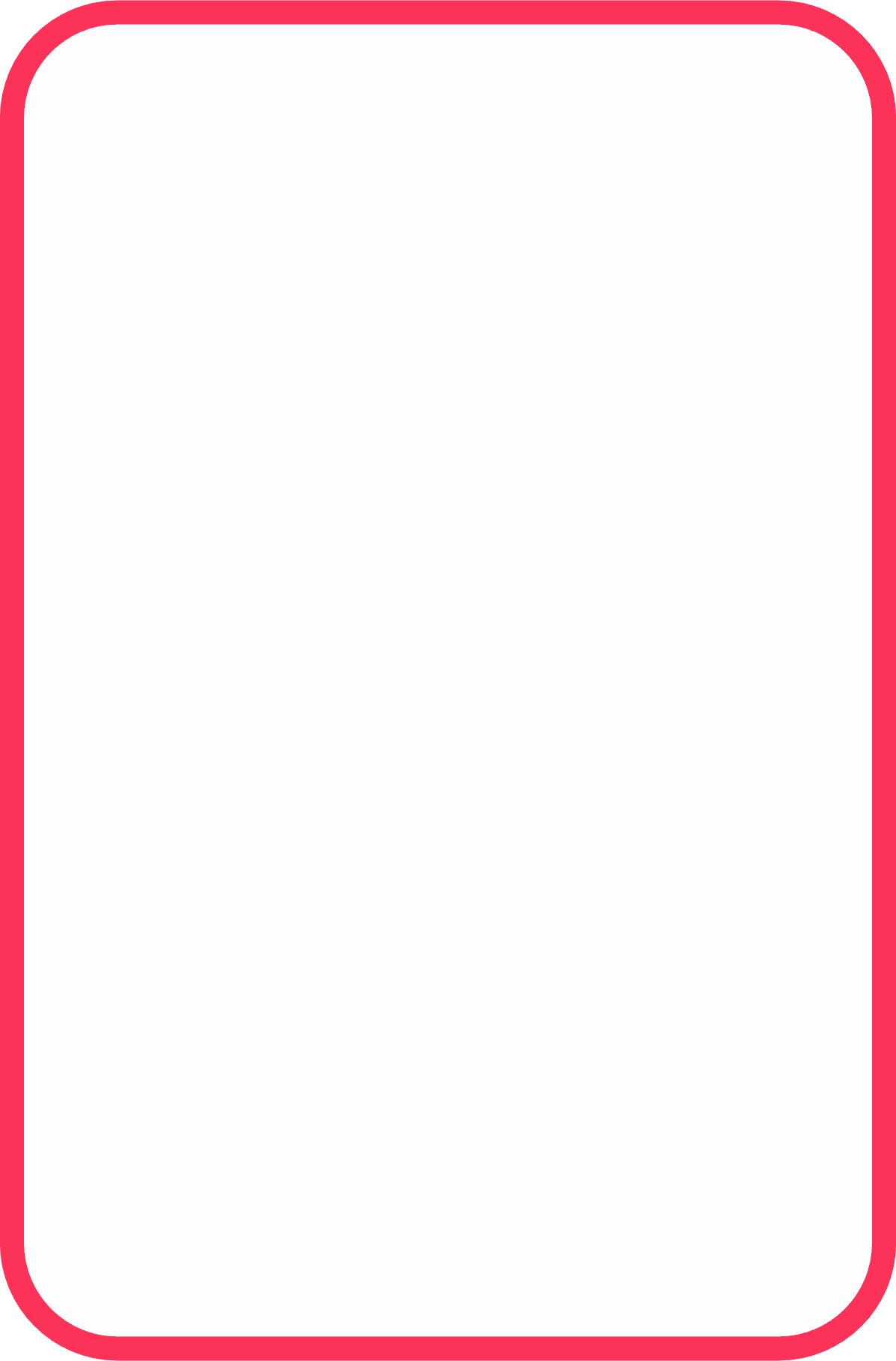 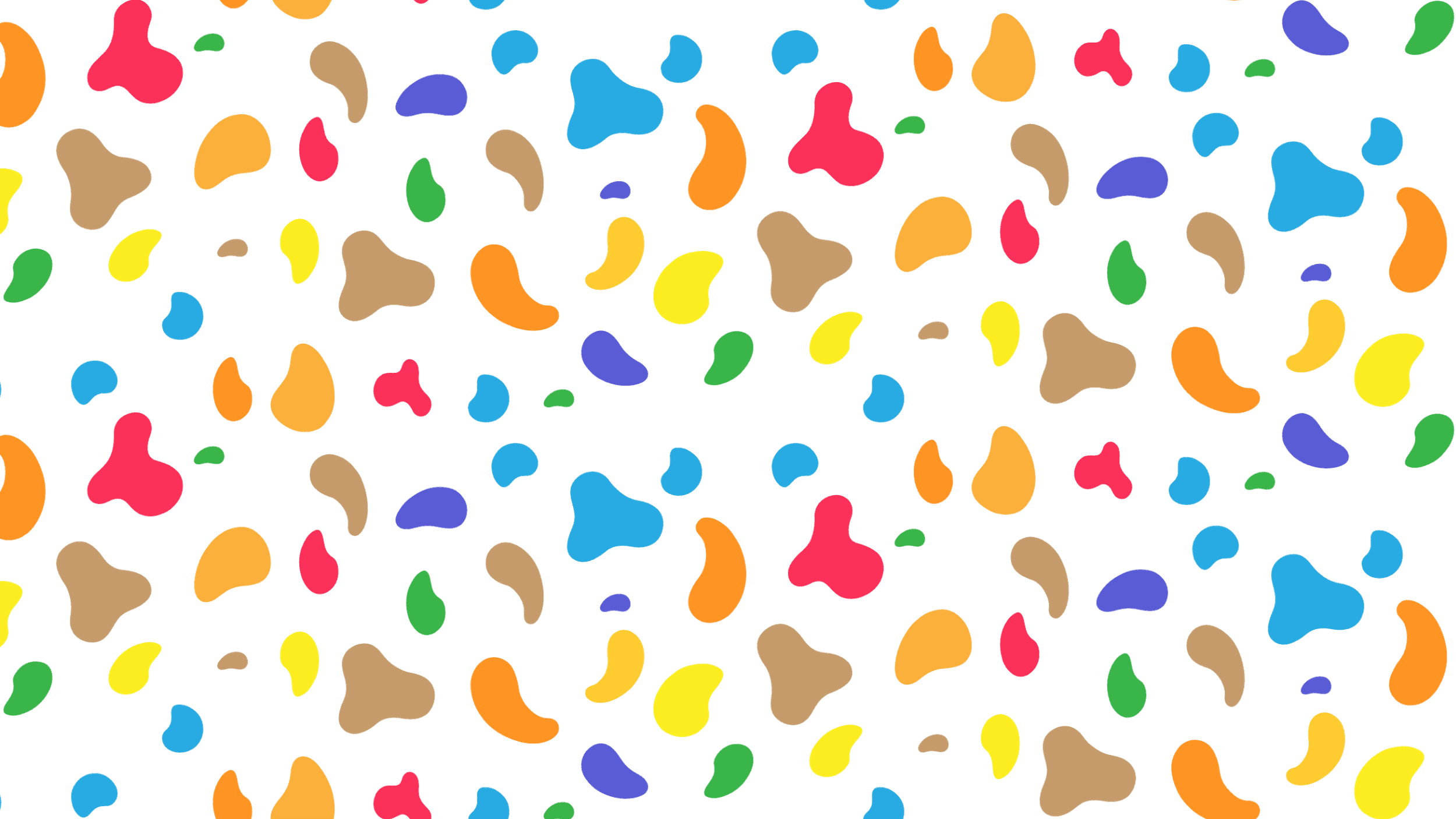 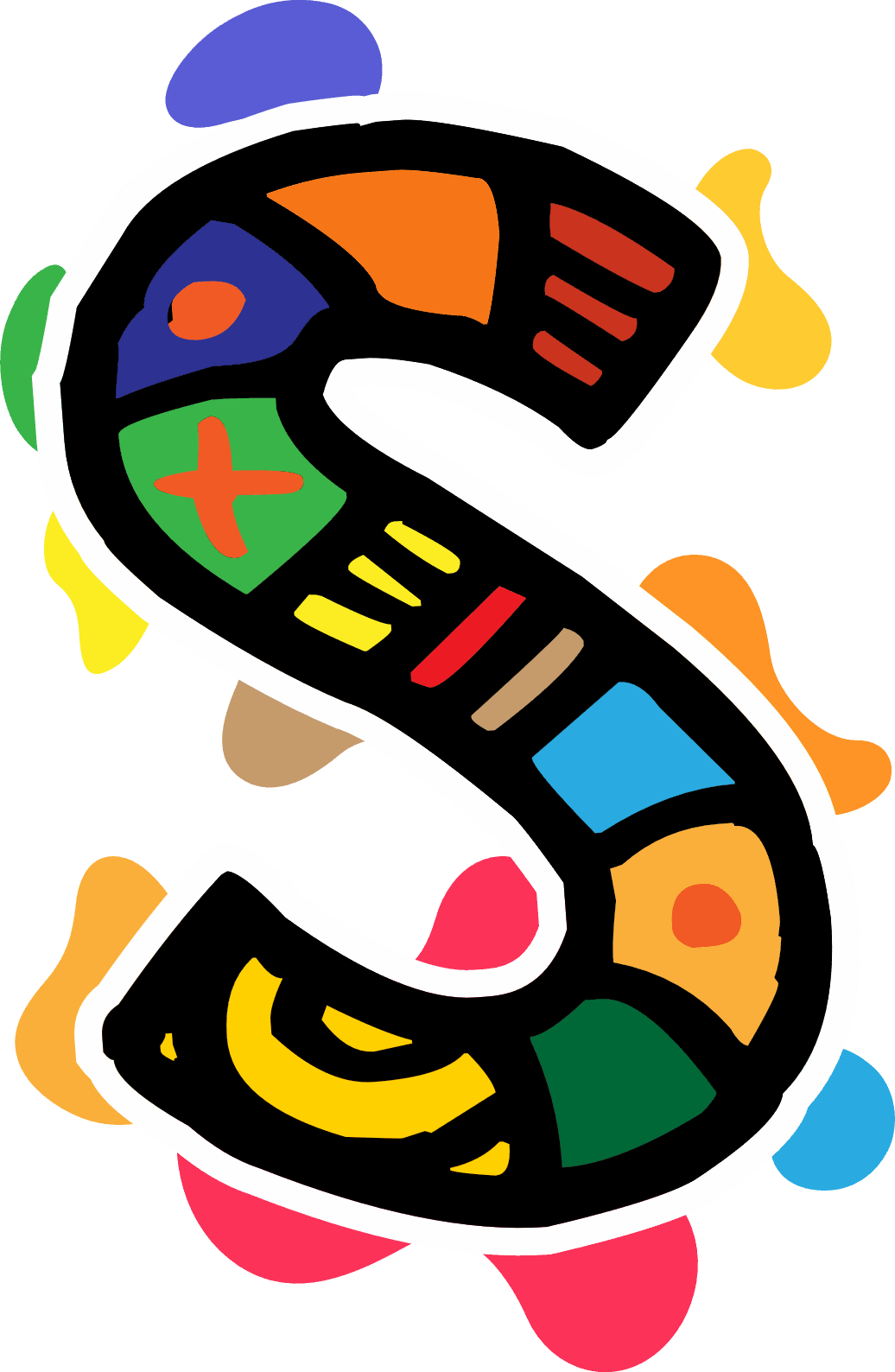 Module 2 : Moi en tant que conteur
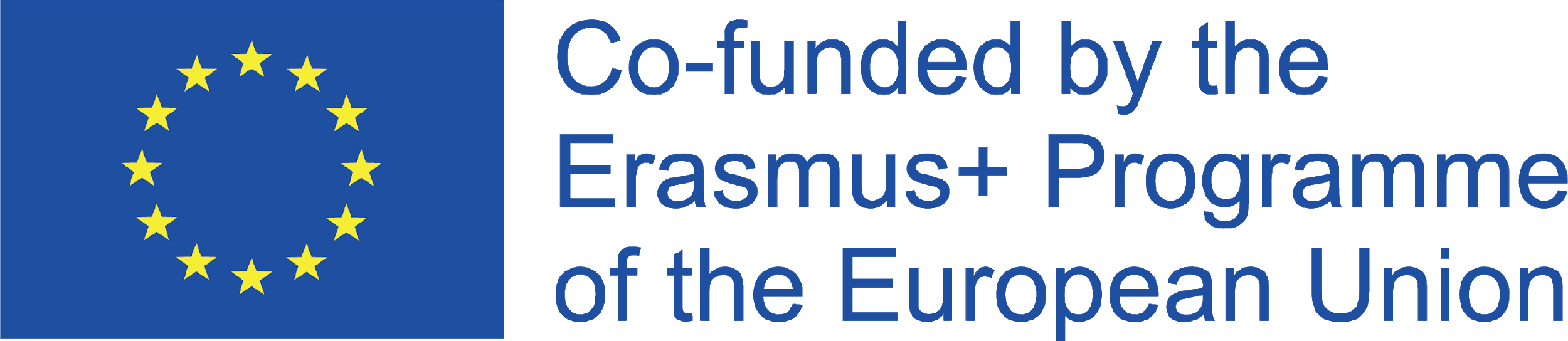 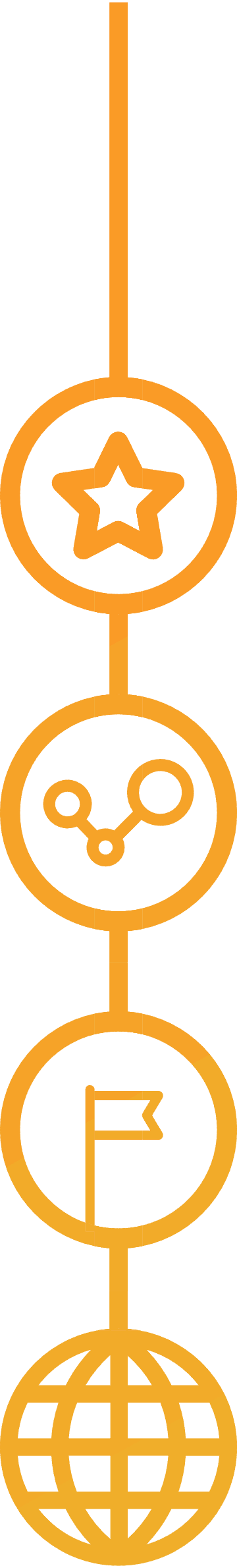 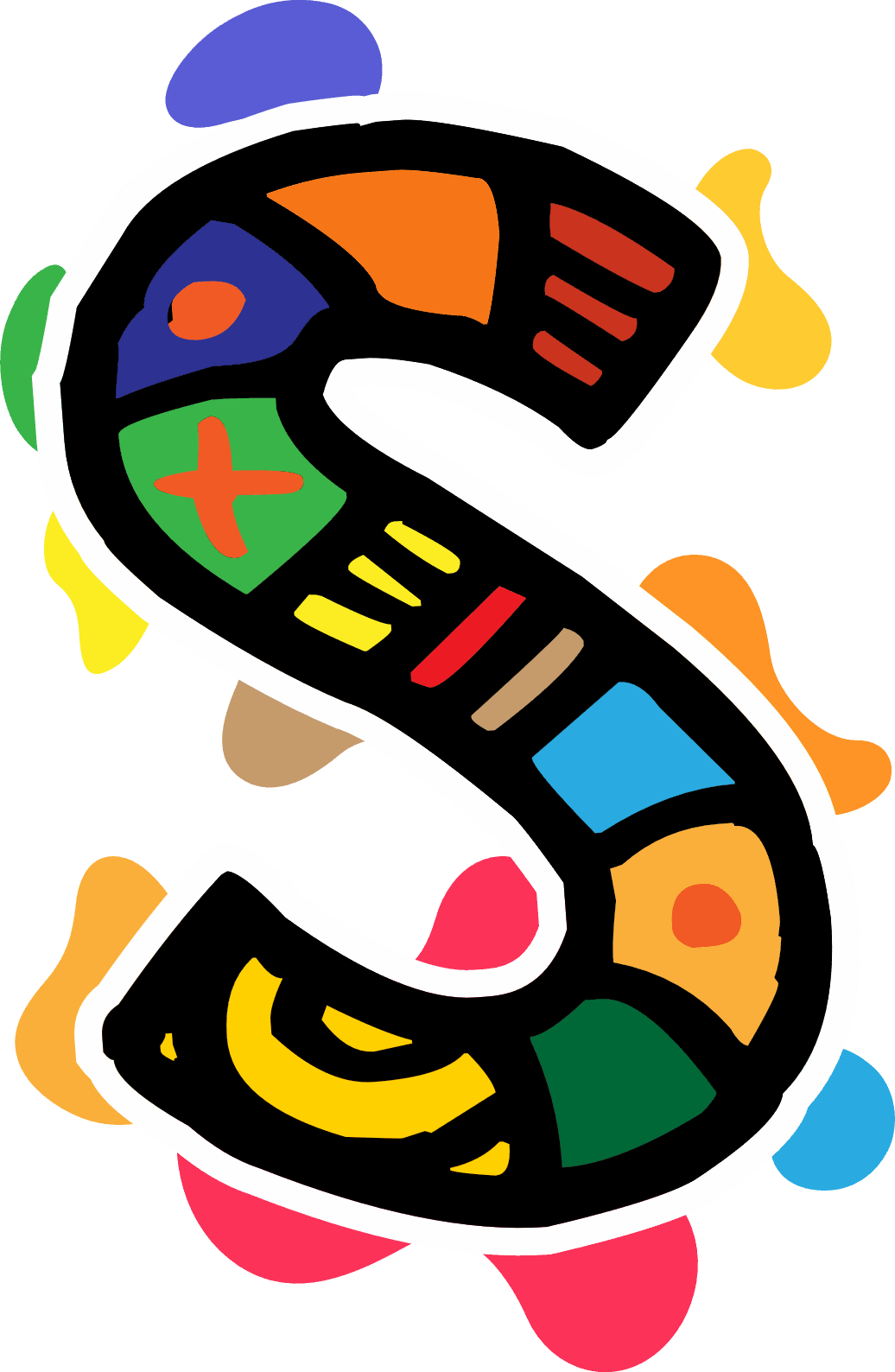 Moi en tant que conteur
Apprentissage Résultats
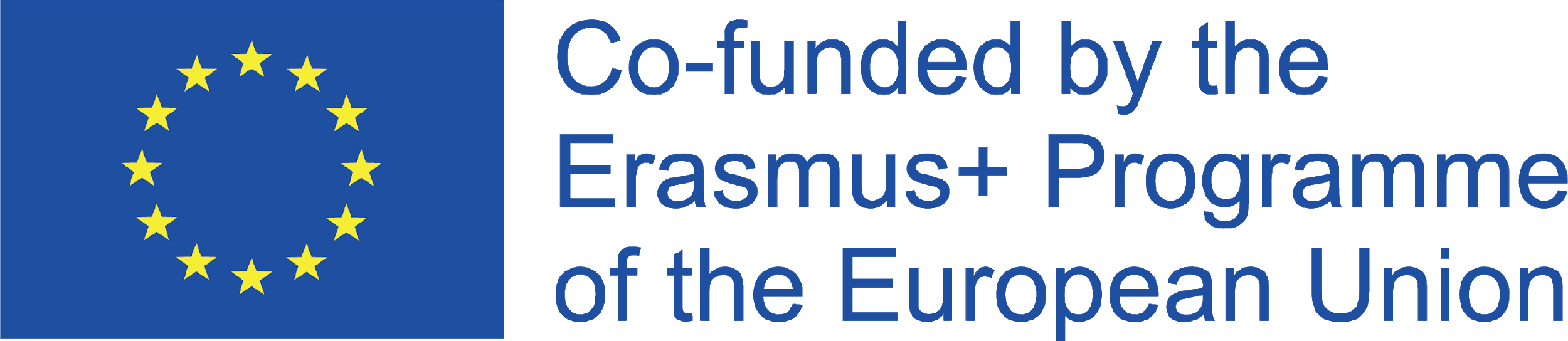 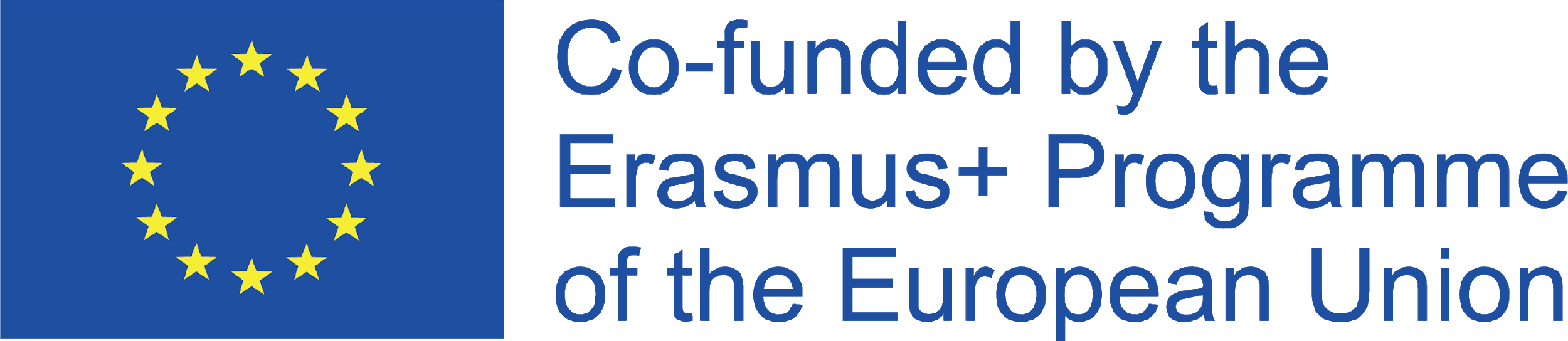 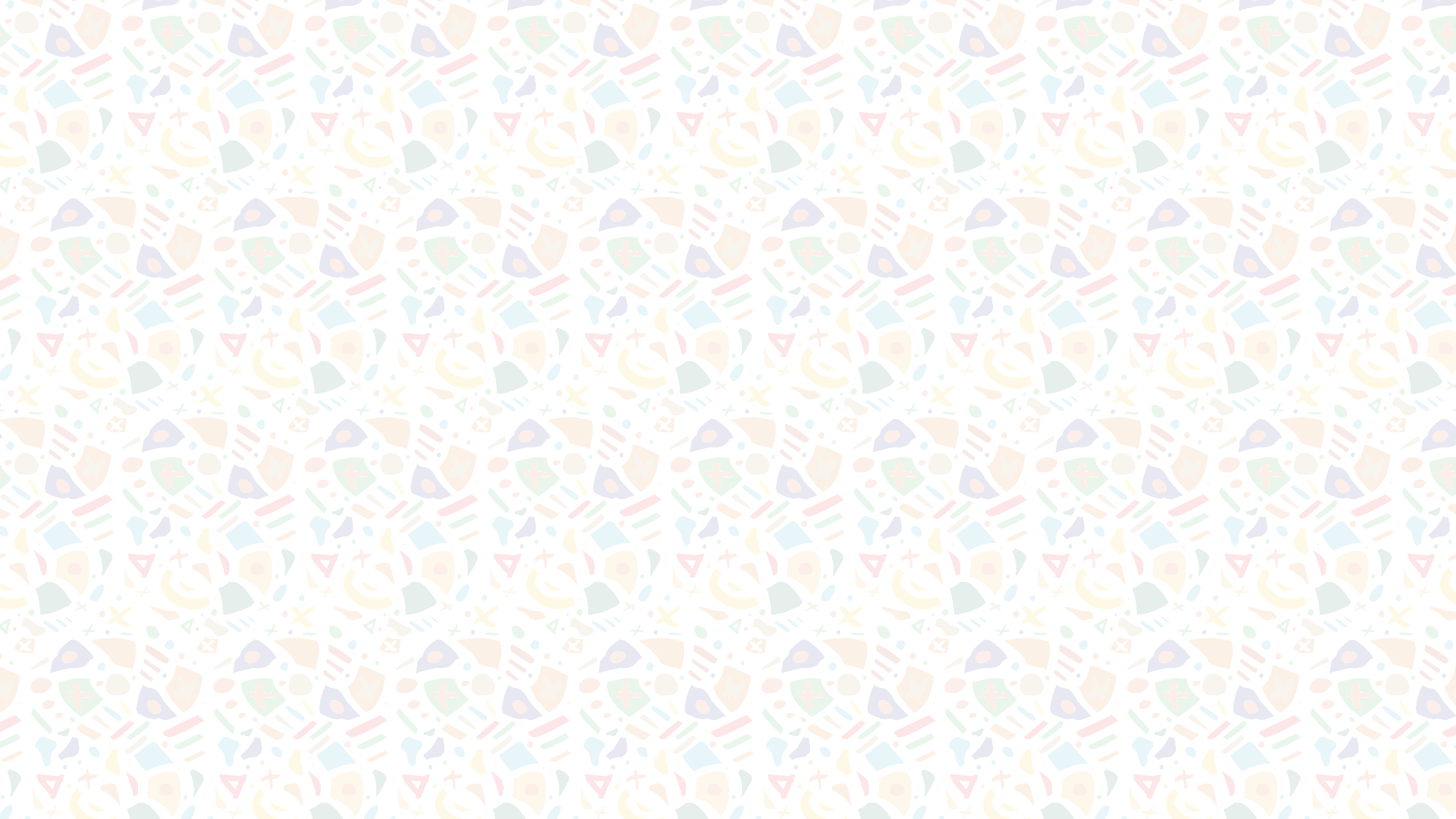 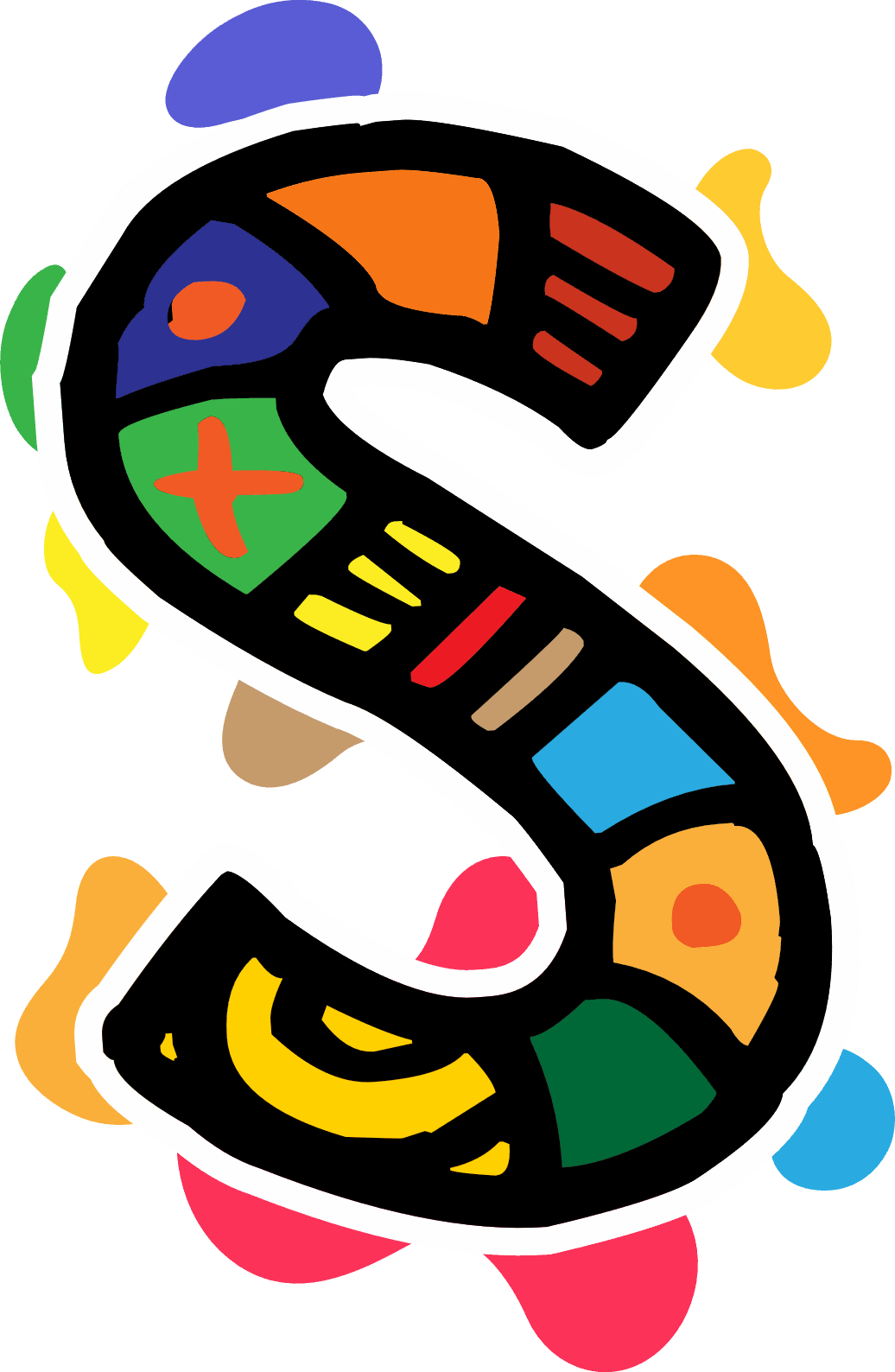 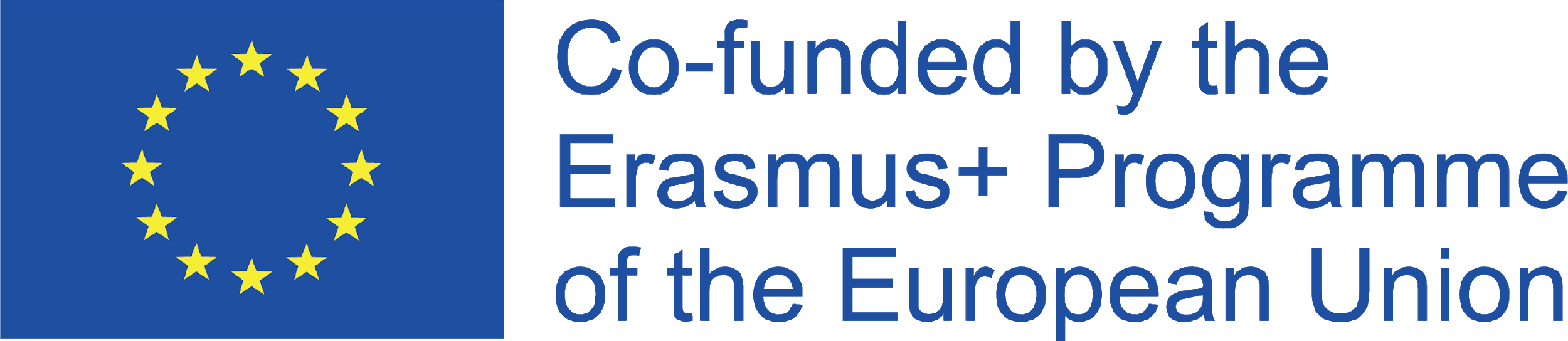 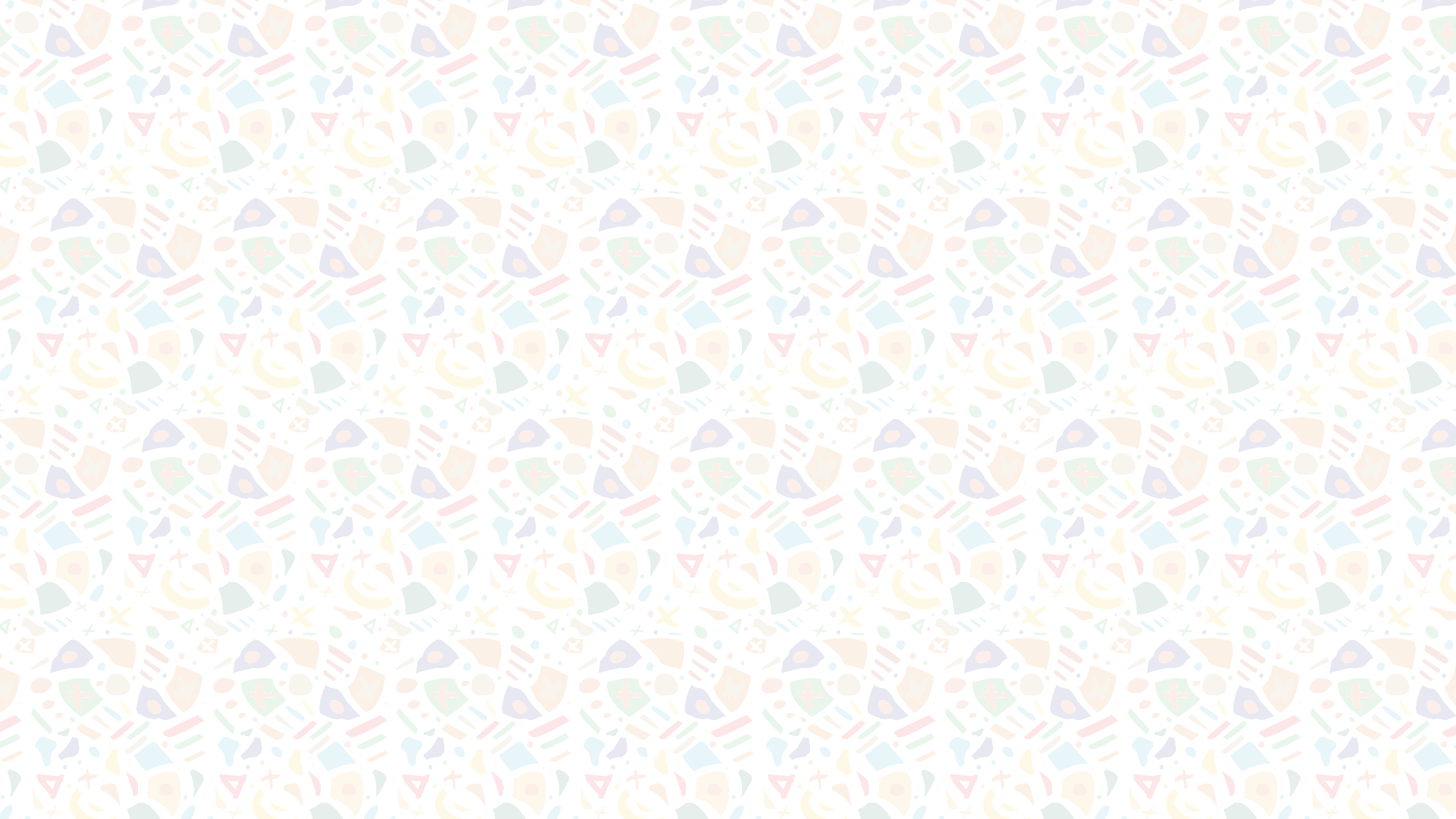 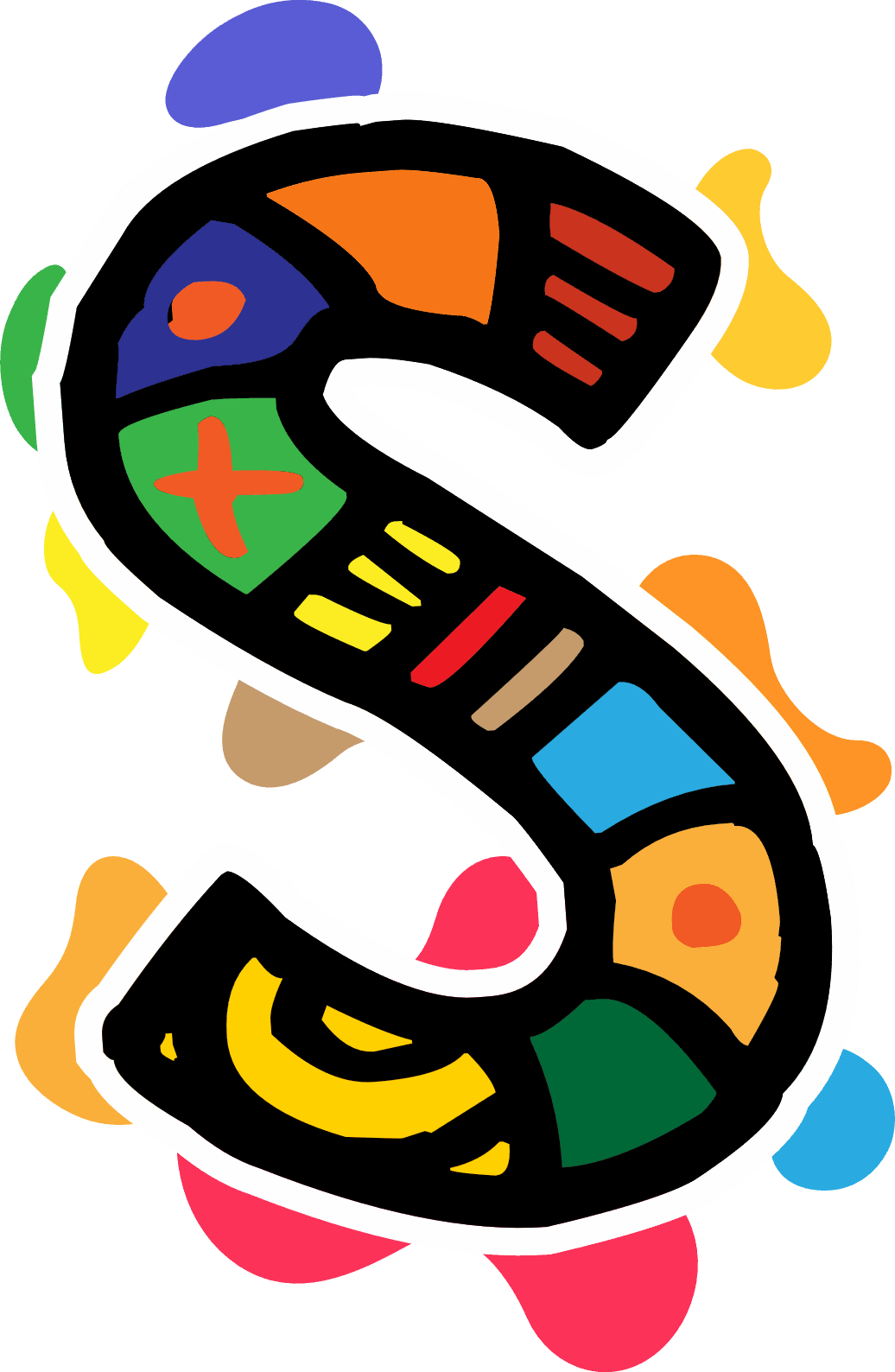 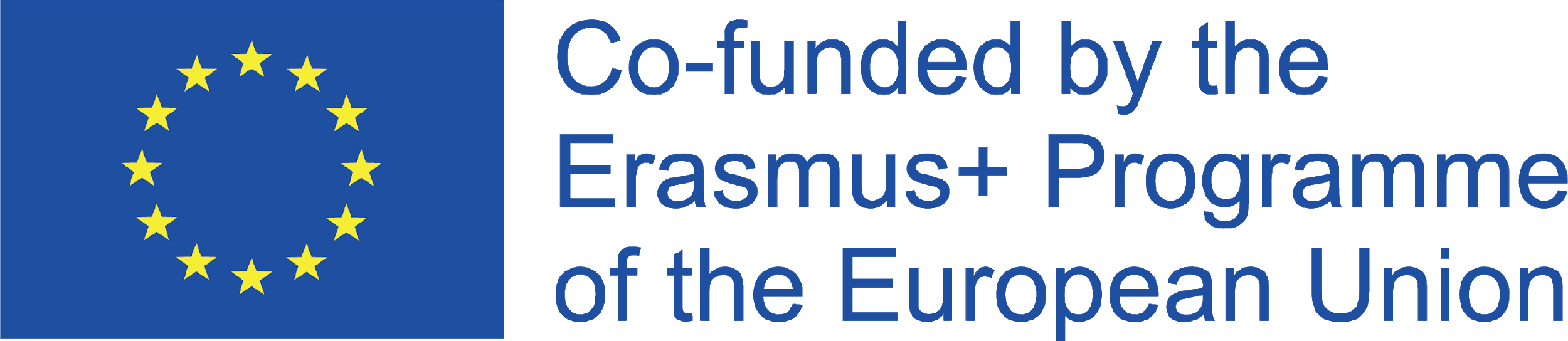 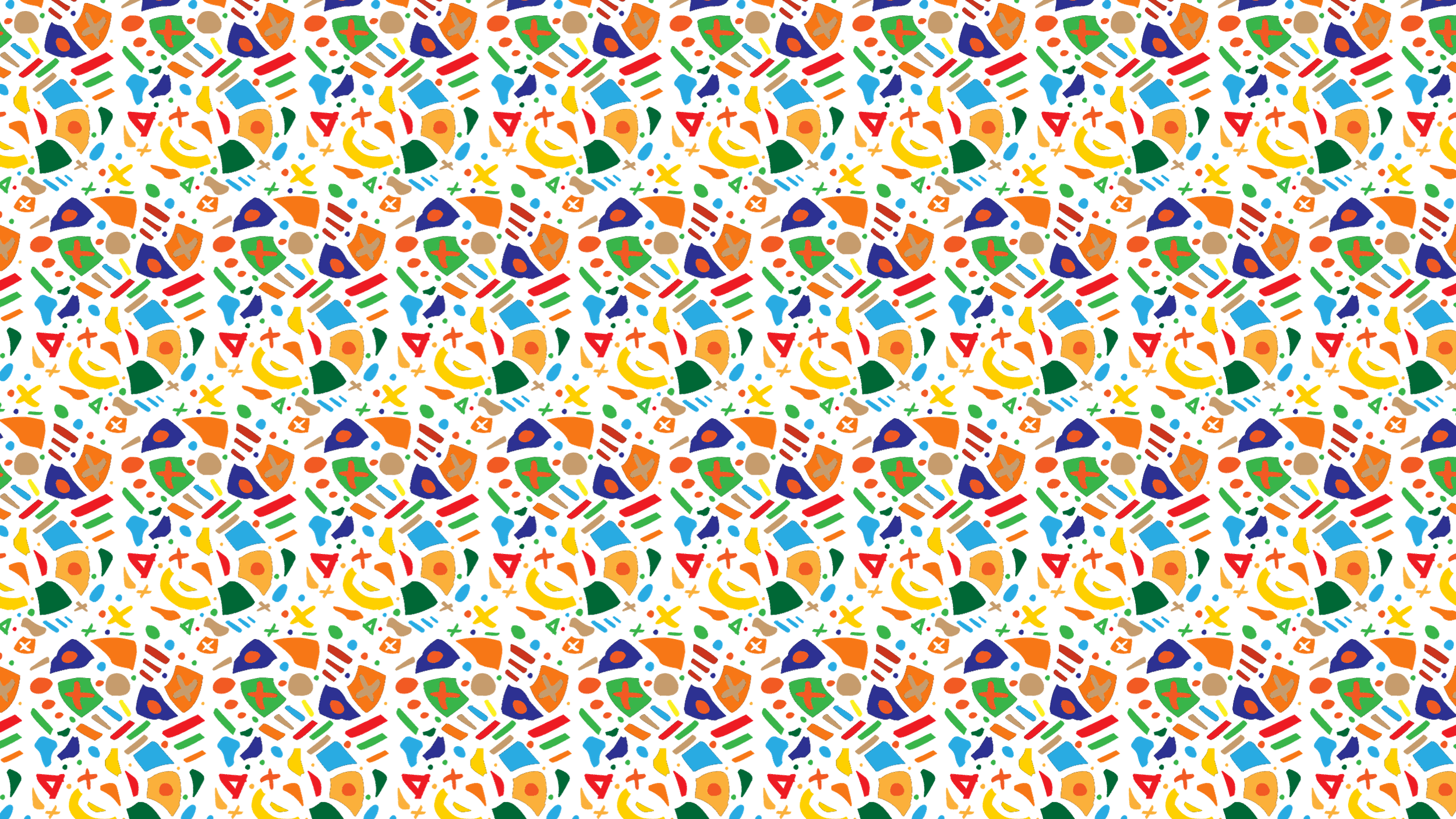 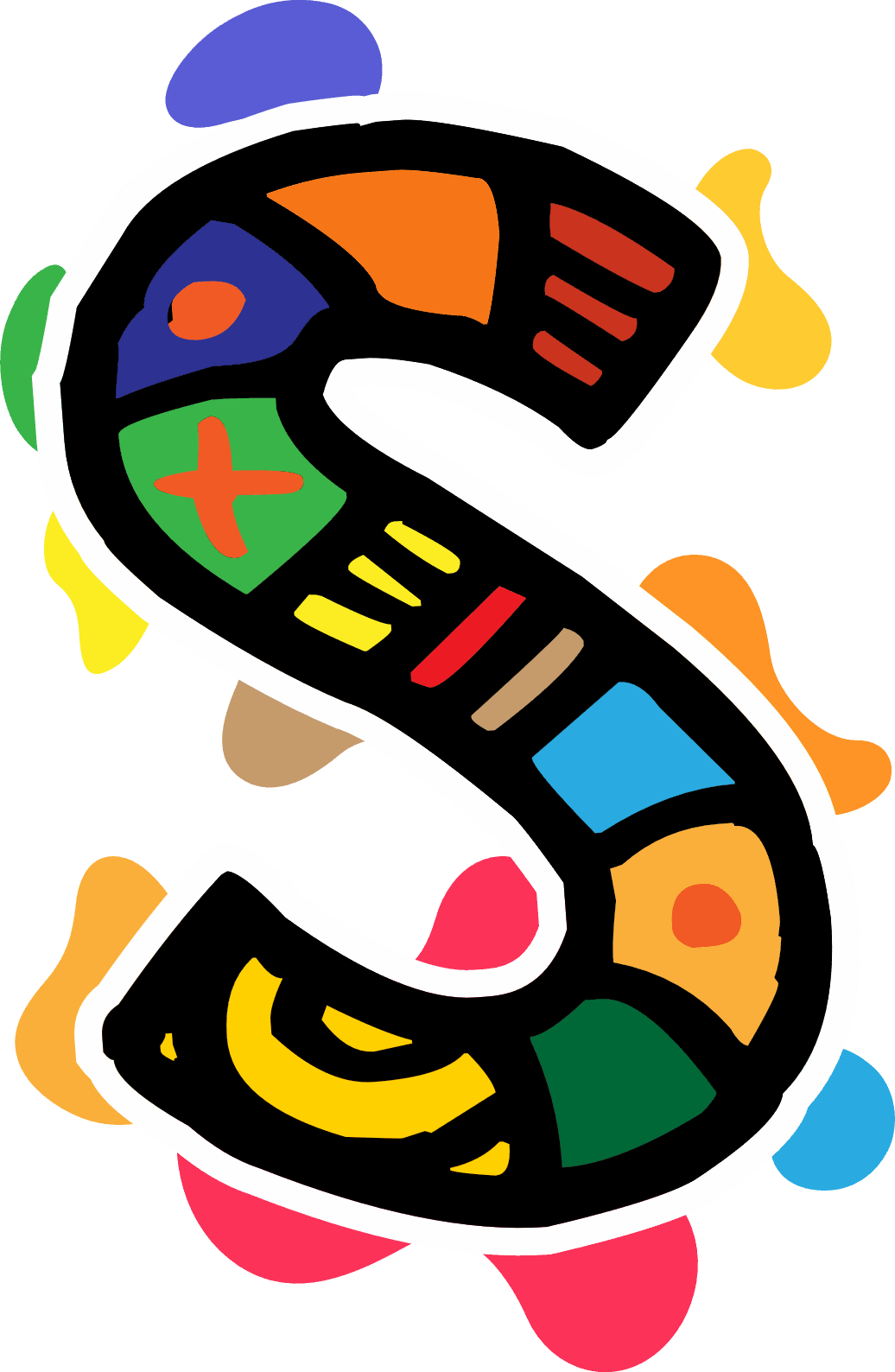 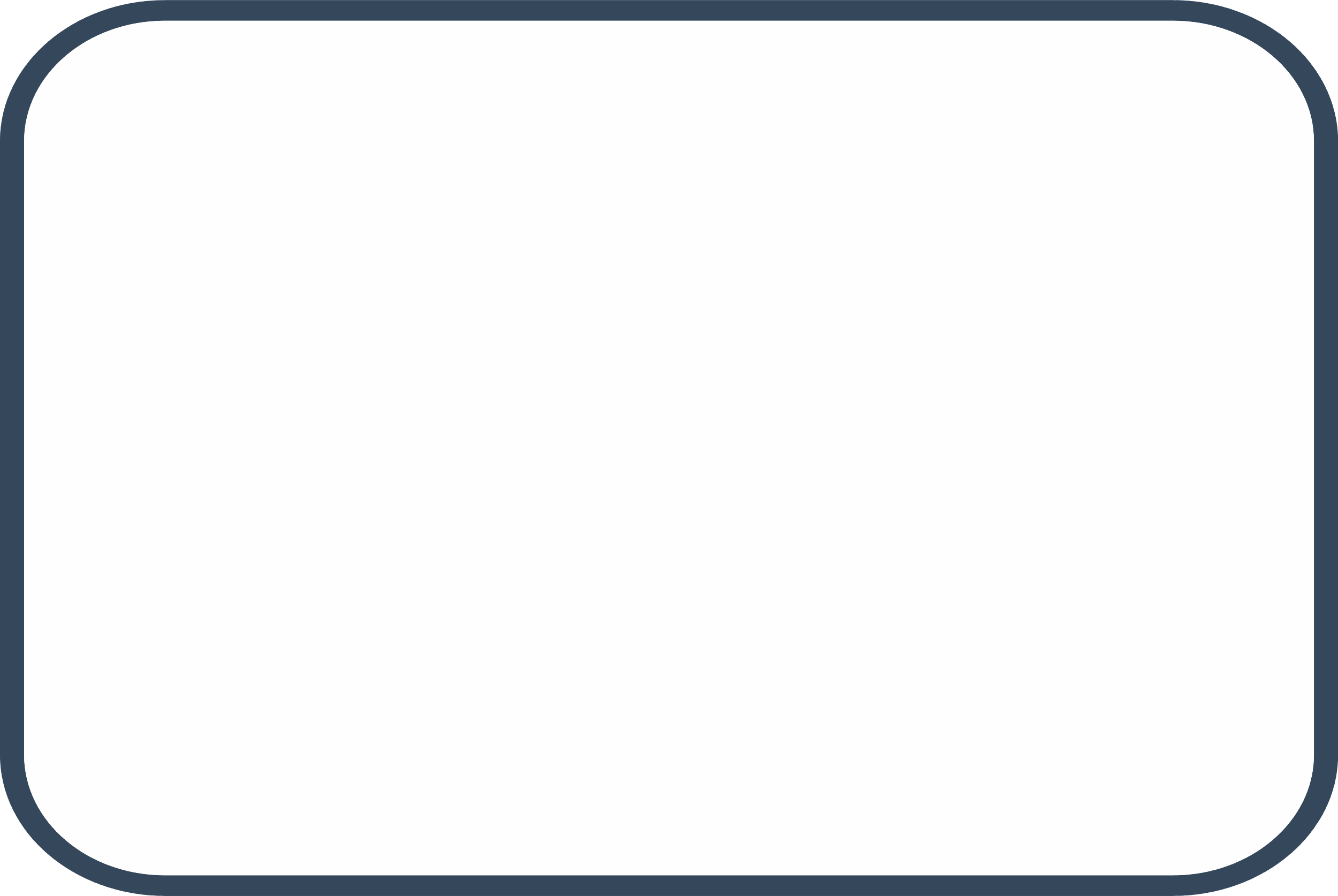 Unité 1 : Comment construire un Storytelling
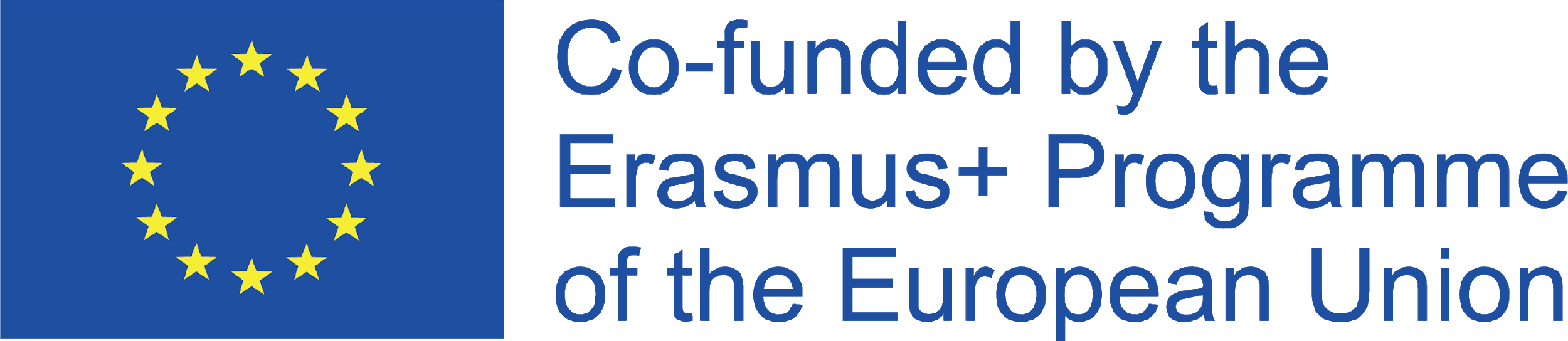 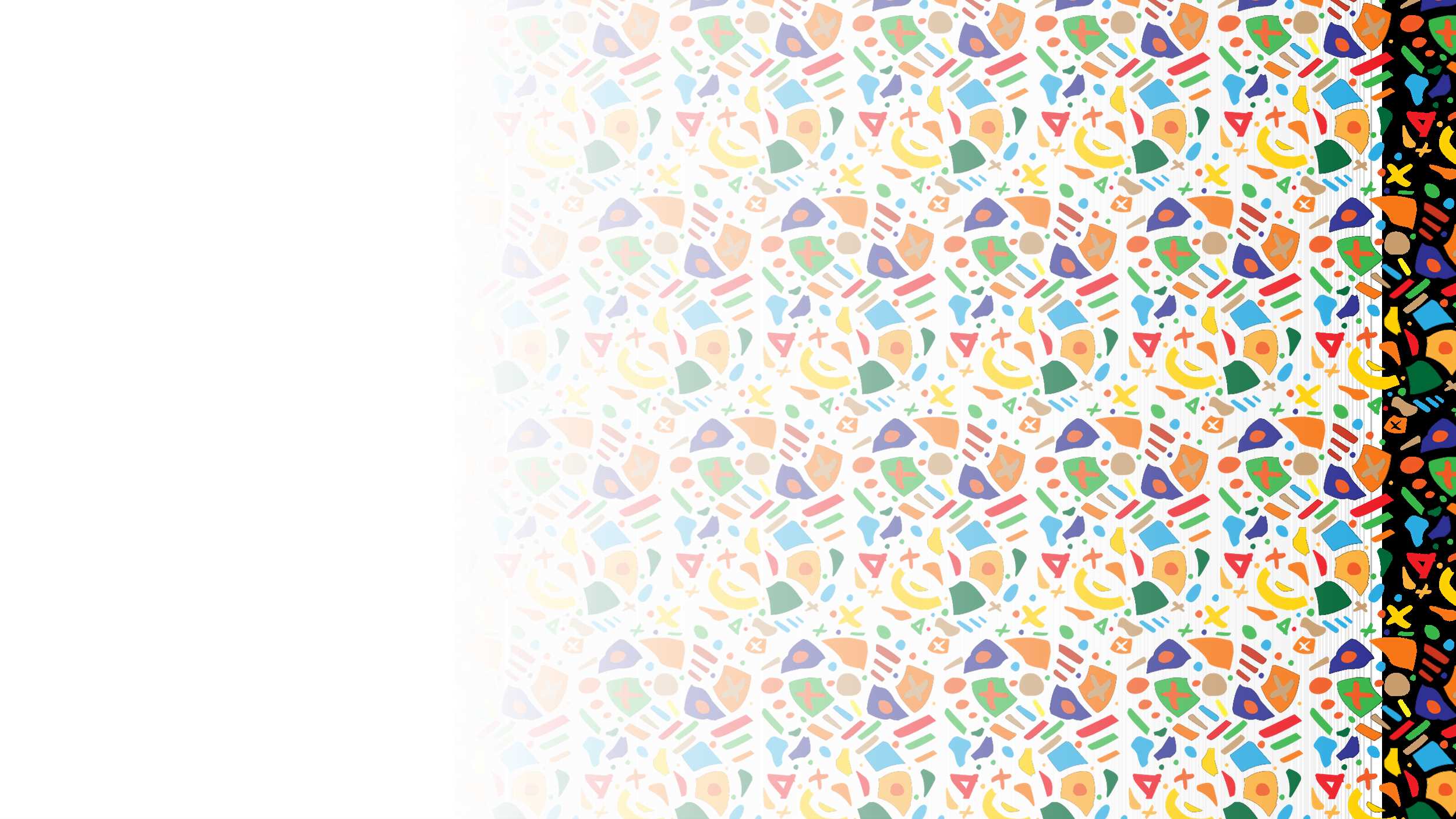 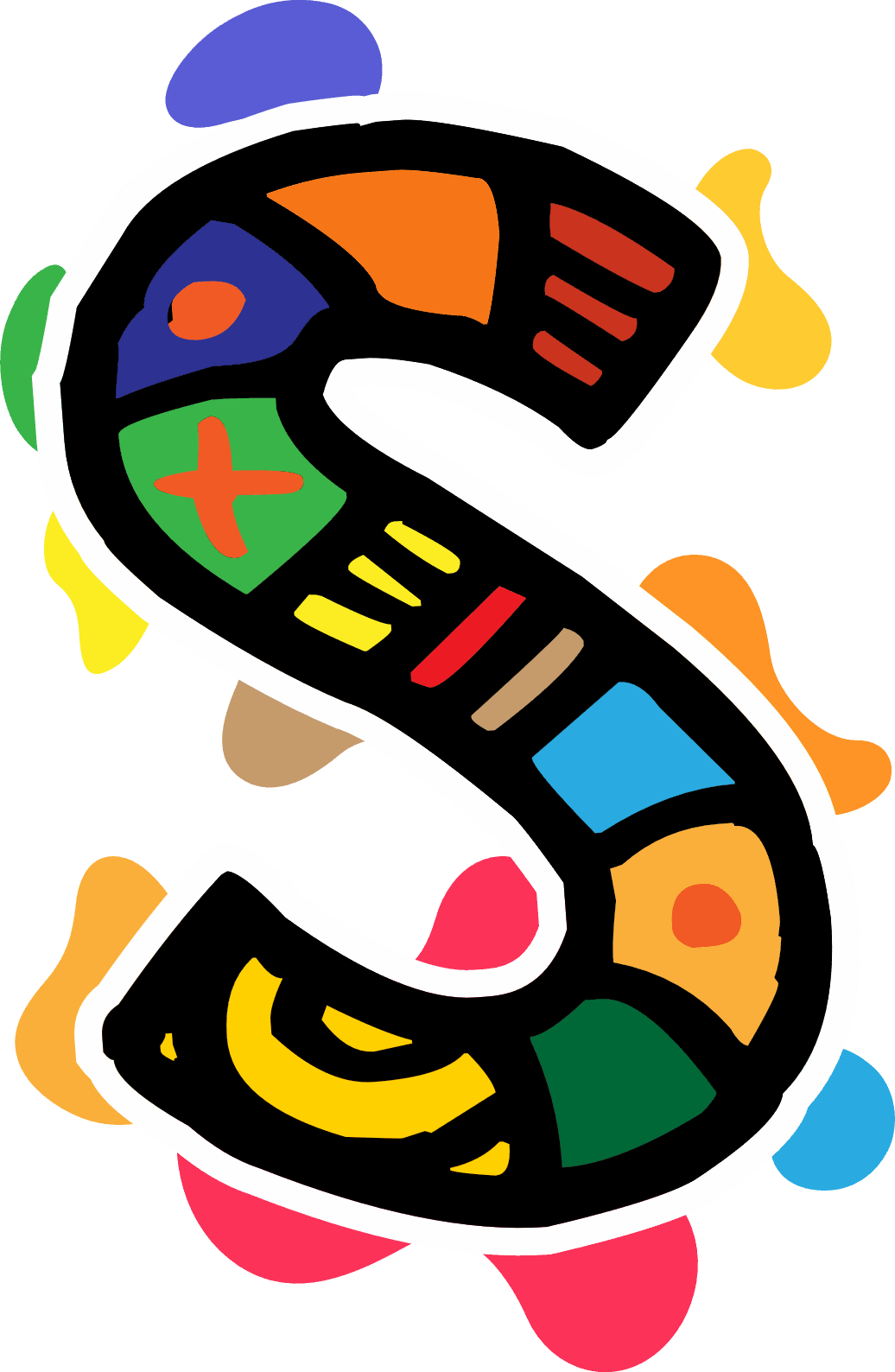 Le sens de la narration
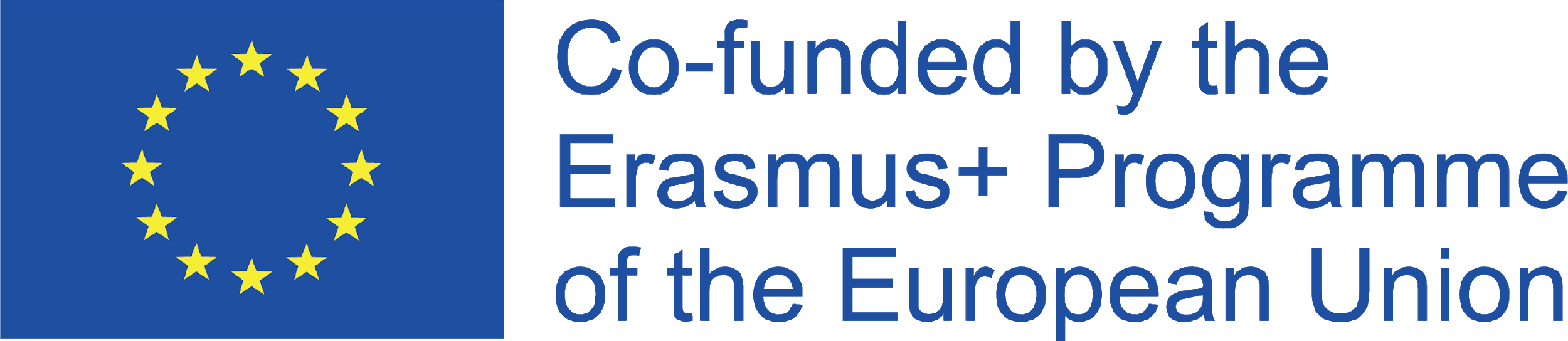 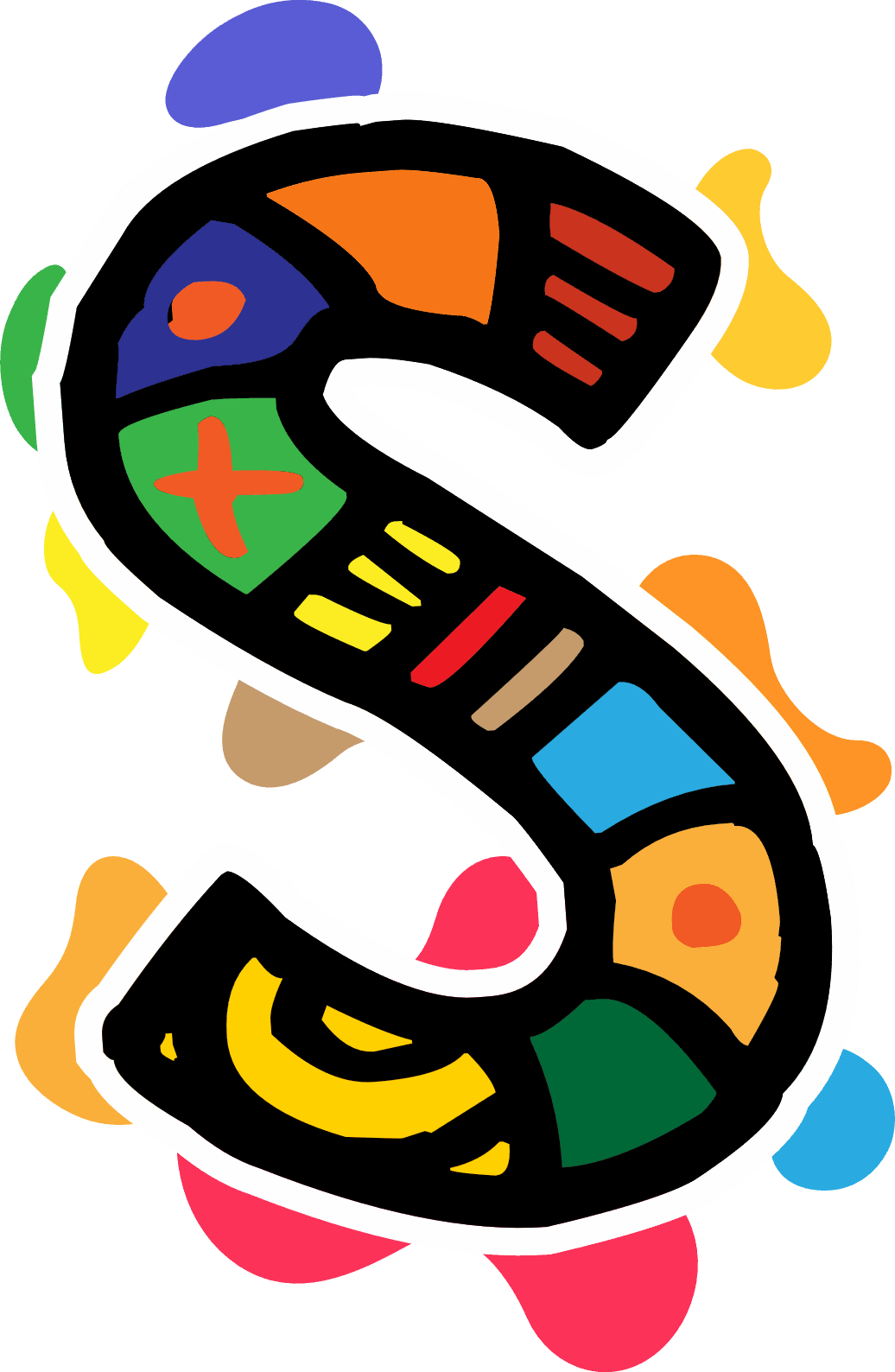 "La narration est le processus de tissage du langage dans un récit concret, dans le but de créer des expériences riches et crédibles."
Source : dit, WLRU 11/15-BSS (2021, 14 septembre). Capturer l'art de la narration : techniques et astuces. Writers.com. https://writers.com/the-art-of-storytelling

‌
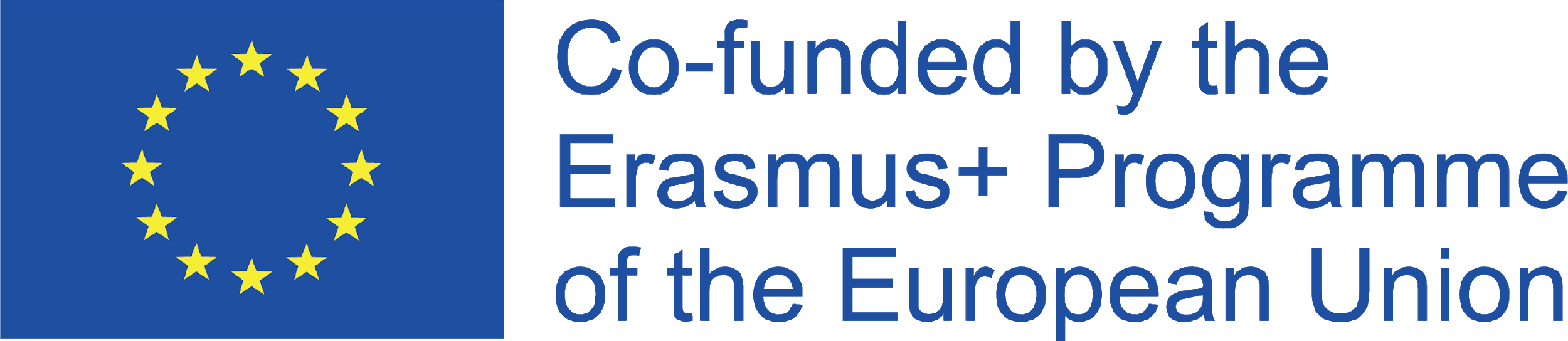 [Speaker Notes: Raconter une histoire peut signifier beaucoup de choses, cela dépend simplement de la personne qui raconte l'histoire et du destinataire. Les personnes qui racontent des histoires transmettent des faits, insèrent un contexte, une intrigue et les personnages eux-mêmes. Leur but, quand raconter l'histoire est d'attirer l'attention de l'auditeur. L'auditeur doit se sentir intéressé et impliqué dans l'histoire, comme s'il vivait aussi l'histoire à la première personne.
L'un des secrets des conteurs est l'utilisation de métaphores pour parler des expériences humaines. Les expériences sont différentes pour toutes les personnes (même s'ils ont tous vécu la même expérience, au même endroit, au même moment, avec les mêmes personnes, etc.), donc chacun raconte l'histoire à sa manière. Et c'est la beauté de la narration.]
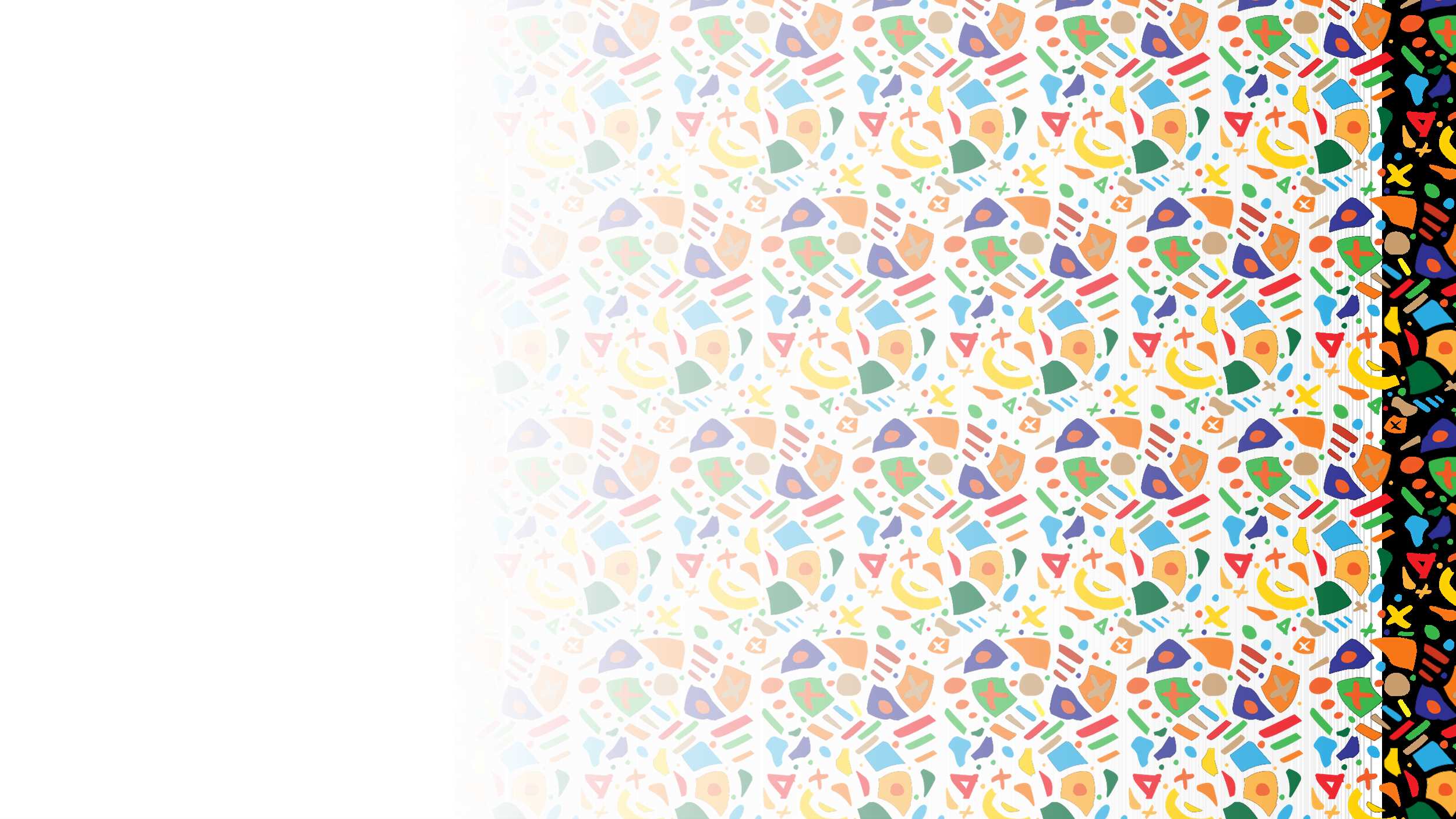 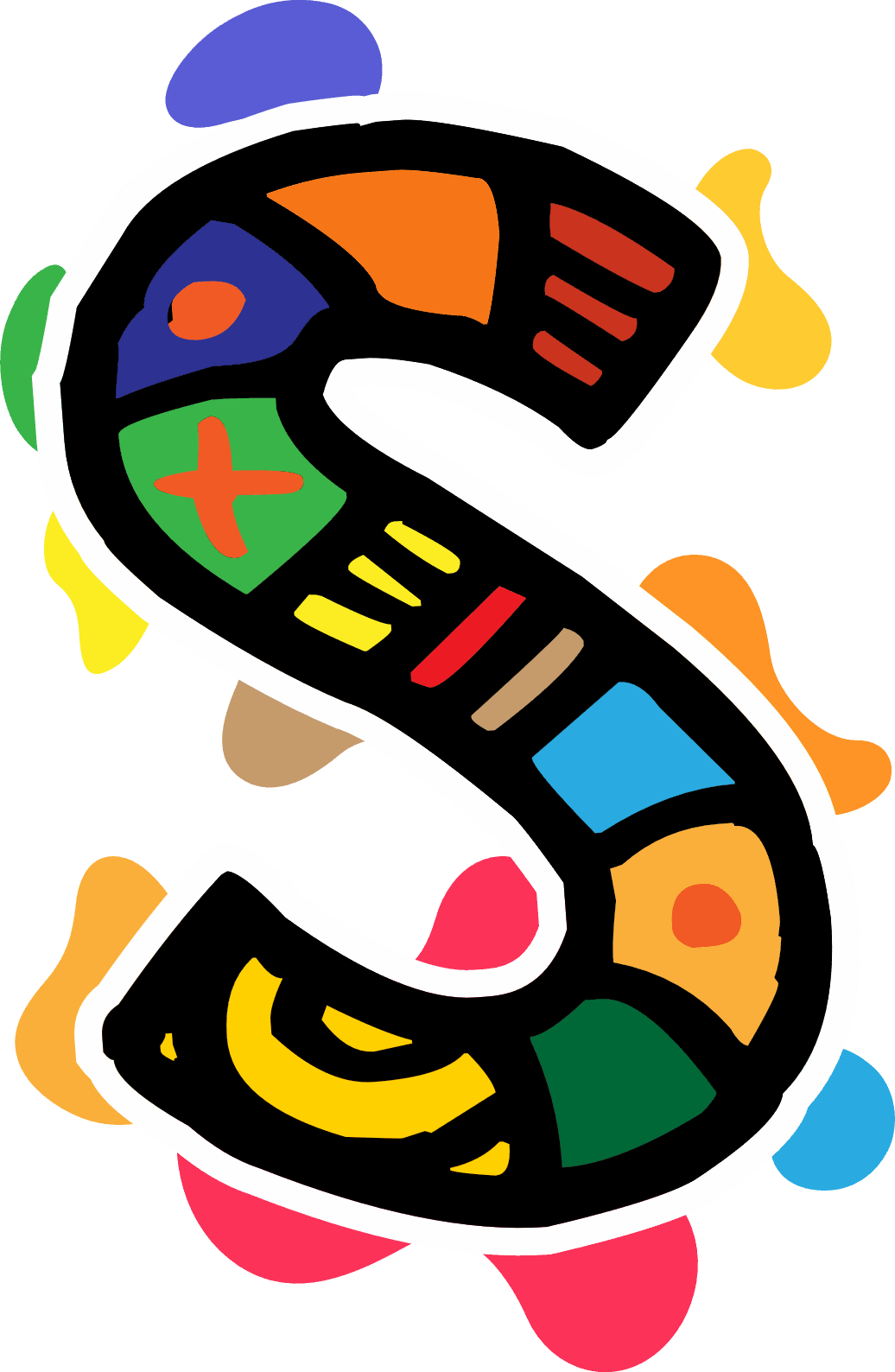 Comment raconter une histoire ?
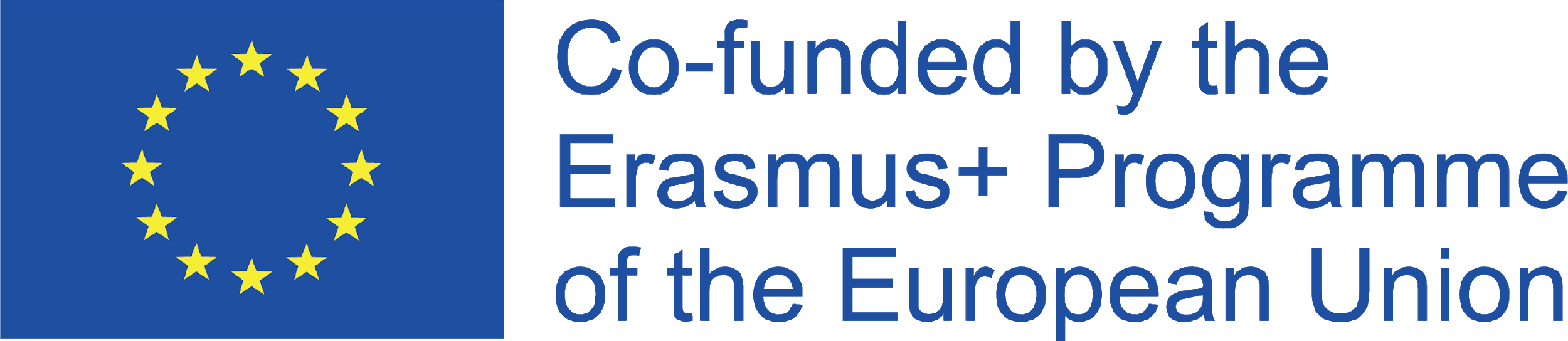 [Speaker Notes: La structure d'un récit est sa propre organisation. C'est-à-dire comment l'histoire s'organise et se développe en même temps. Généralement, la structure organisationnelle de l'histoire a un début, un milieu et une fin. Les récits, en règle générale, sont engageants et agréables.]
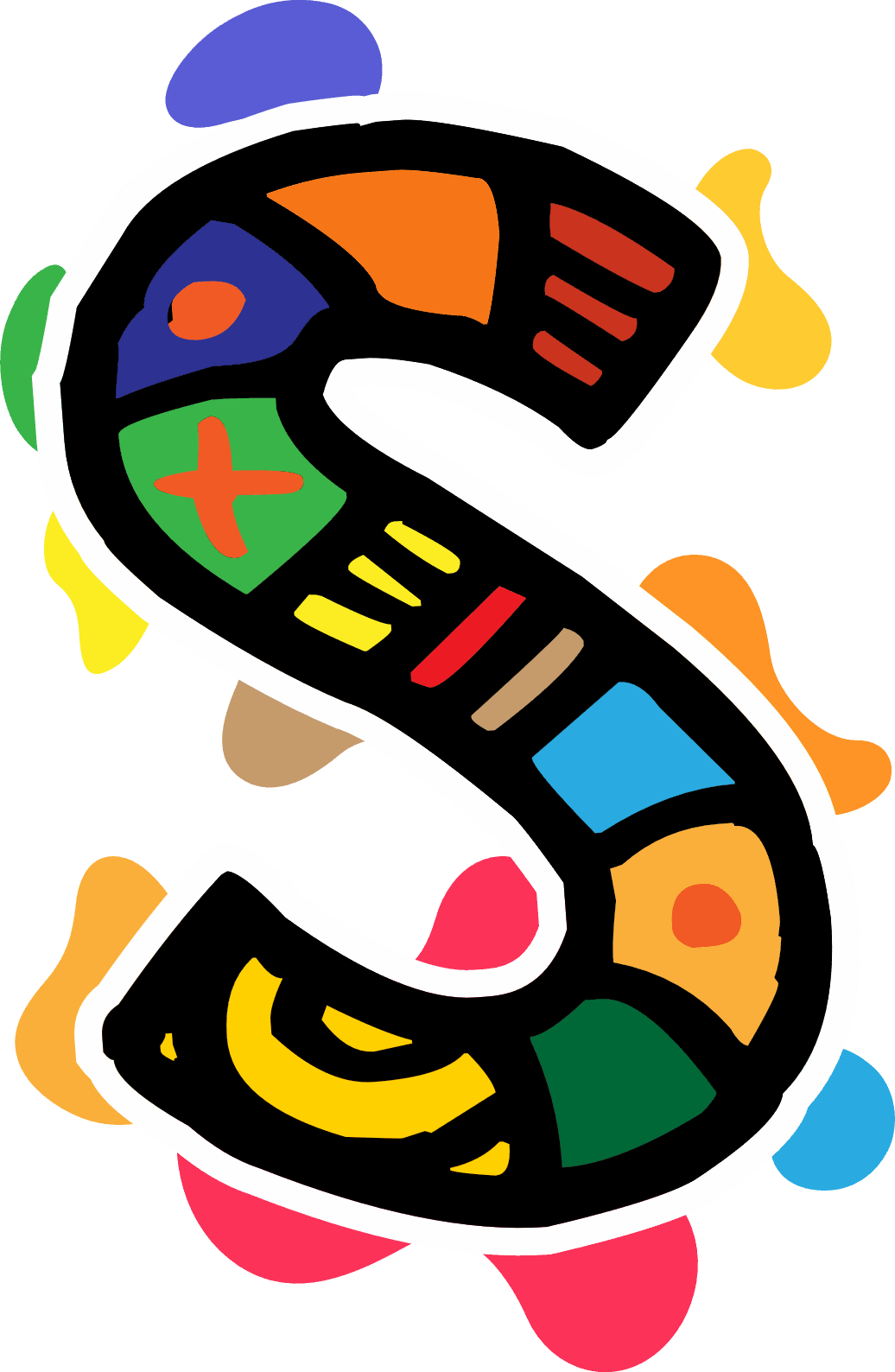 Il existe 5 types de techniques narratives :
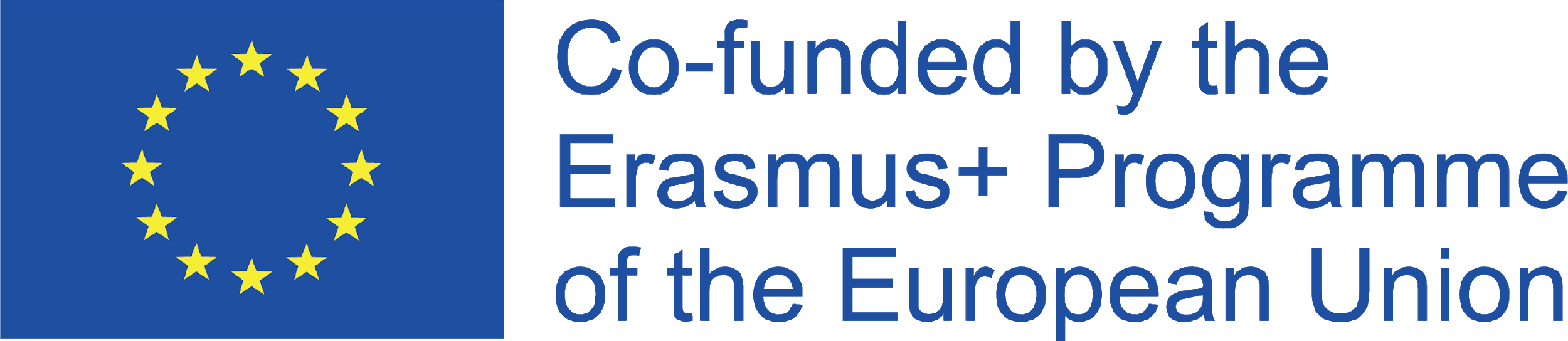 [Speaker Notes: Il existe 5 types de techniques narratives. Celles-ci varient selon les événements et leur séquence. La structure de l'intrigue d'une histoire peut être :
- Linéaire : les événements suivent une ligne chronologique.
- Non linéaire : les événements ne suivent pas une ligne chronologique. Ils peuvent donc dérouter le public au début, mais au fur et à mesure que l'histoire progresse, les scènes finissent par avoir un sens.
- Parallèle : comme son nom l'indique, l'intrigue se déroule simultanément/parallèlement à d'autres histoires.
- Circulaire : dans ce récit, l'histoire se termine comme elle a commencé. Au fil des événements, l'histoire remonte au début.
- Interactif : le récit suit les choix du public. La personne choisit la direction qu'elle veut donner à l'histoire.]
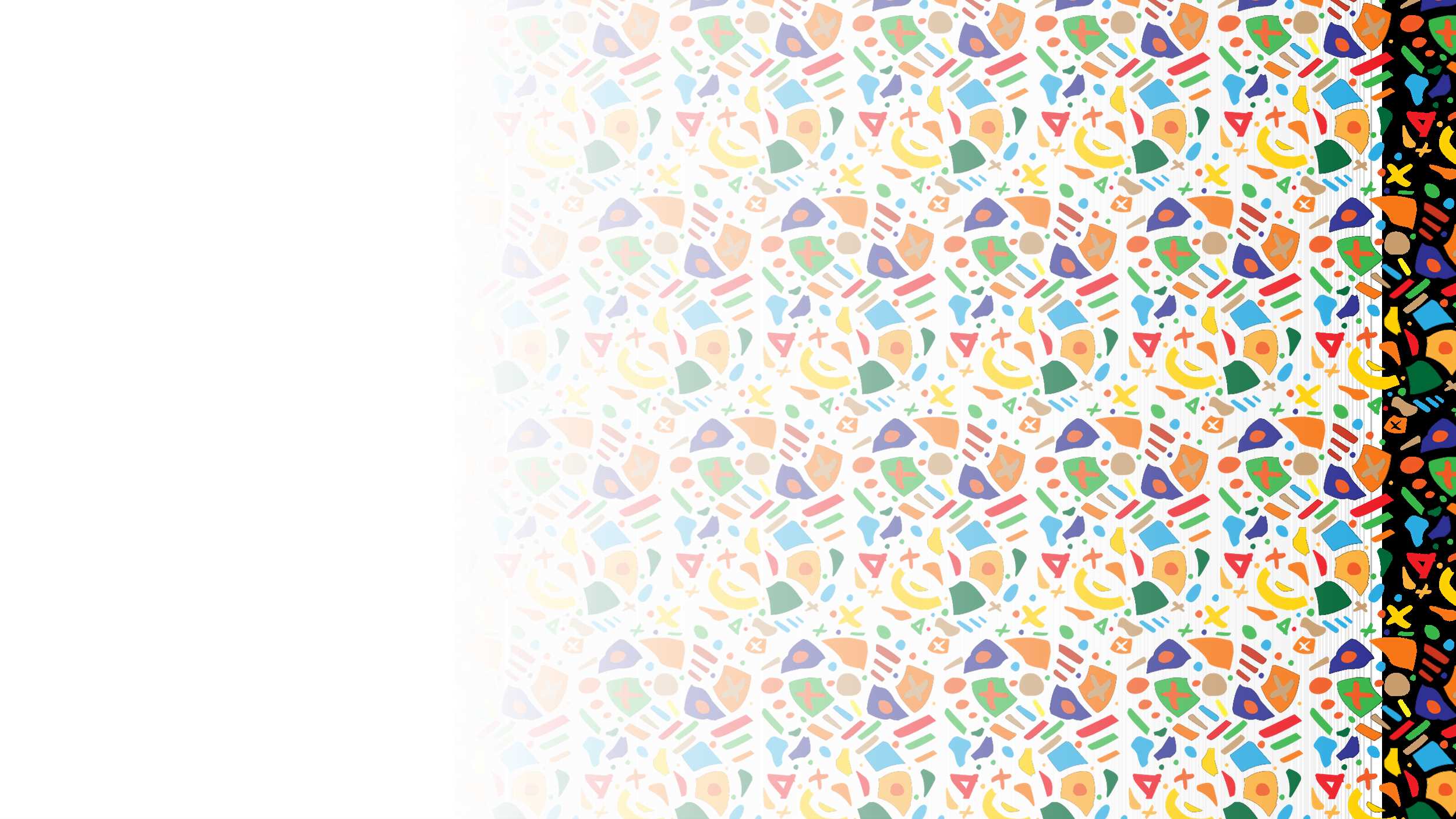 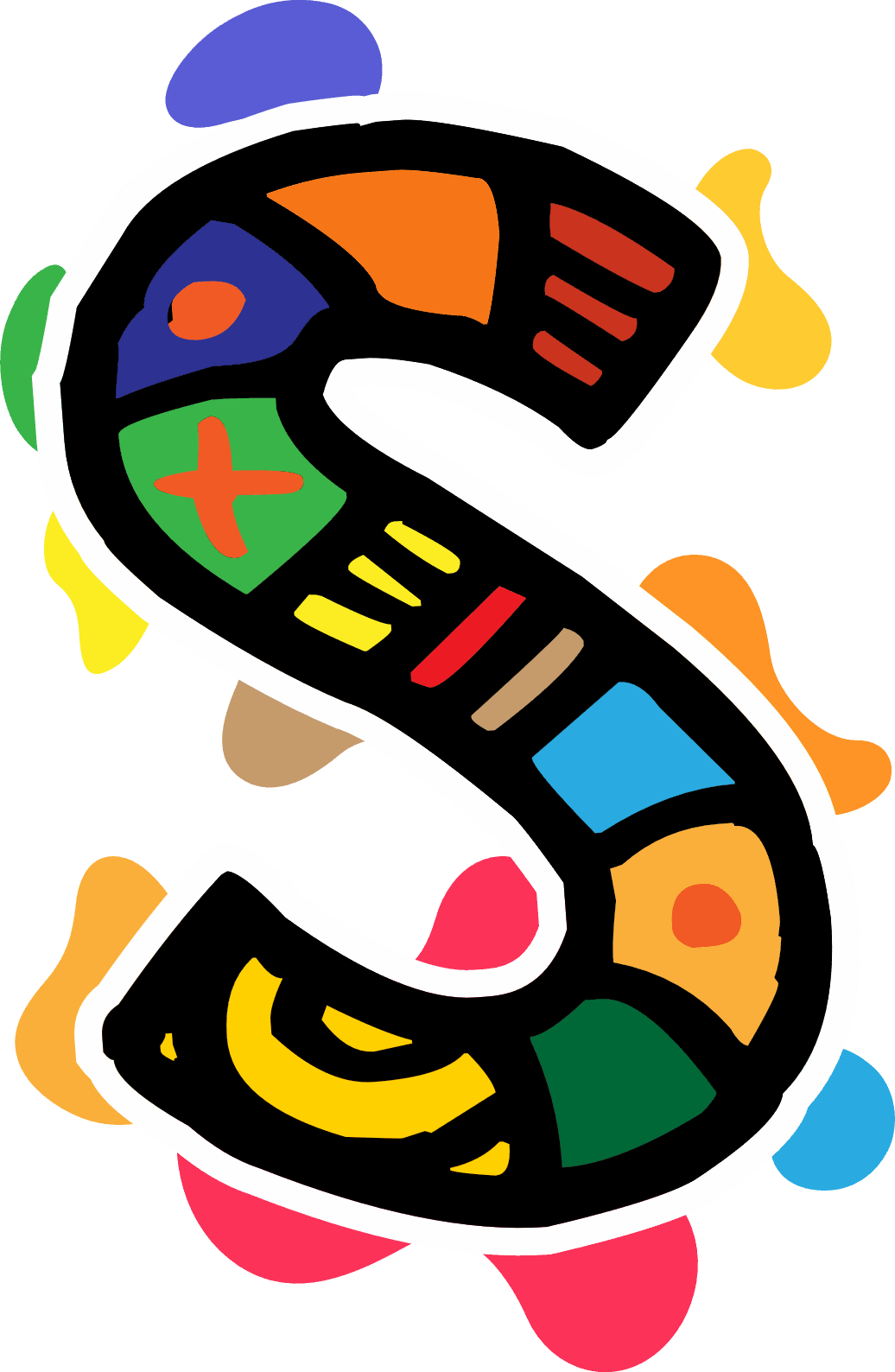 Éléments à prendre en compte lors de la création d'une narration
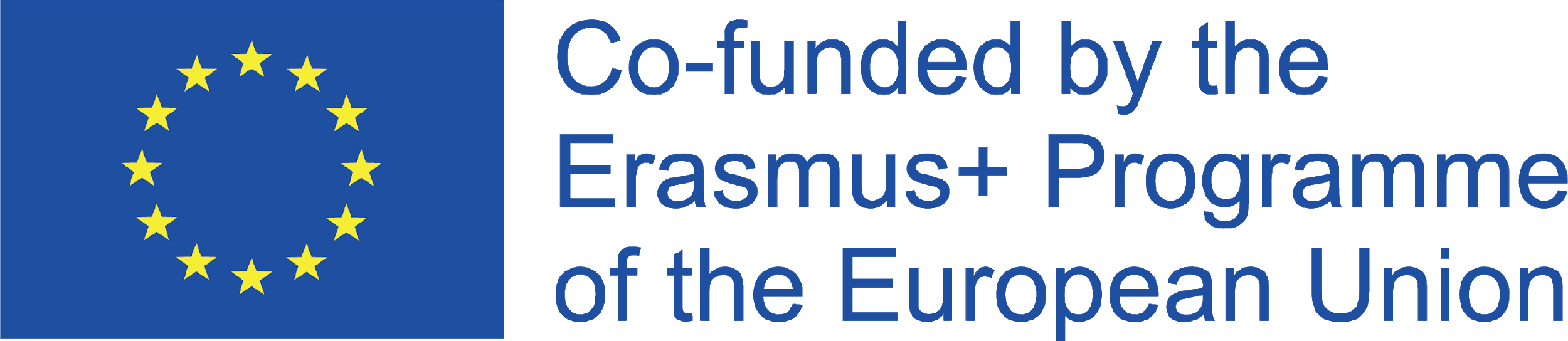 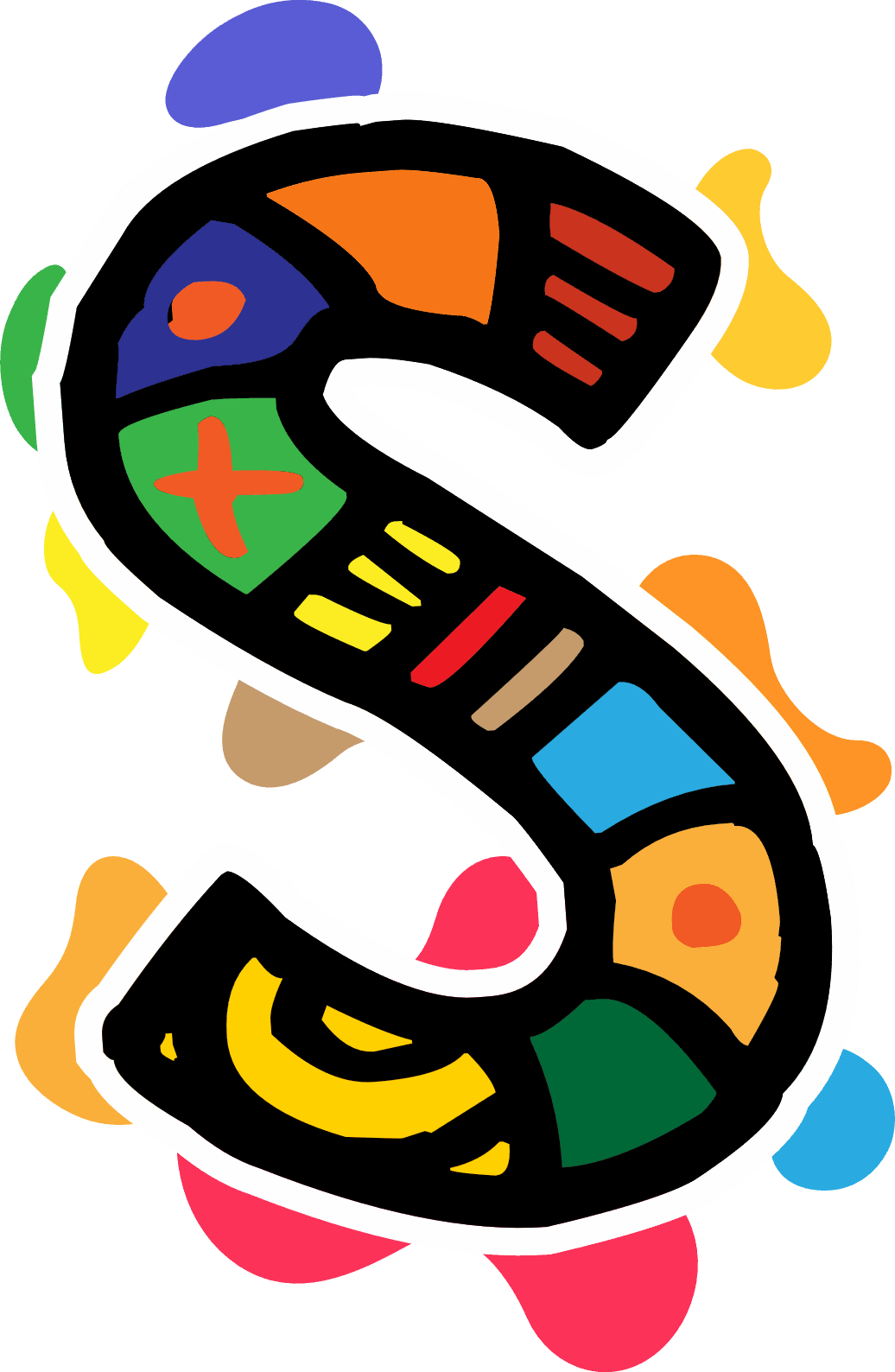 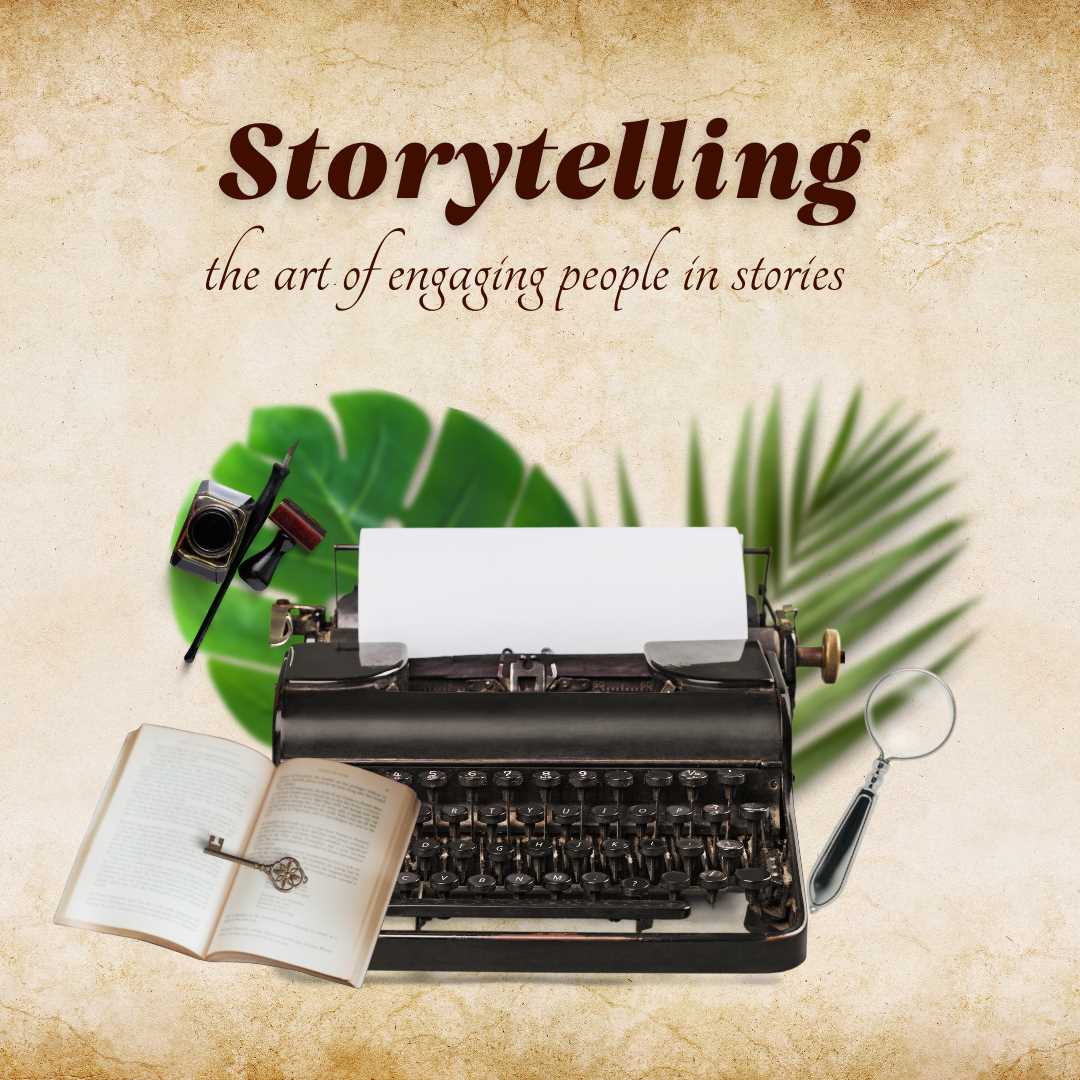 Qui est le personnage principal de l'histoire ?

Quelle est votre position dans le développement de l'histoire ?
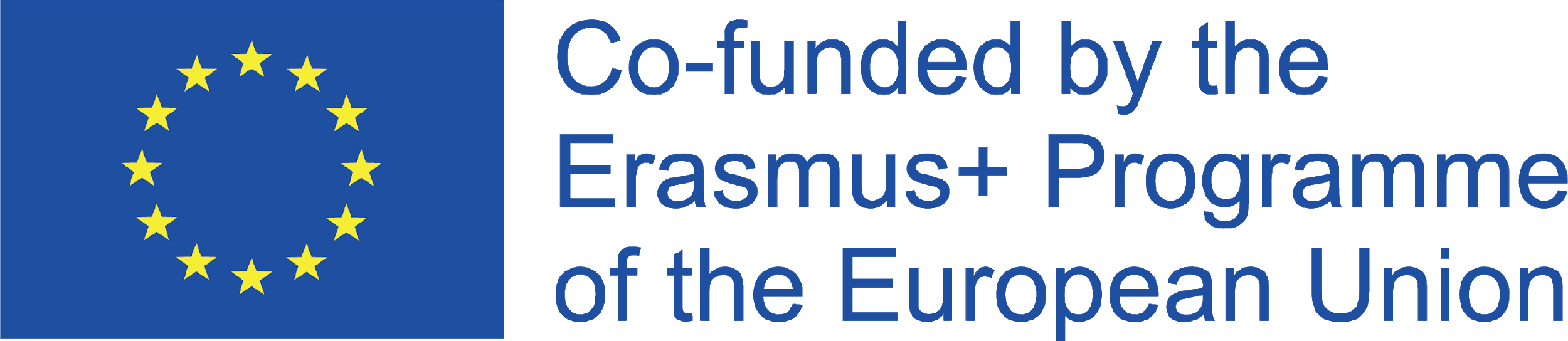 [Speaker Notes: 1 - Pour raconter une histoire, la première étape consiste à capter l'attention du public. Le début de l'histoire doit être comme la couverture et le titre d'un livre, sans lecture, vous êtes déjà intéressé à en savoir plus.
Pour un conteur, il est important de donner vie aux personnages.
Les personnages sont au centre de l'histoire, ils doivent créer de l'empathie et générer des émotions chez le public, du rire aux pleurs.
Tout au long de l'histoire, le public émerge dans les malheurs ou la chance, en même temps que le conteur.
2 - Le conteur doit faire face au rôle du personnage principal. En racontant votre propre histoire, le public s'intéresse plus facilement. Surtout, lorsque l'histoire parle de dépassement de soi, de défis et / ou d'adversités.
En prenant le rôle principal dans votre propre histoire, vous le savez mieux que quiconque, vous pouvez créer du suspense pendant les événements et au final conclure avec une situation qui crée un point culminant. De cette façon, le public peut être surpris par le résultat et votre personnage deviendra inoubliable à la fin.]
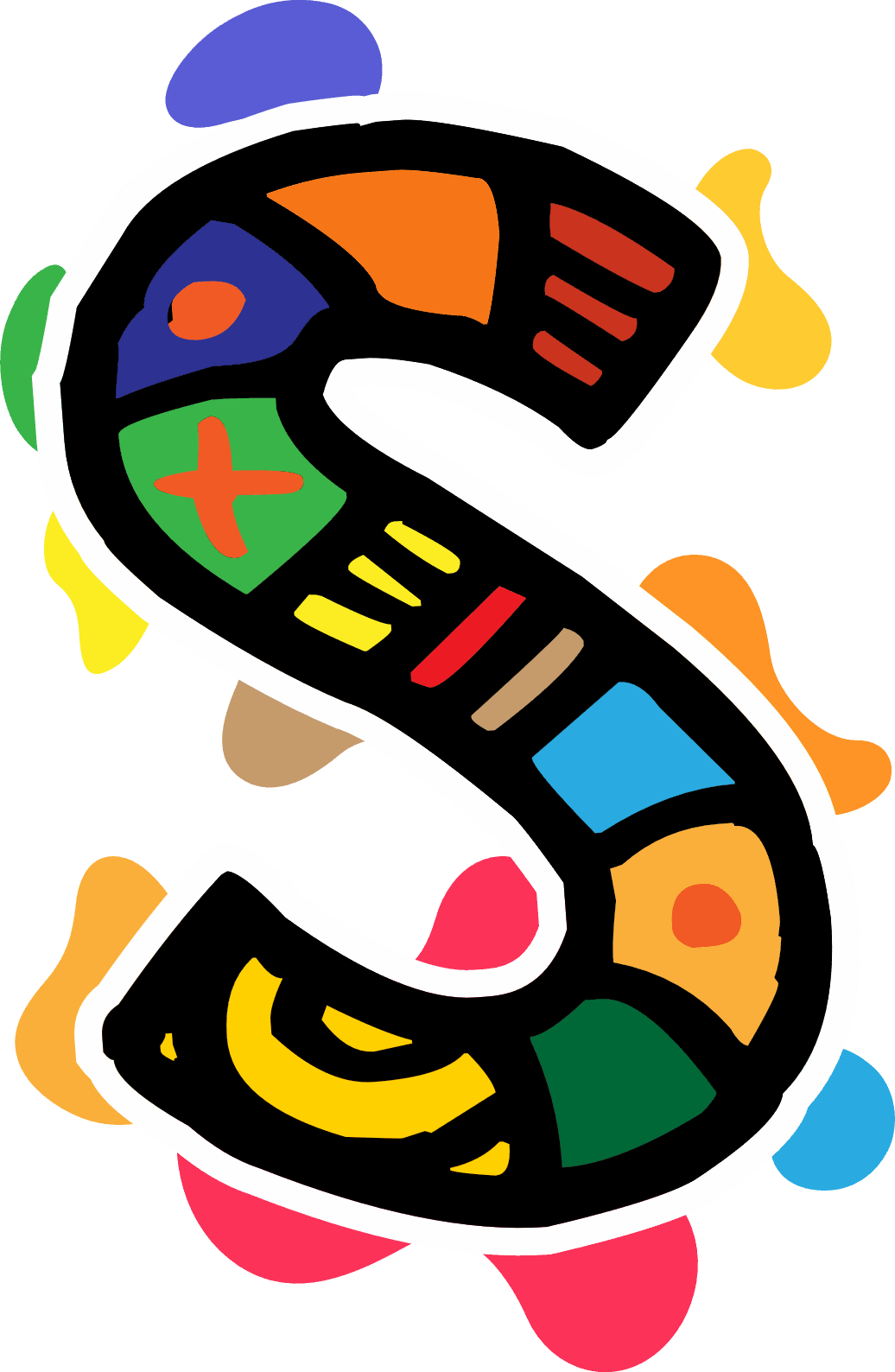 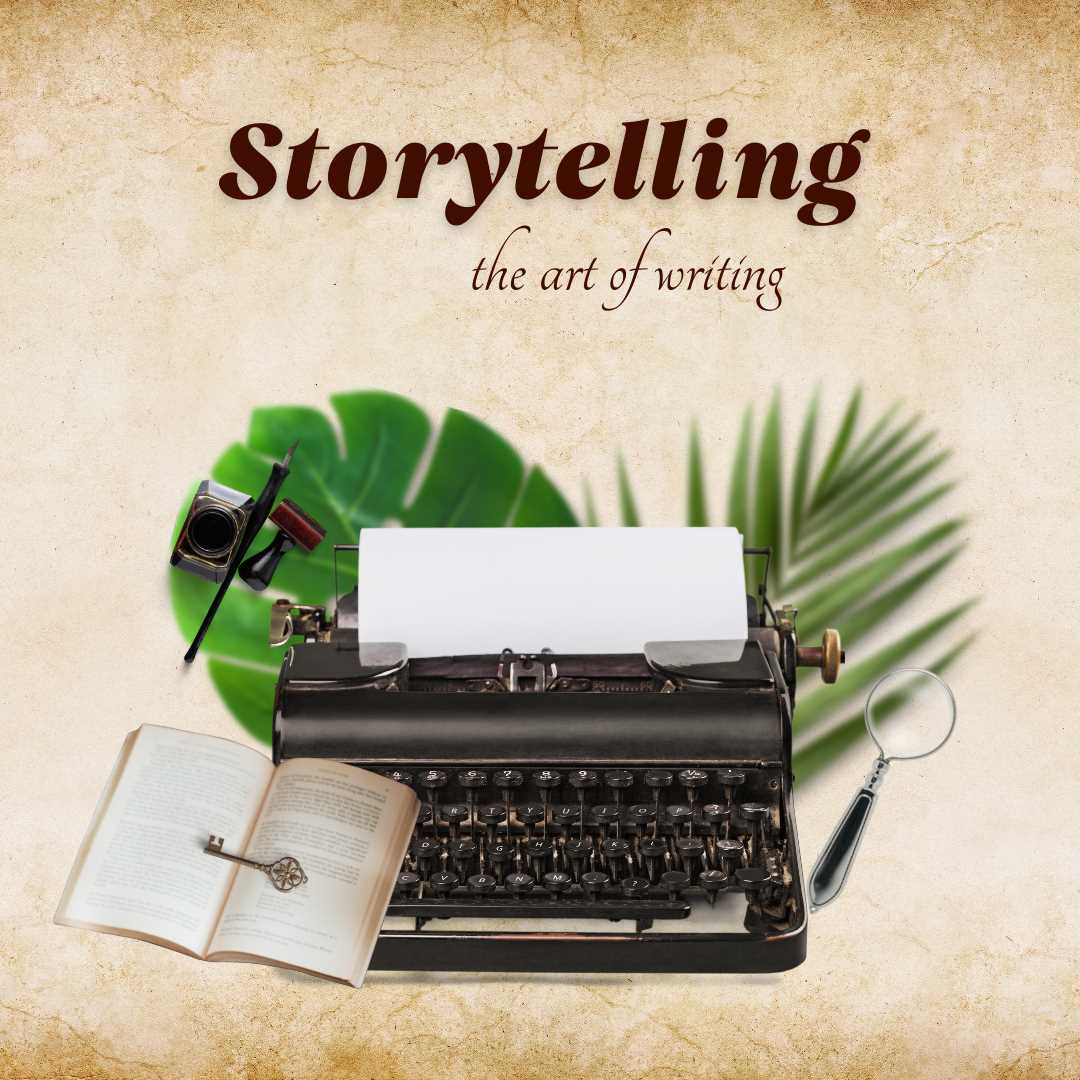 Quel est l'impact lorsque l'histoire est racontée dans le passé, le présent et le futur ?

Quel est le format de l'histoire ? Le narrateur raconte-t-il l'histoire à la 1 ère ou à la 3 ème personne ?
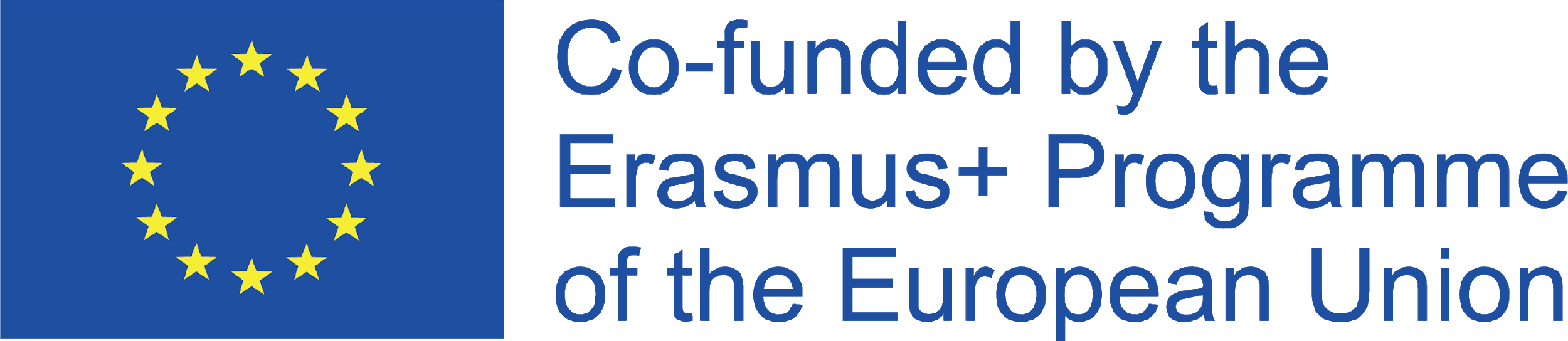 [Speaker Notes: 3 - Lorsque les histoires sont racontées au présent, inciter le public à réfléchir à la simplicité et à l'immédiat de l'action. Le conteur transporte le public dans l'expérience du moment.
Lorsque l'histoire est racontée dans le passé, il y a une introduction de diverses ambiances. Autrement dit, l'histoire est racontée dans différents scénarios et sur diverses circonstances éloignées du passé.
À l'avenir, le conteur décrit généralement des plans ou des stratégies. Le conteur tient un discours précis, décisif et responsable.
4 - Lorsque l'histoire est racontée à la troisième personne, cela peut signifier que vous n'avez pas réellement vécu les événements, c'est-à-dire que vous ne rapportez que l'histoire de quelqu'un d'autre, au lieu de la vôtre. Les histoires racontées à la troisième personne peuvent devenir moins intéressantes et moins captivantes pour le public.]
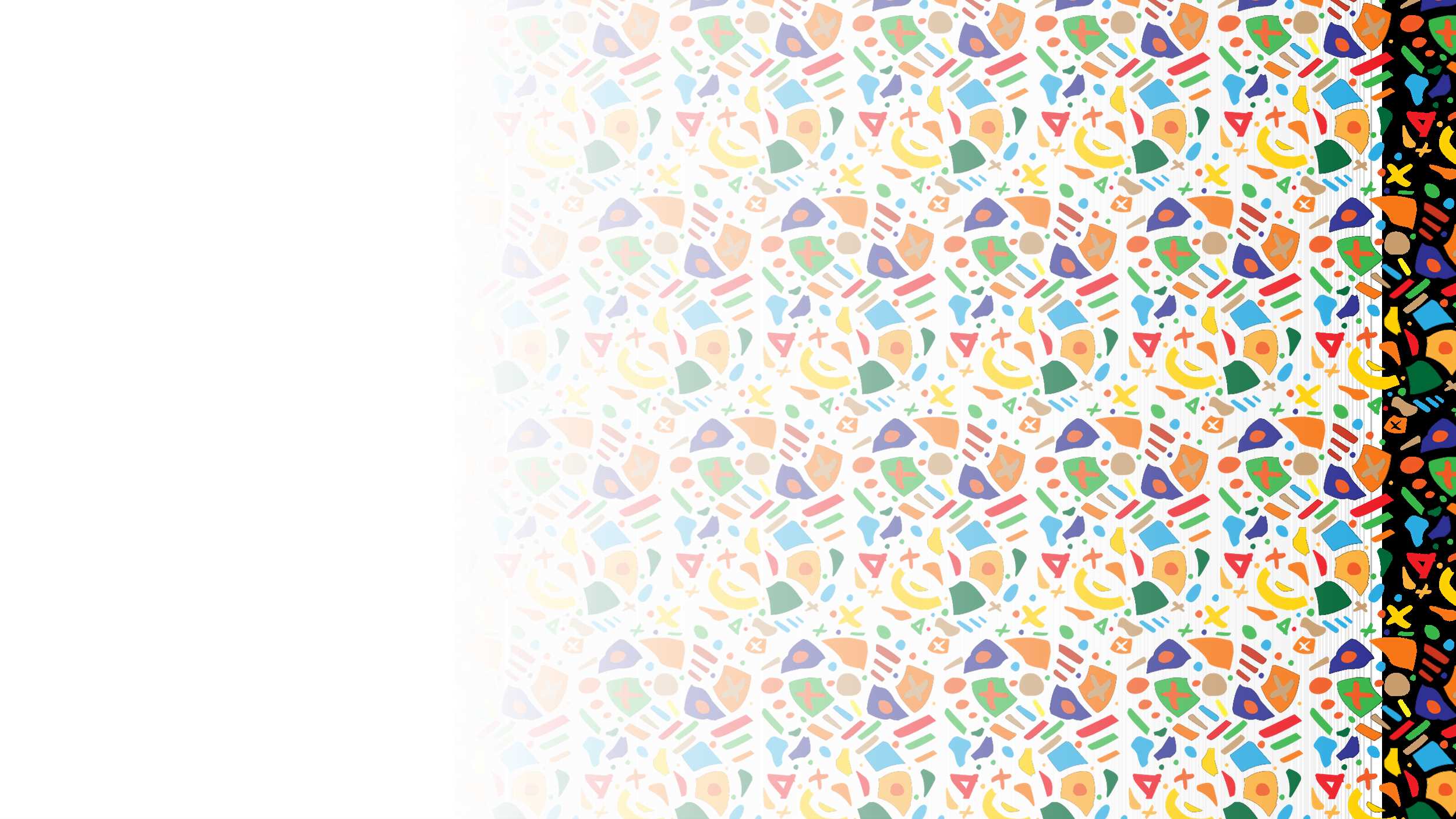 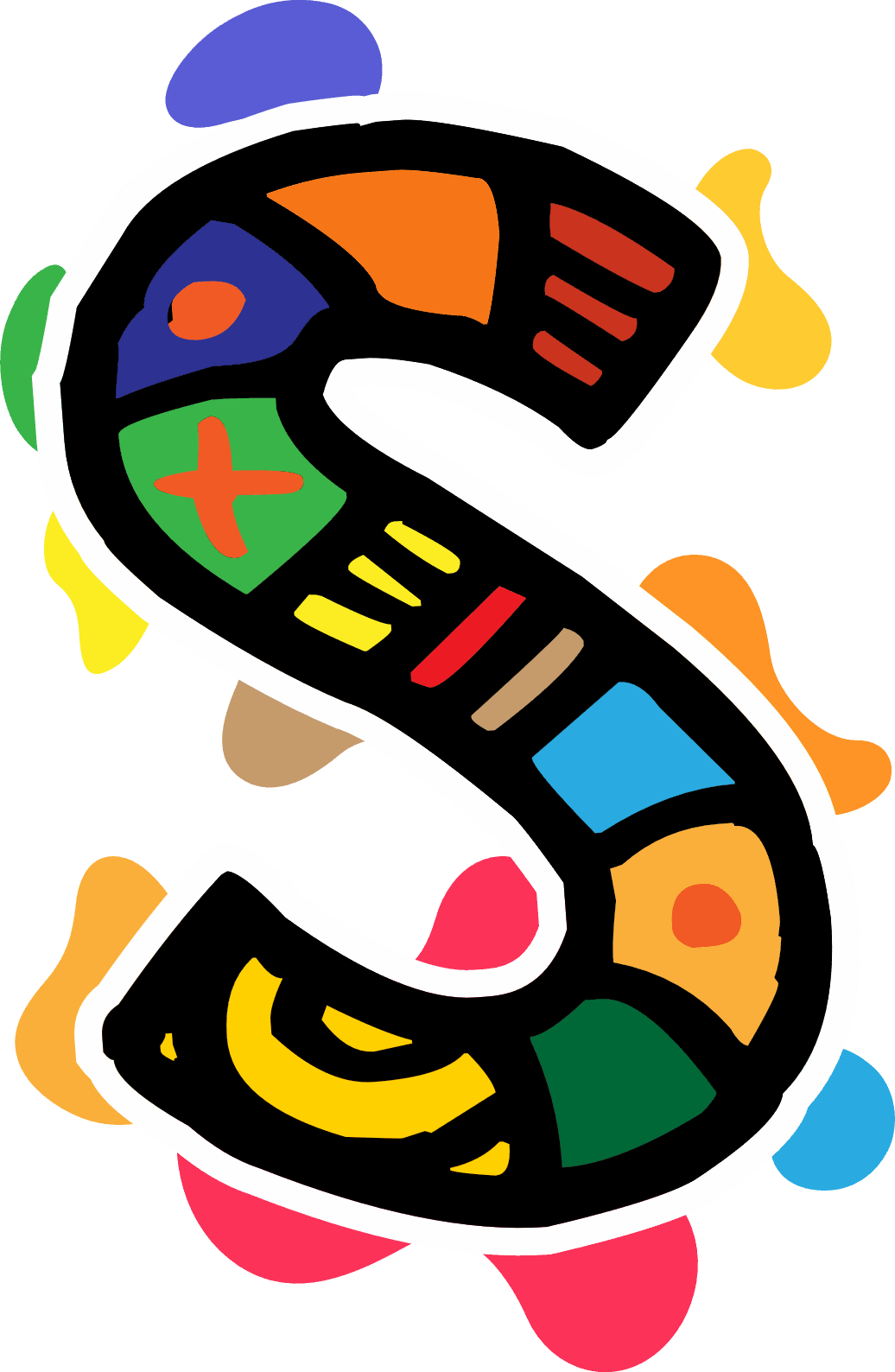 Compétences oratoires nécessaires pour raconter des histoires
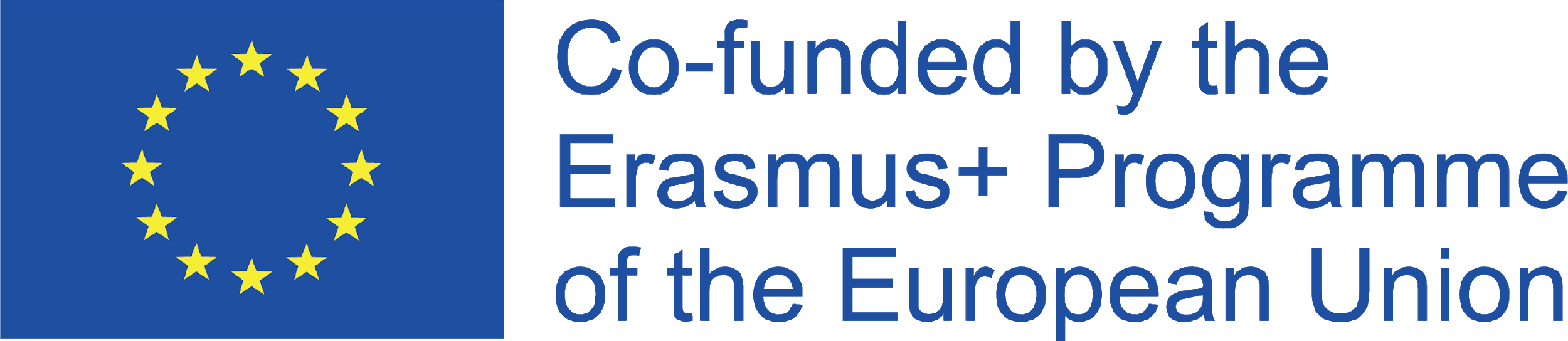 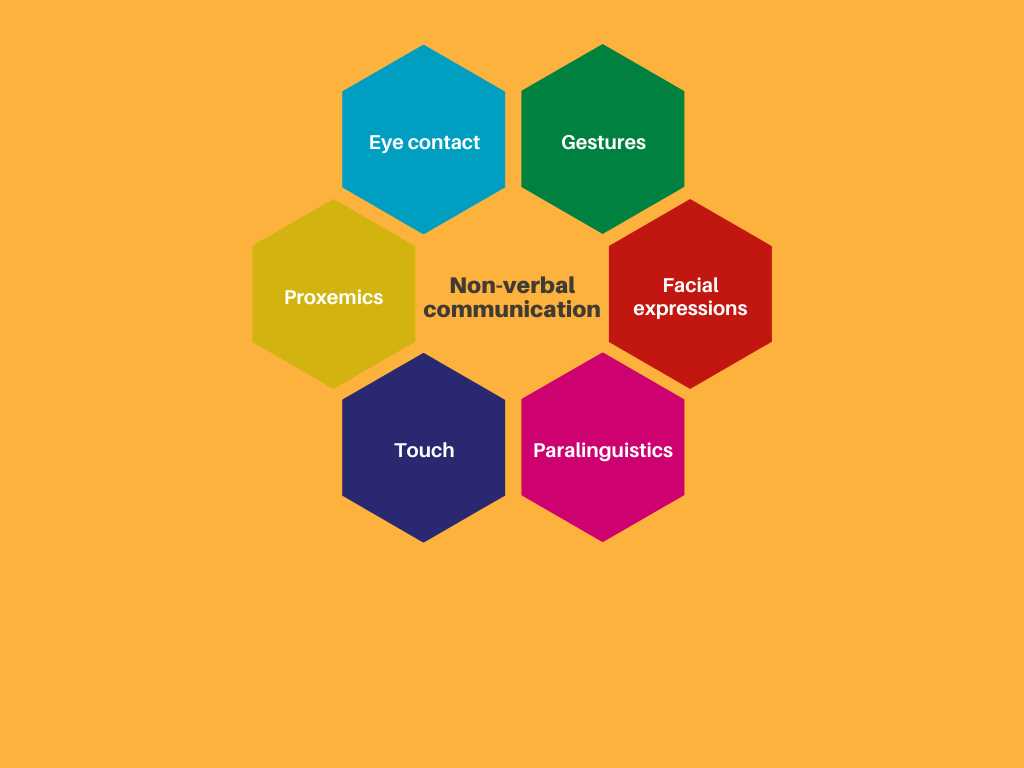 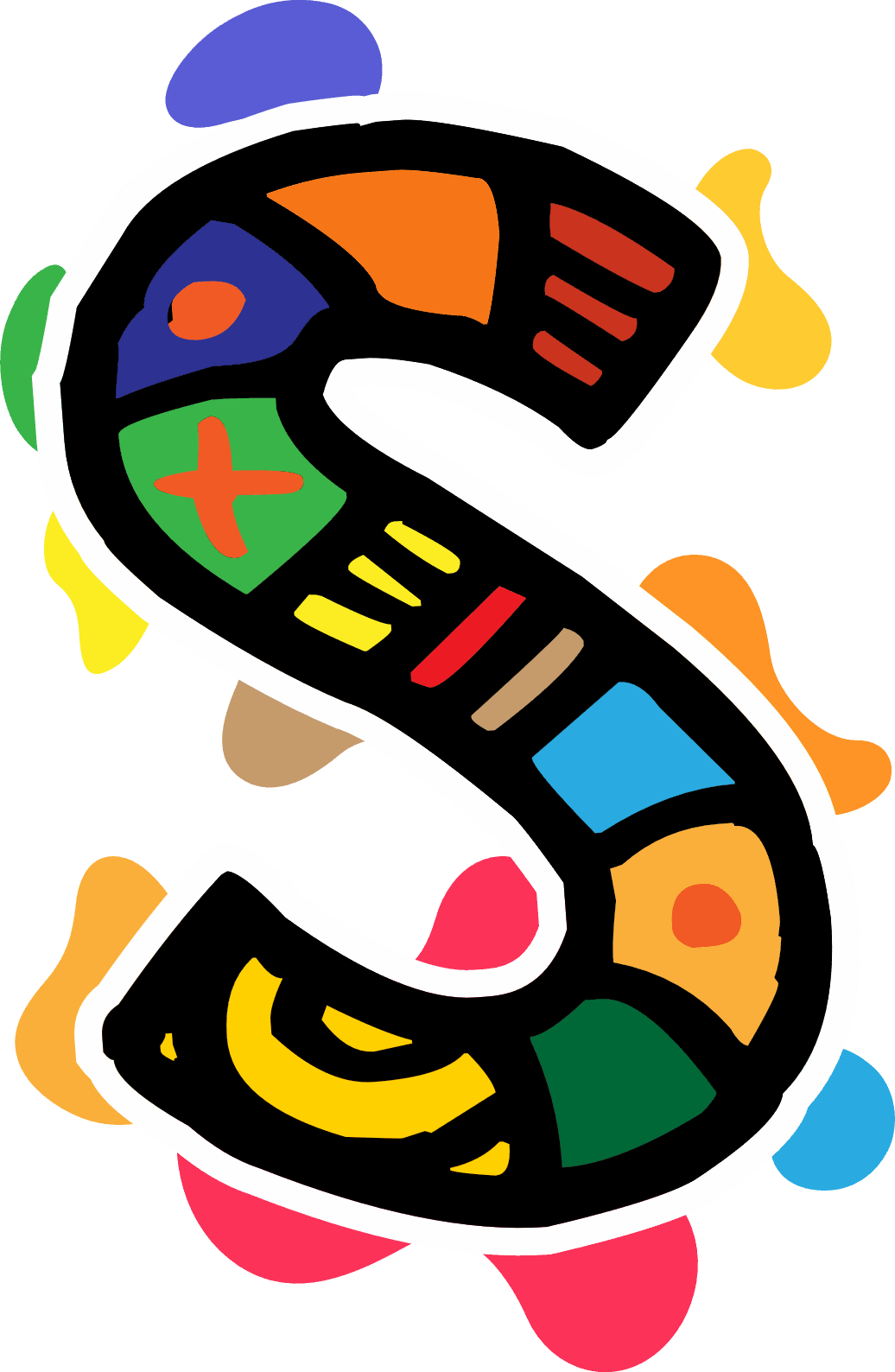 Dans une prise de parole publique, la posture du corps influence la transparence et la qualité du message.
Les compétences oratoires sont accessibles à tout être humain, car elles peuvent être acquises et travaillées.
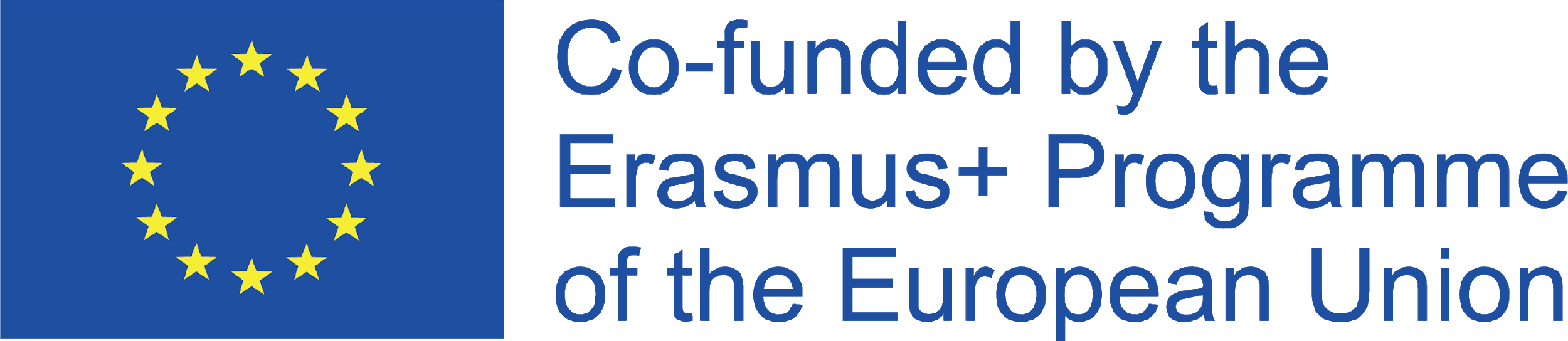 [Speaker Notes: Contact visuel : établit le lien entre l'orateur et le public. Il véhicule une image de confiance et de crédibilité.
Gestes : transmettre la confiance et le sentiment de tranquillité lors de la prise de parole.
Expressions faciales : c'est la forme de communication non verbale la plus répandue. Le bonheur, la tristesse, la peur et la colère sont communs partout dans le monde.
Paralinguistique : elle est associée au ton de la voix. Les mêmes mots prononcés avec des tons de voix différents (plus fort, hésitant, etc.) sont interprétés différemment.
Toucher : c'est un comportement courant. Cela peut signifier respect, confiance, distance.
Proxémie : l'espace personnel reflète les signes de proximité ou de détachement social entre les personnes.]
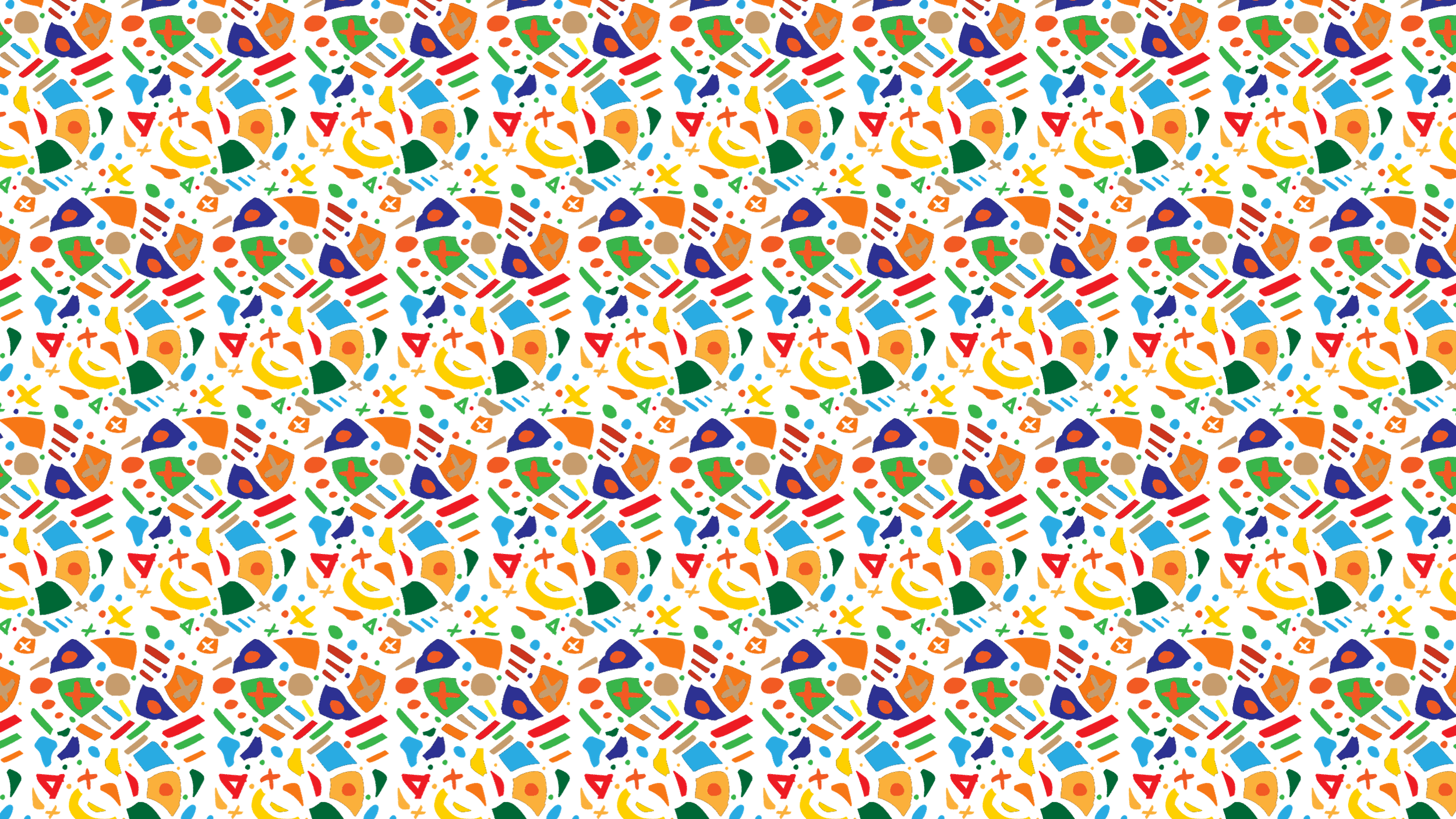 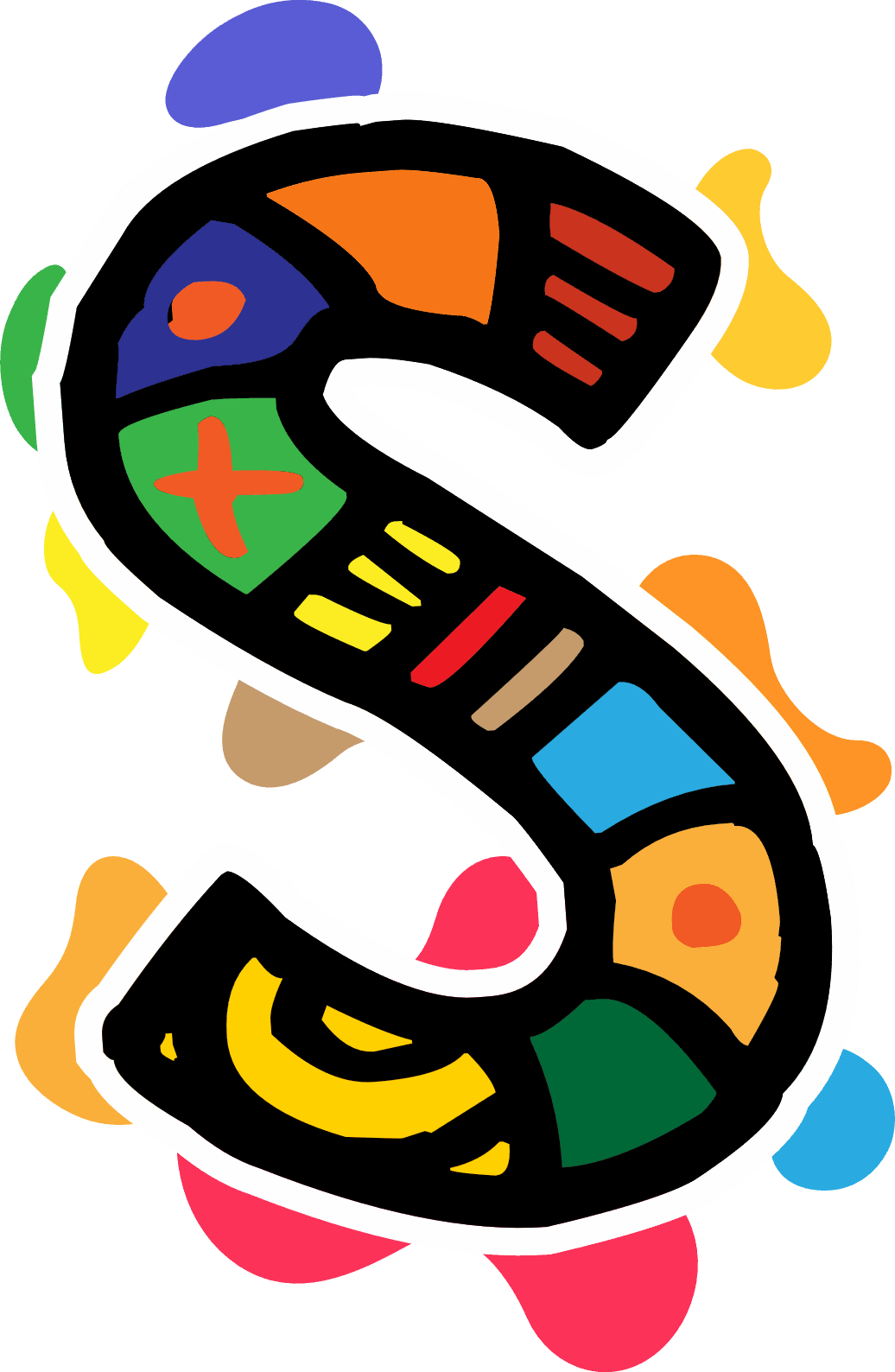 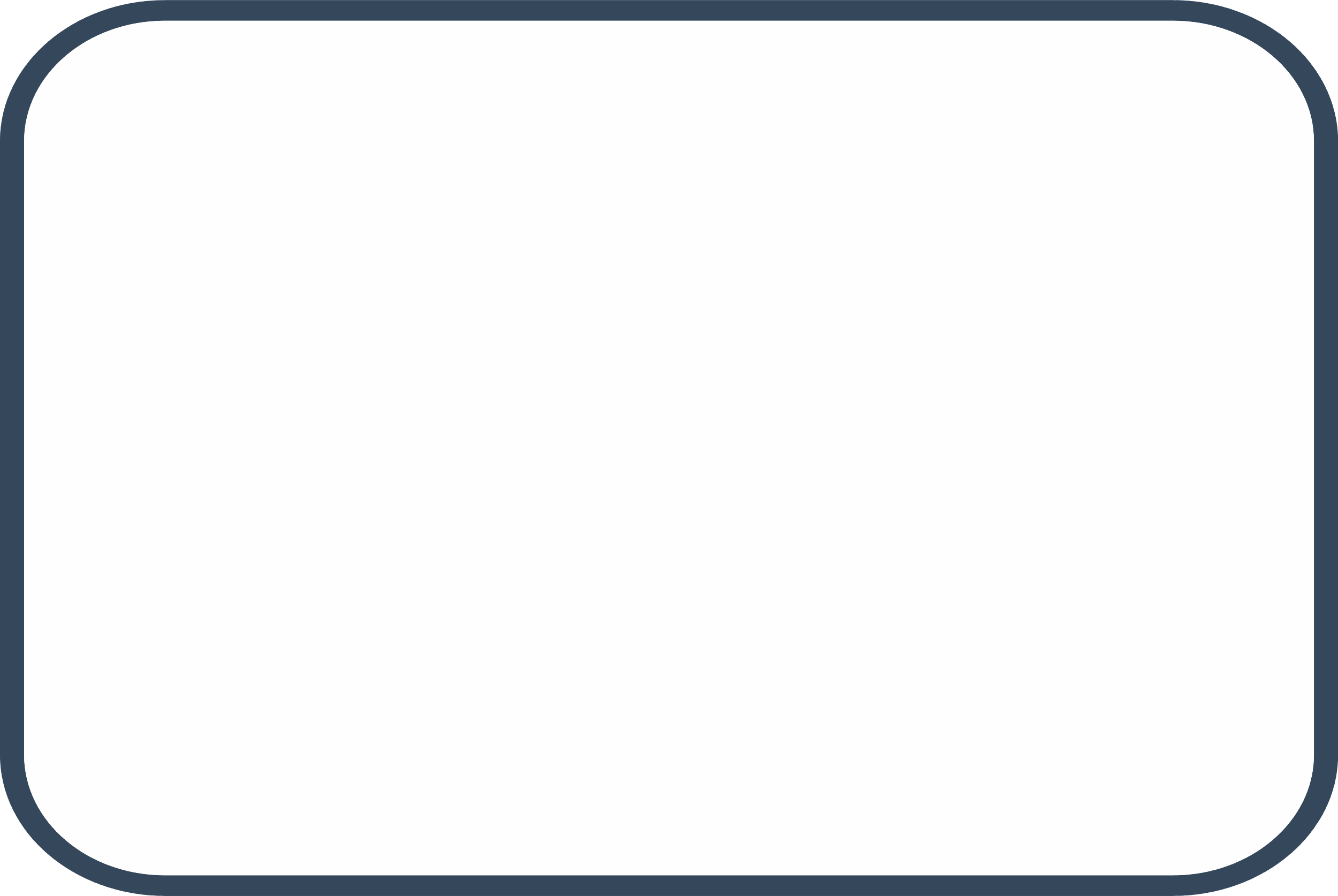 Unité 2 : Votre histoire
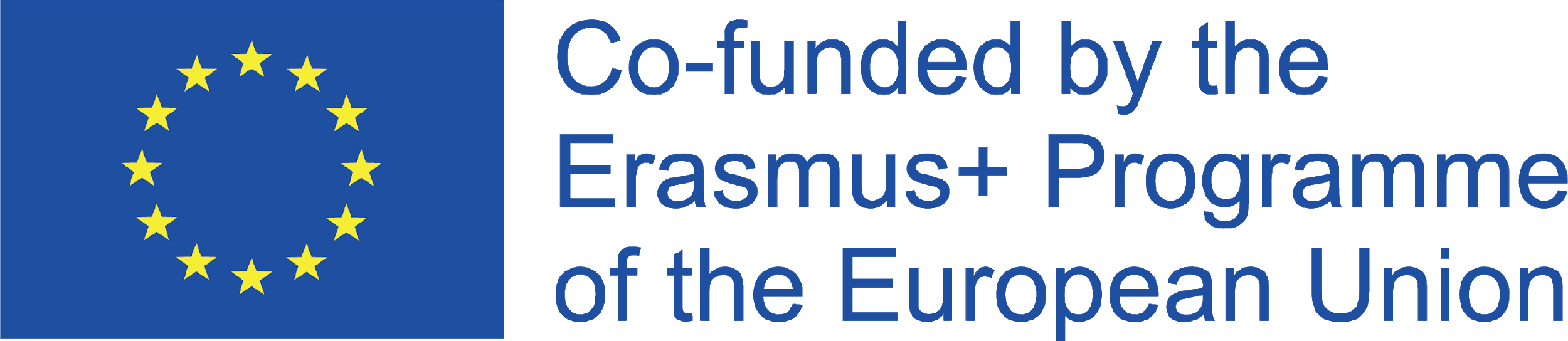 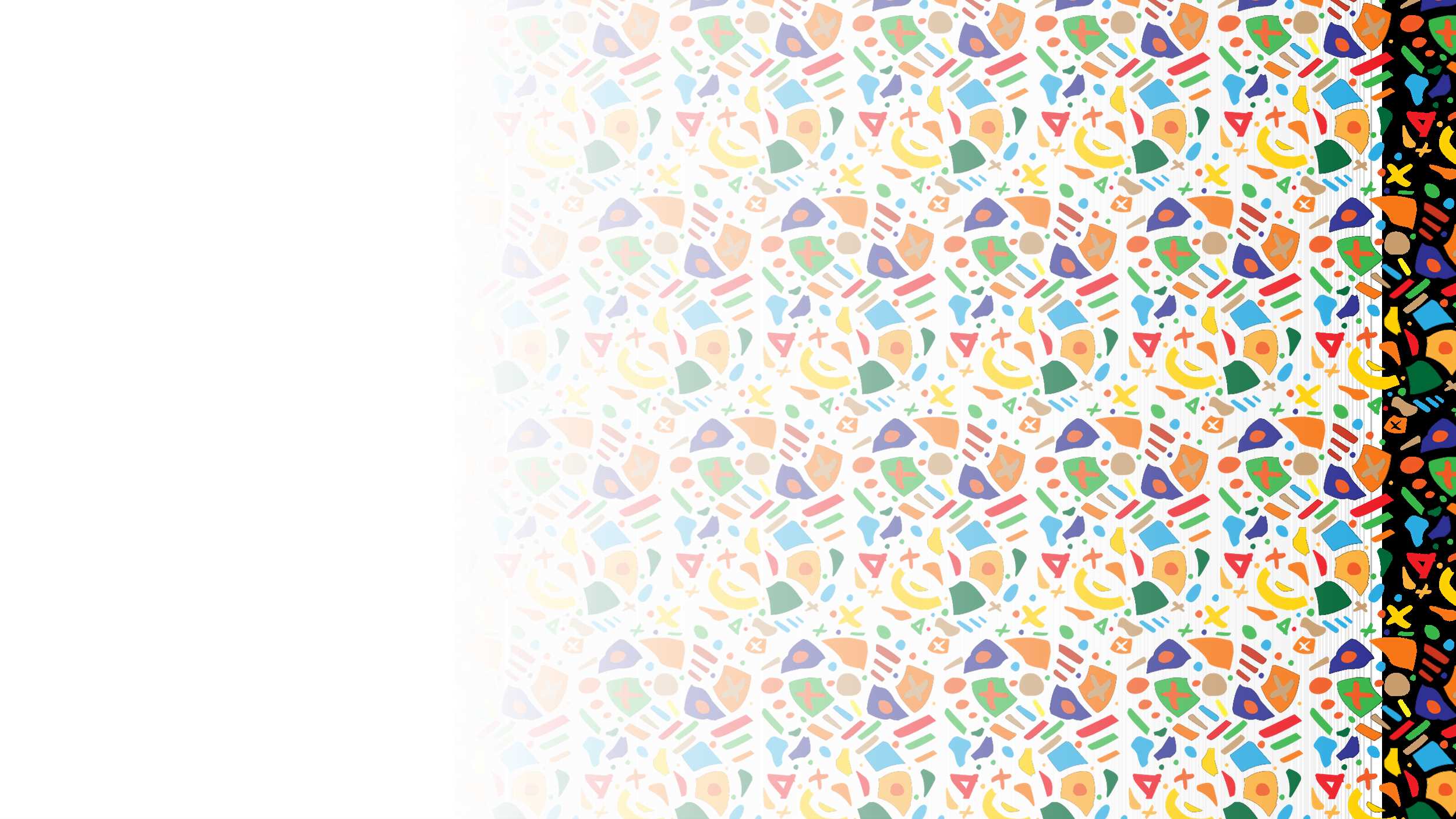 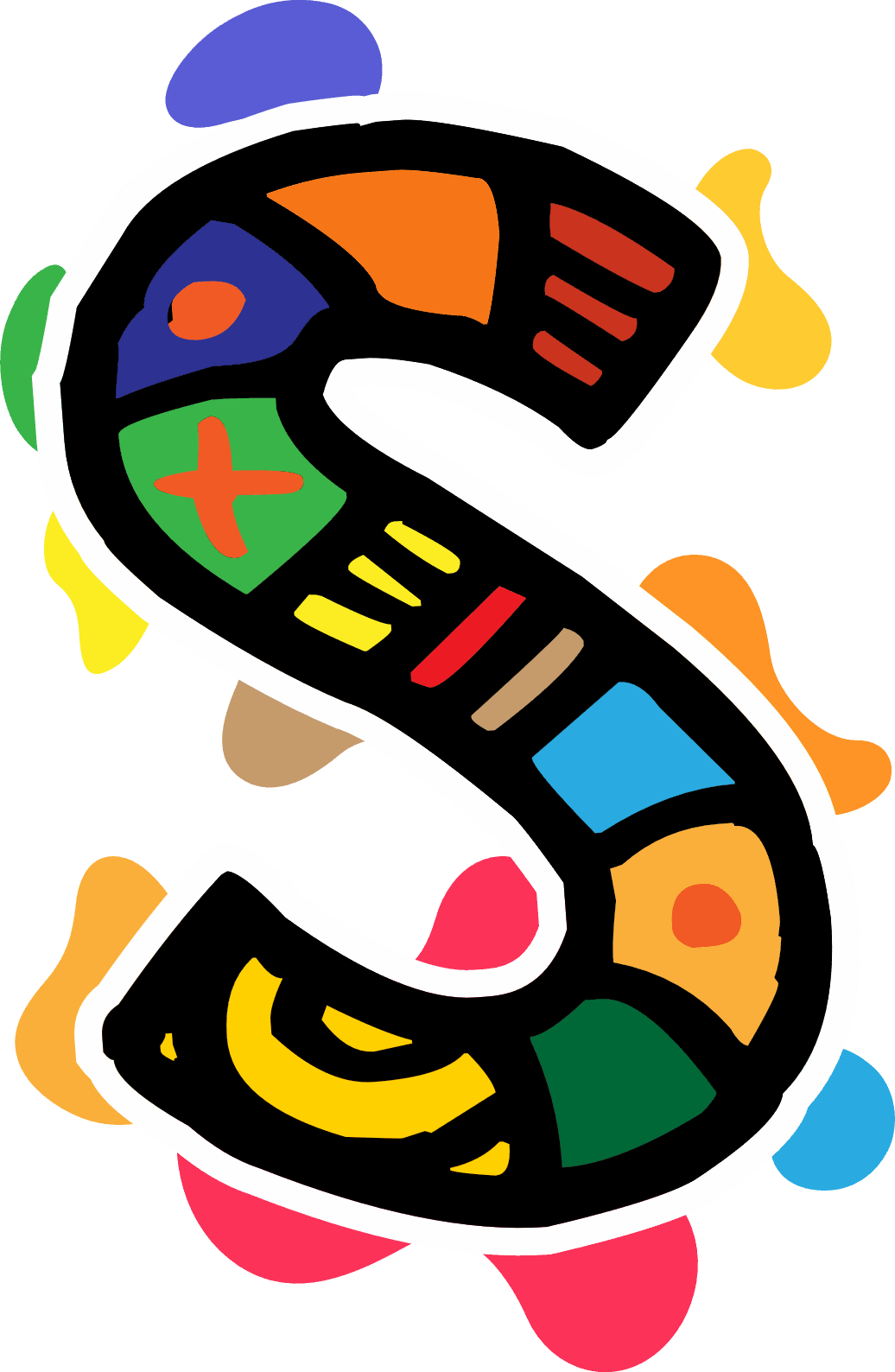 4P de raconter des histoires
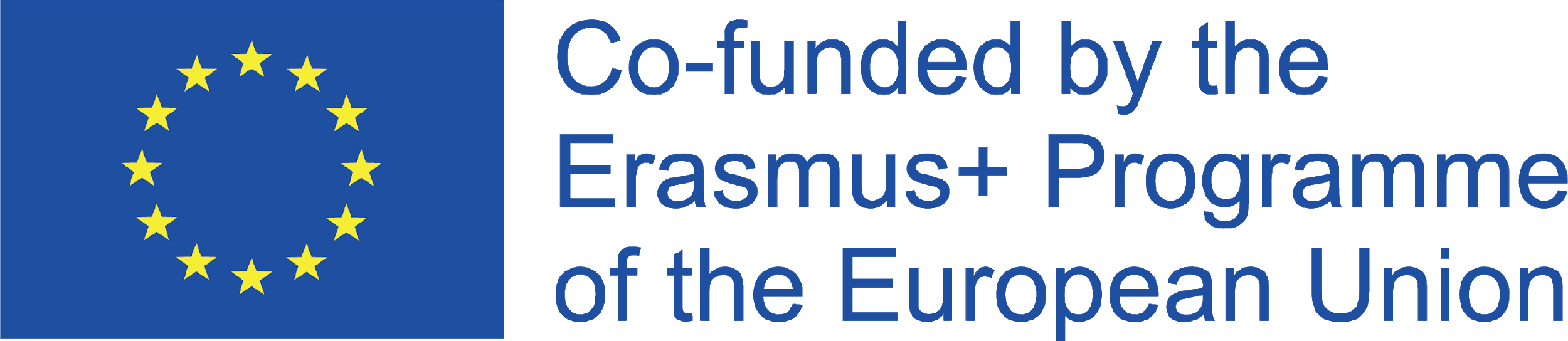 [Speaker Notes: Il y a 4 piliers fondamentaux pour construire un récit fort et percutant.
Ces 4P's Of Story Telling doivent être cohérents et clairs lorsqu'il s'agit de raconter l'histoire. Bien structuré et ensemble créera un plus grand impact et engagement du public.]
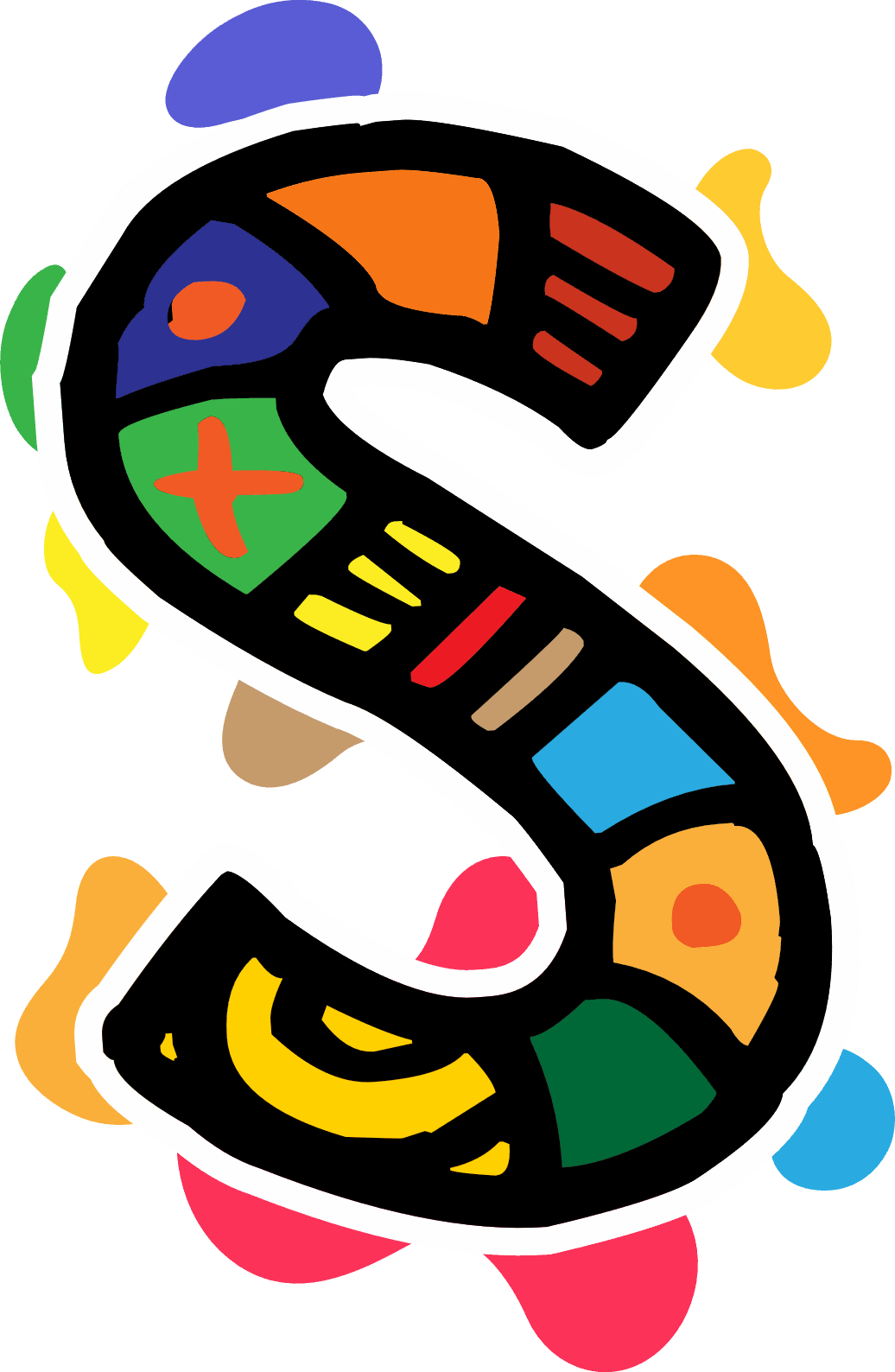 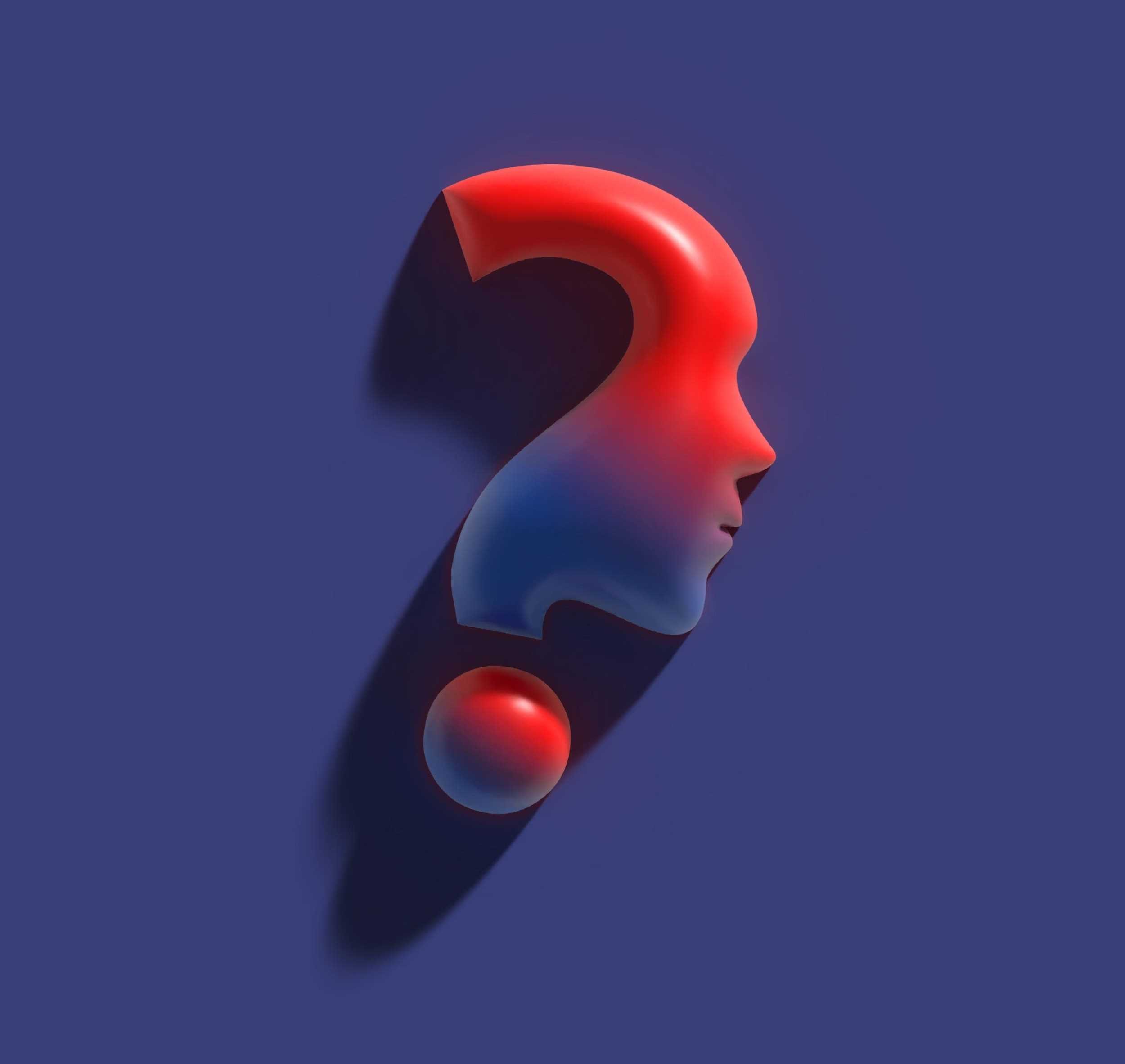 Personnes
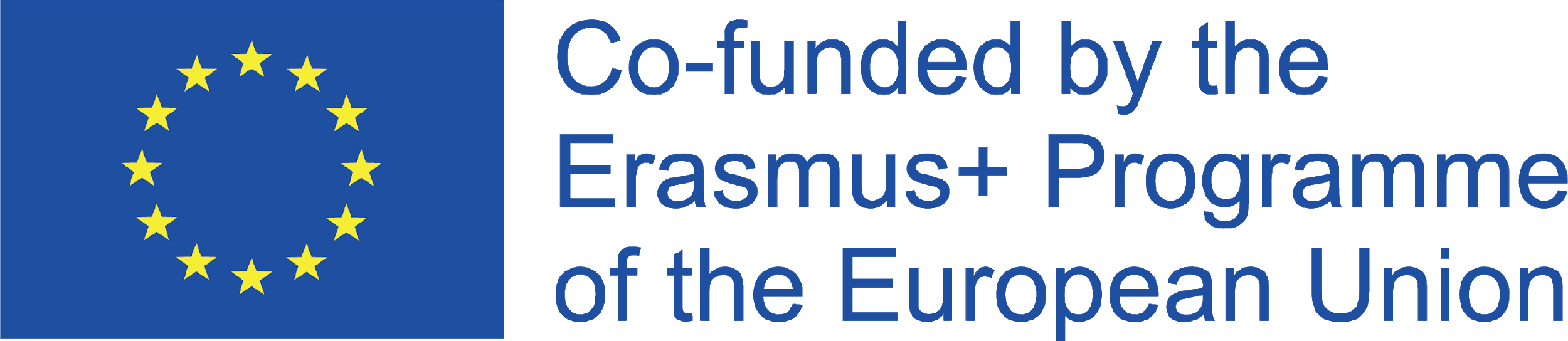 [Speaker Notes: Les gens dans la narration sont le rôle principal.
Les histoires sont racontées de personne à personne, et ce n'est qu'ainsi qu'il est logique de raconter des histoires.
De plus, l'histoire doit captiver, à travers les émotions, se connecter émotionnellement avec le public est un atout pour réussir.]
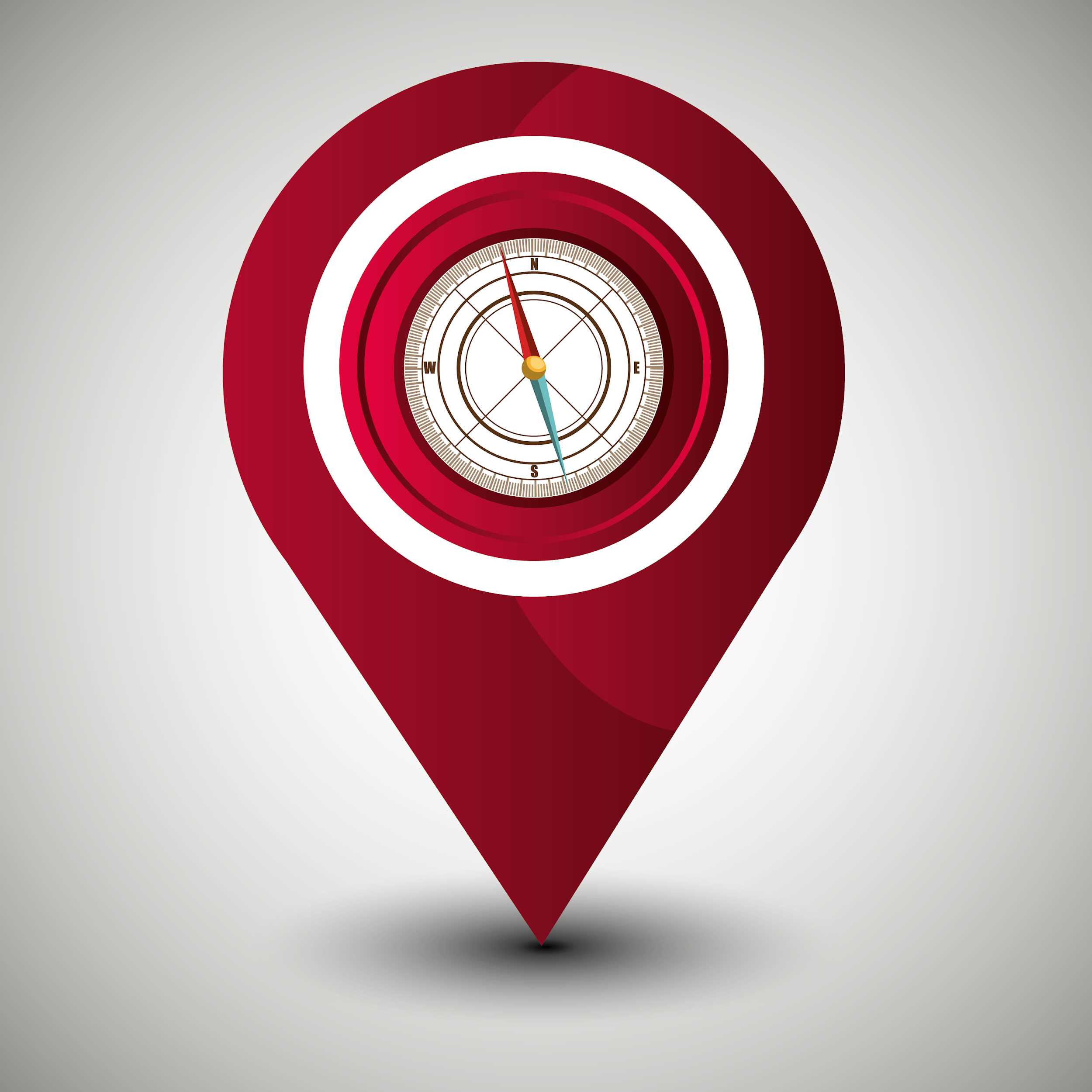 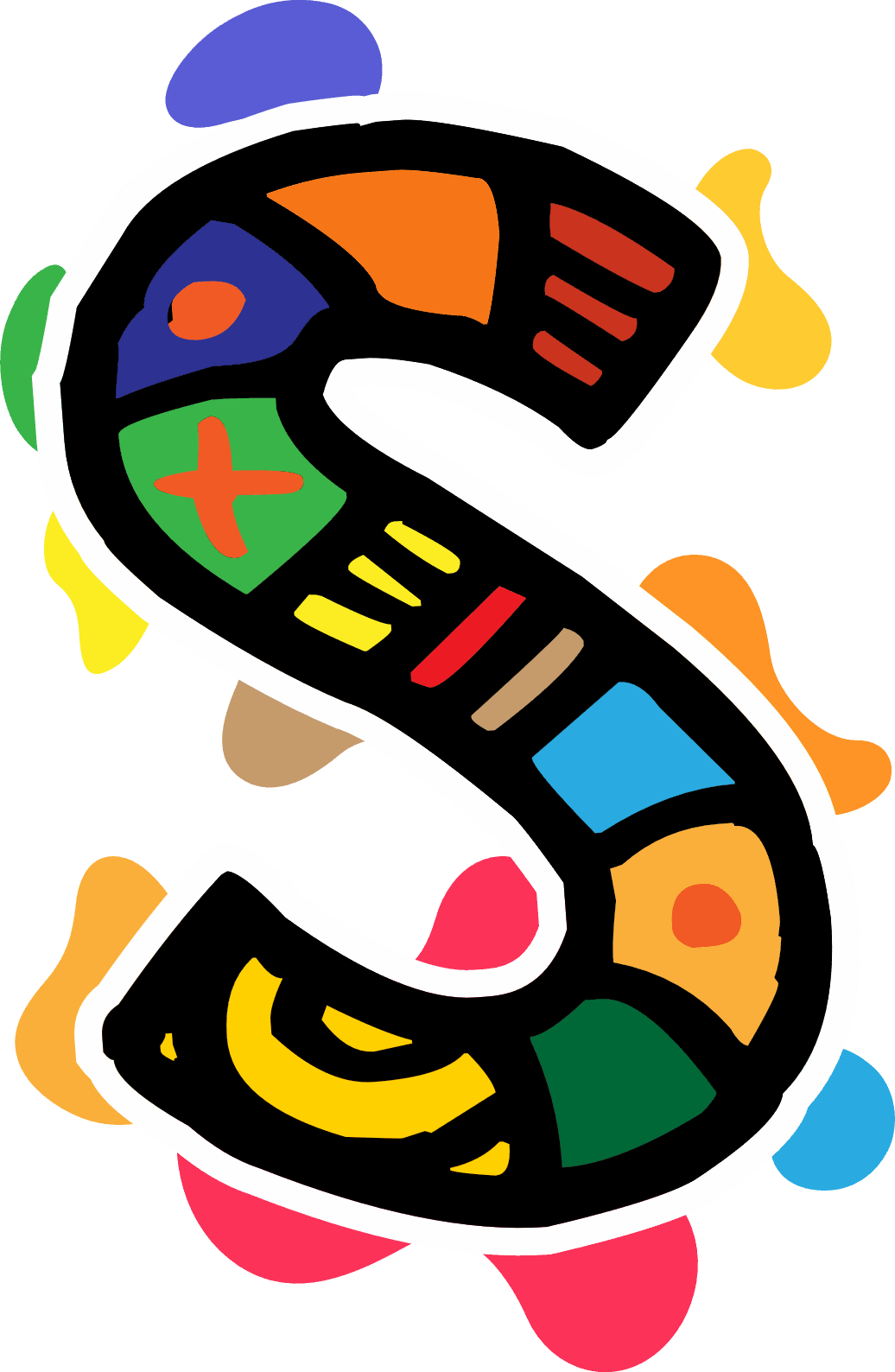 Place
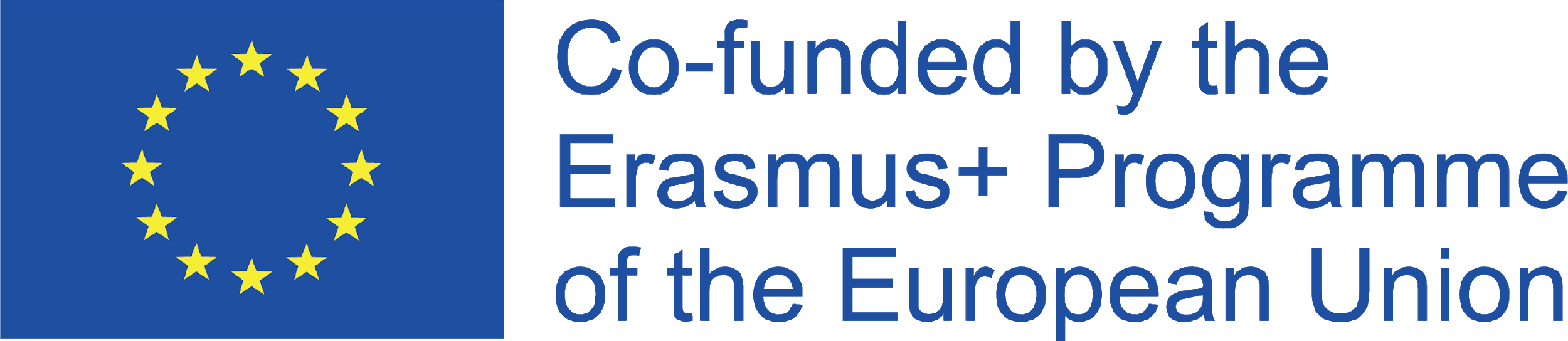 [Speaker Notes: Le lieu où se déroule l'histoire est aussi pertinent que la scène où l'histoire est racontée.
Pour que le public comprenne mieux l'histoire, il est important de décrire l'espace physique, de renvoyer la pensée du public à l'endroit exact afin que l'histoire ait un caractère plus authentique.]
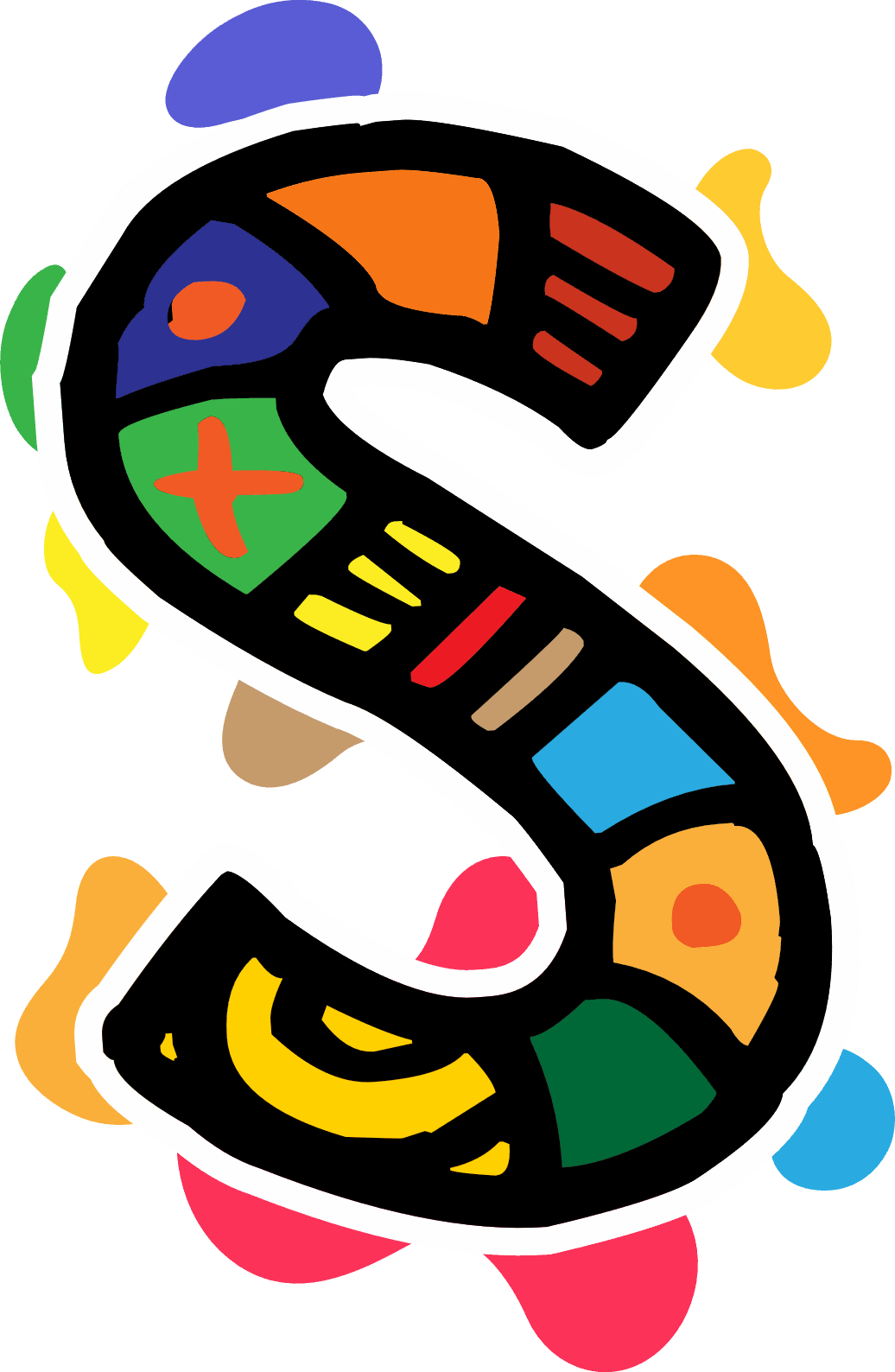 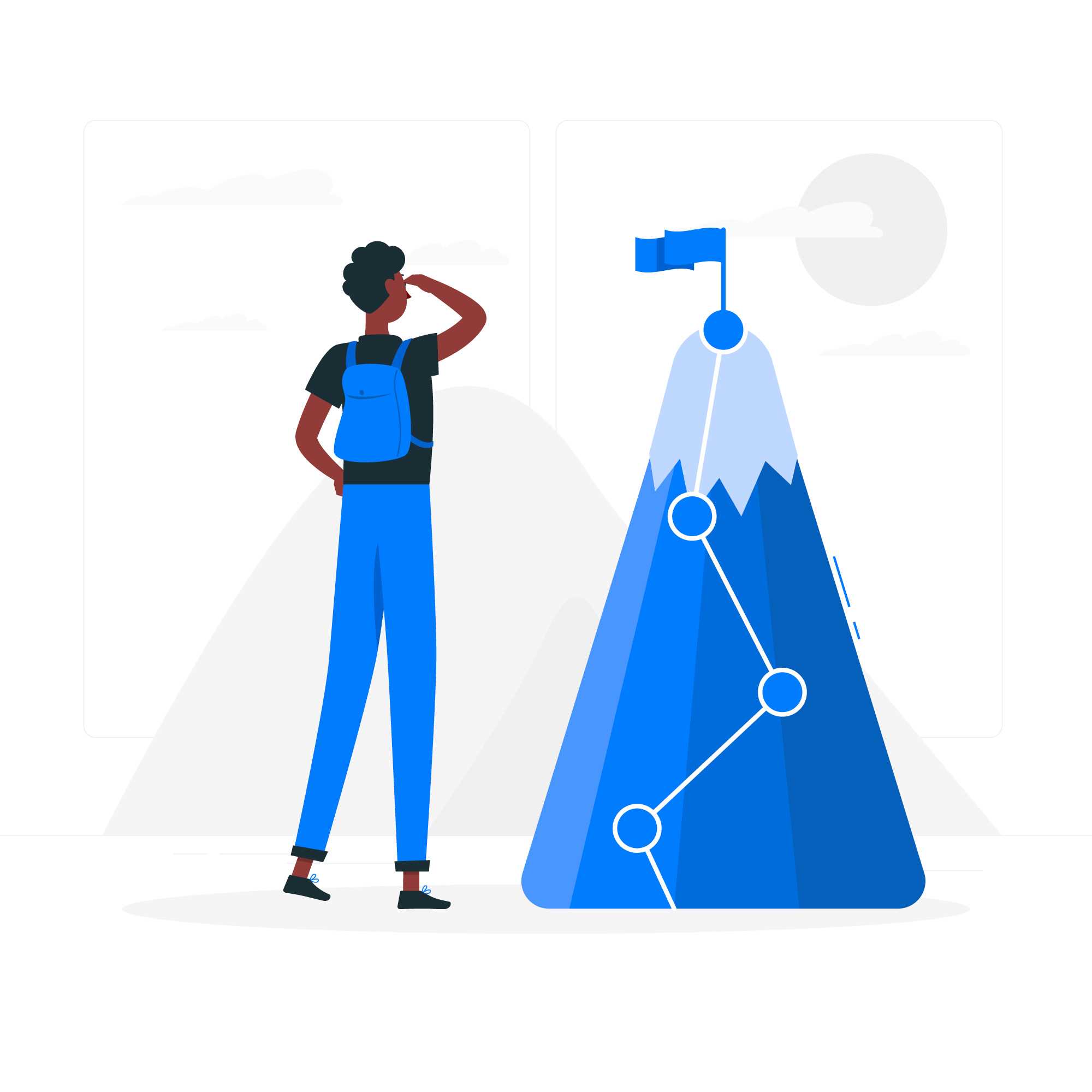 Objectif
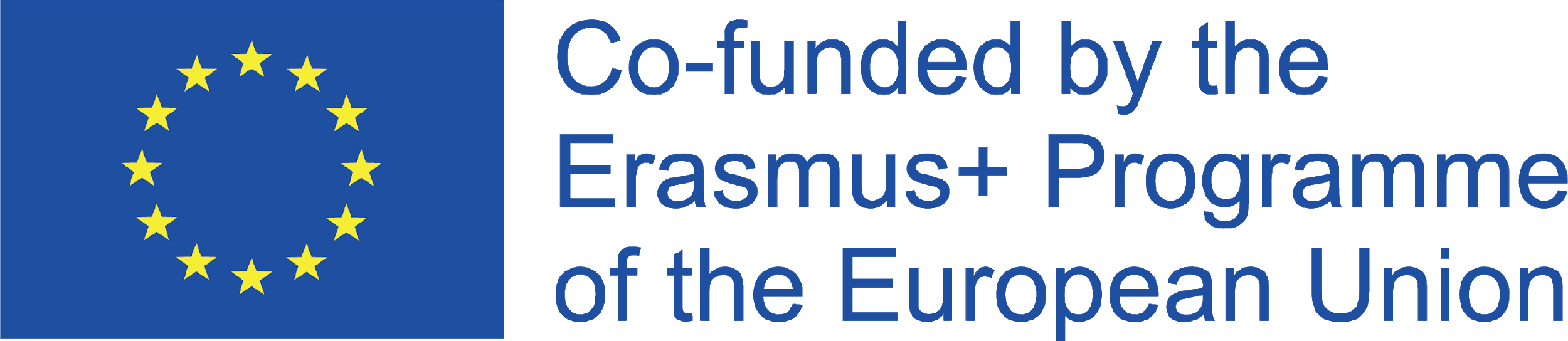 [Speaker Notes: Le but n'est rien de plus que le sens de l'histoire.
Les histoires, en plus d'être ressenties par le conteur, doivent transmettre des sentiments au public qui l'écoute.
Les histoires avec un sens, un but et un objectif sont plus crédibles et empathiques.]
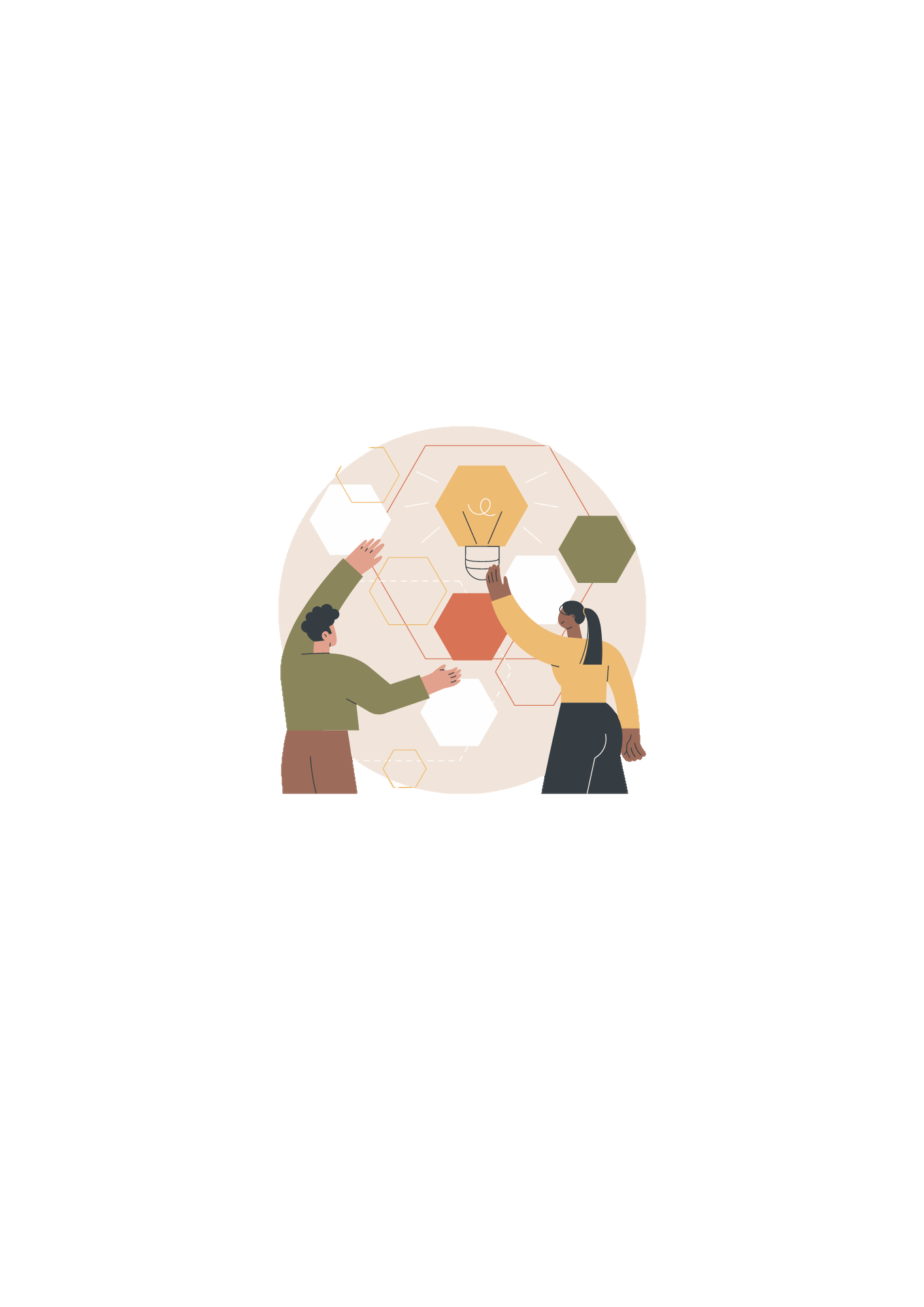 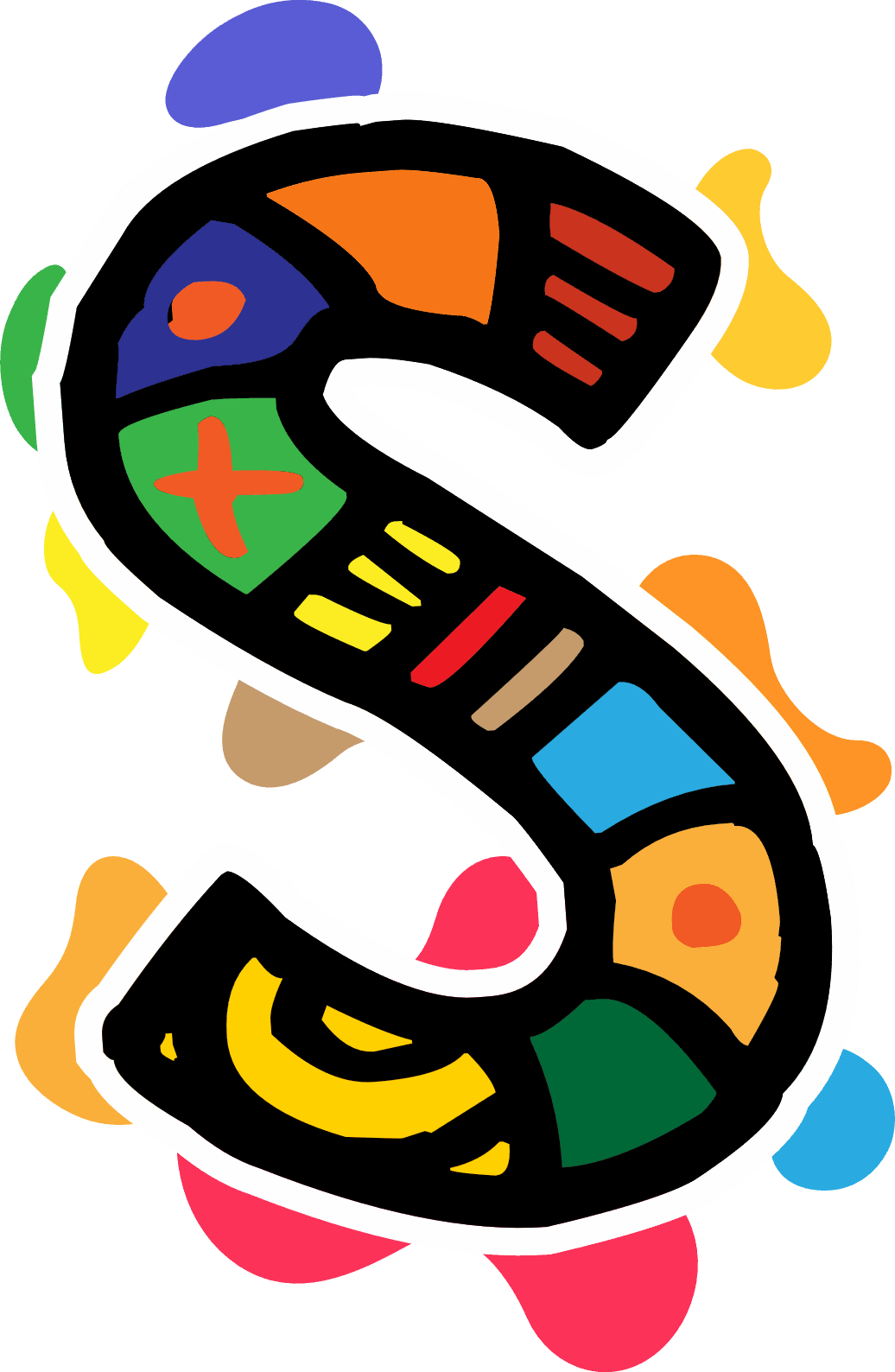 Terrain
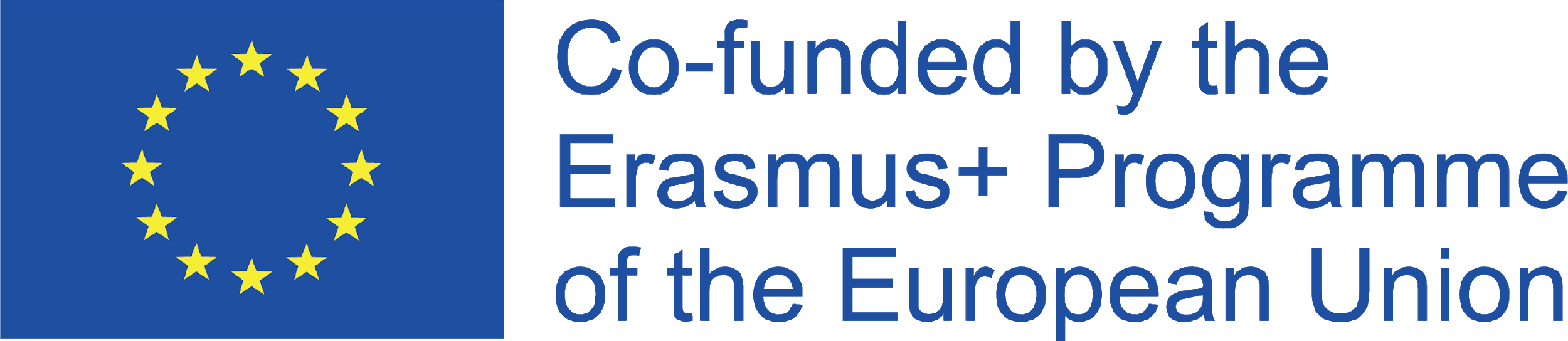 [Speaker Notes: L'intrigue est la structure du récit.
Il existe certains types d'intrigues, par exemple la tragédie, la comédie, les héros, le dépassement, etc.
L'intrigue se compose, majoritairement, de 5 éléments : exposition, action montante, climax, action descendante et dénouement. (Vous pouvez trouver plus d'informations ici : https://www.authorlearningcenter.com/writing/fiction/w/plot-planning/7309/5-elements-of-plot-and-how-to-use-them-to- construisez-votre-roman)]
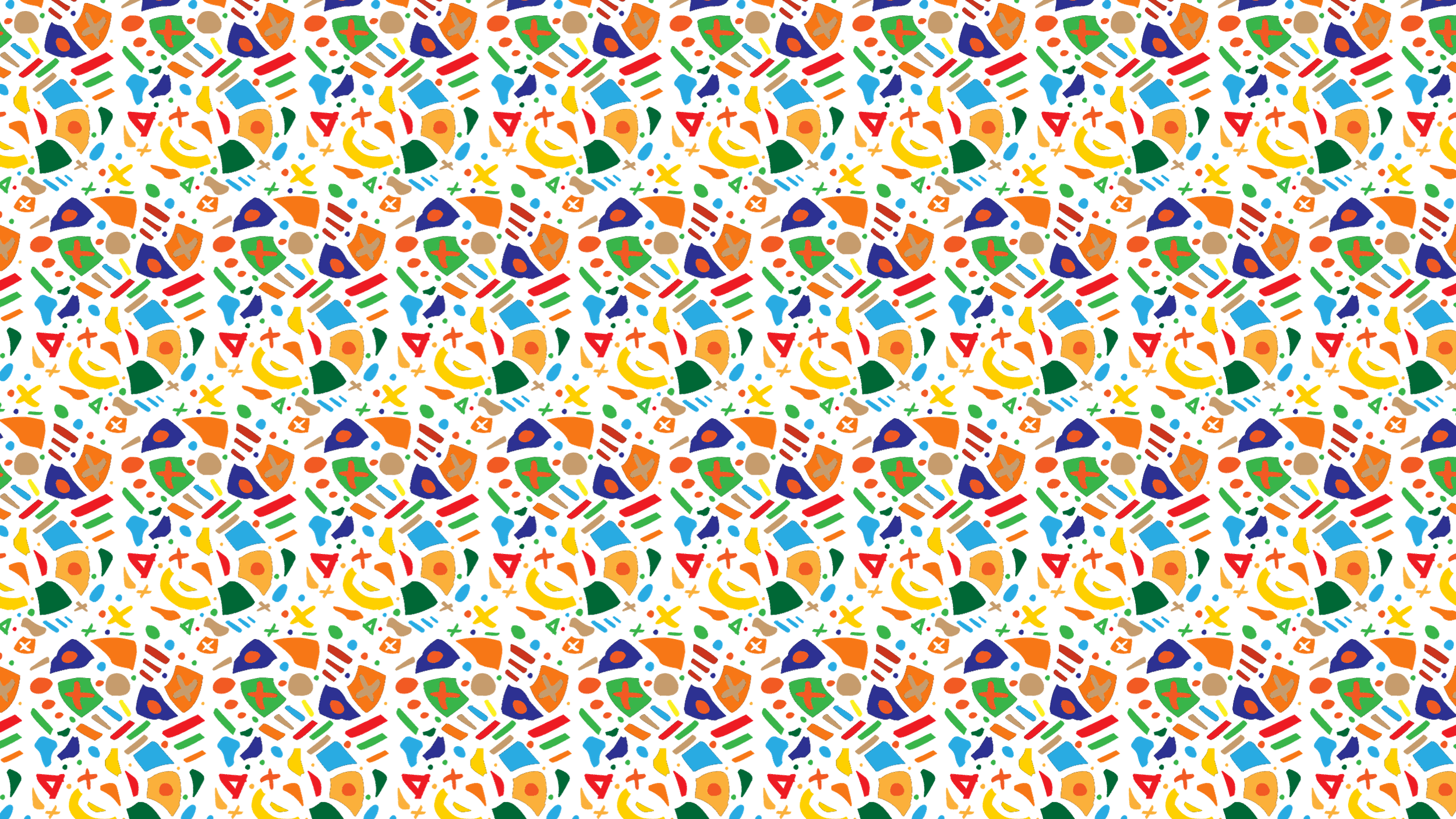 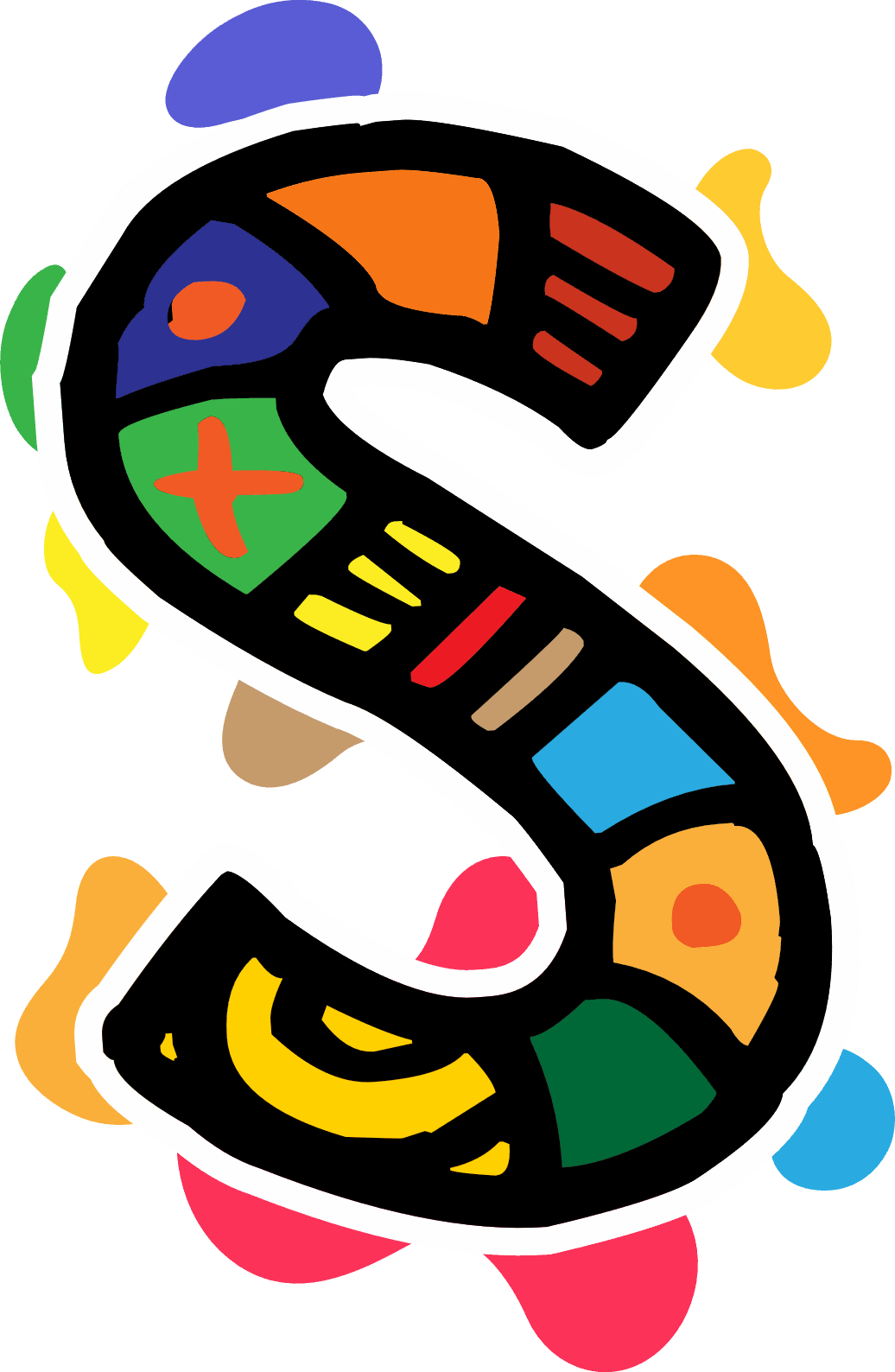 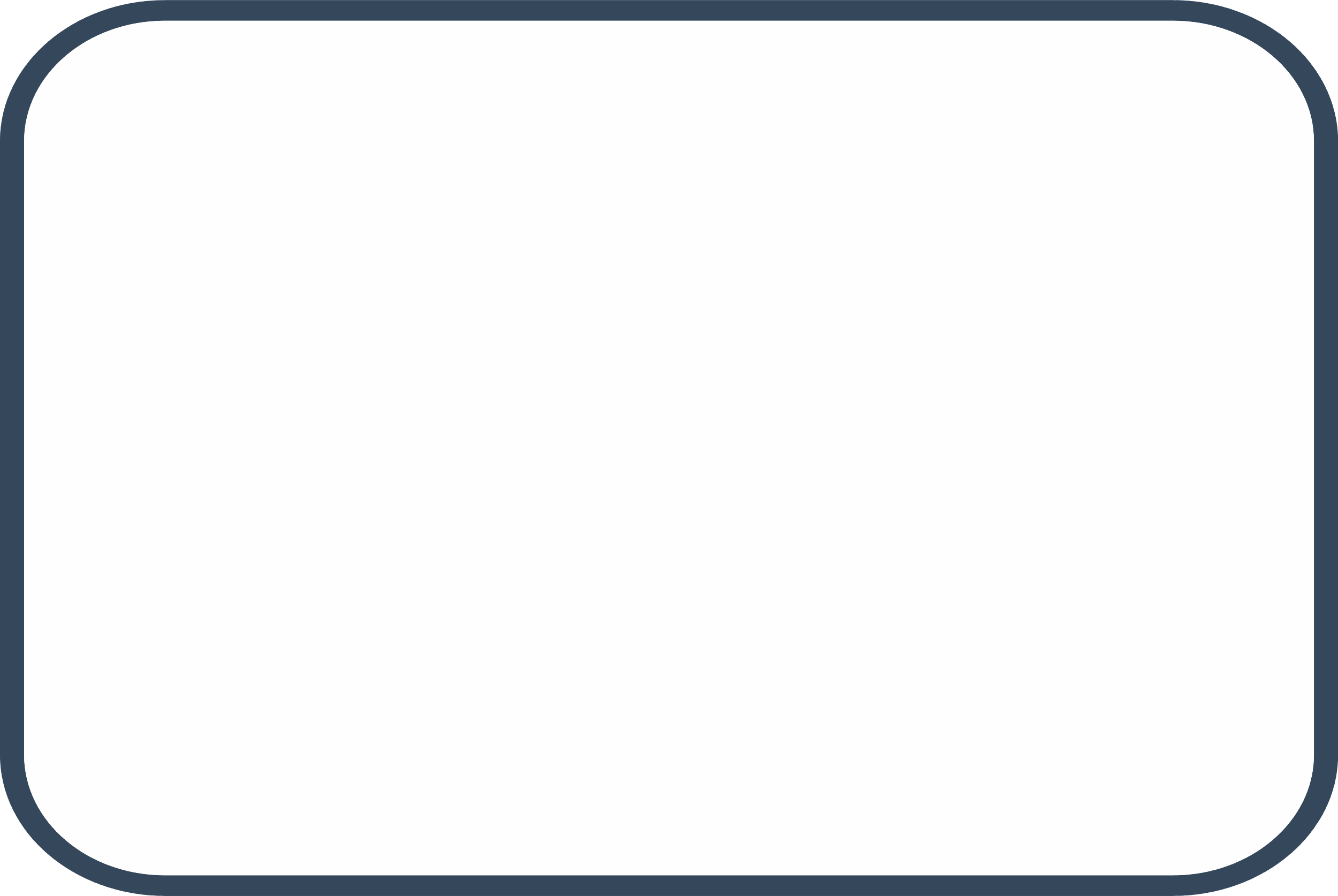 Unité 3 : Le pouvoir de la narration
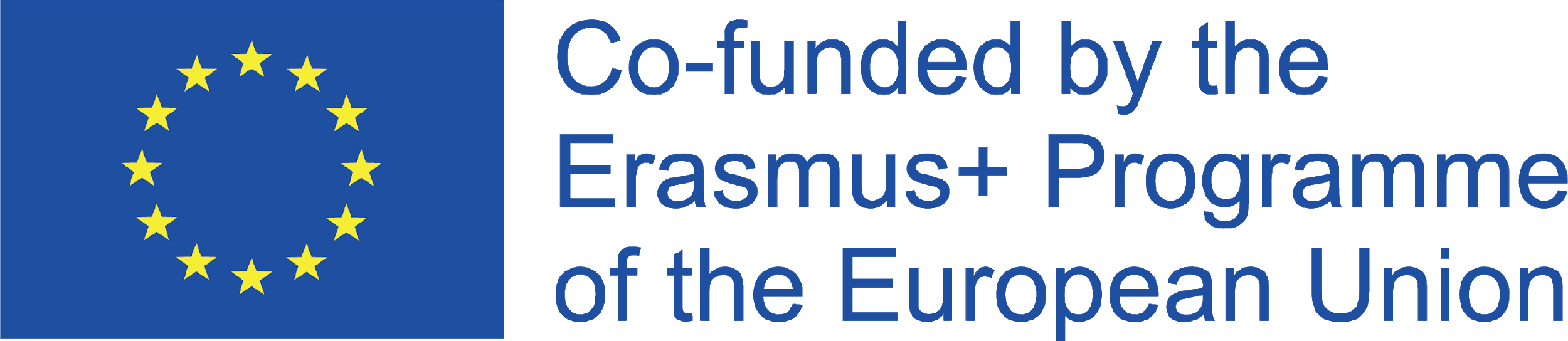 [Speaker Notes: Lorsque vous entendez une histoire, vous avez la possibilité d'apprendre de l'expérience de la personne qui vous raconte l'histoire.
Un bon conteur peut changer votre façon de voir, d'évaluer et même de penser aux valeurs et aux opinions qui ont été précédemment formées sur le sujet.
Selon Uri Hasson, professeur de psychologie et de neurosciences à l'Université de Princeton, lors de l'écoute d'une histoire, plusieurs zones du cerveau s'illuminent, non seulement celles que les réseaux impliquent dans le traitement du langage, mais aussi d'autres circuits neuronaux.
Lorsque des parties plus excitantes apparaissent dans l'histoire, selon le même auteur, la partie du cerveau qui traite les sons devient également alerte et activée. Cela signifie que lorsque vous écoutez une histoire, vos ondes cérébrales se synchronisent avec le conteur.]
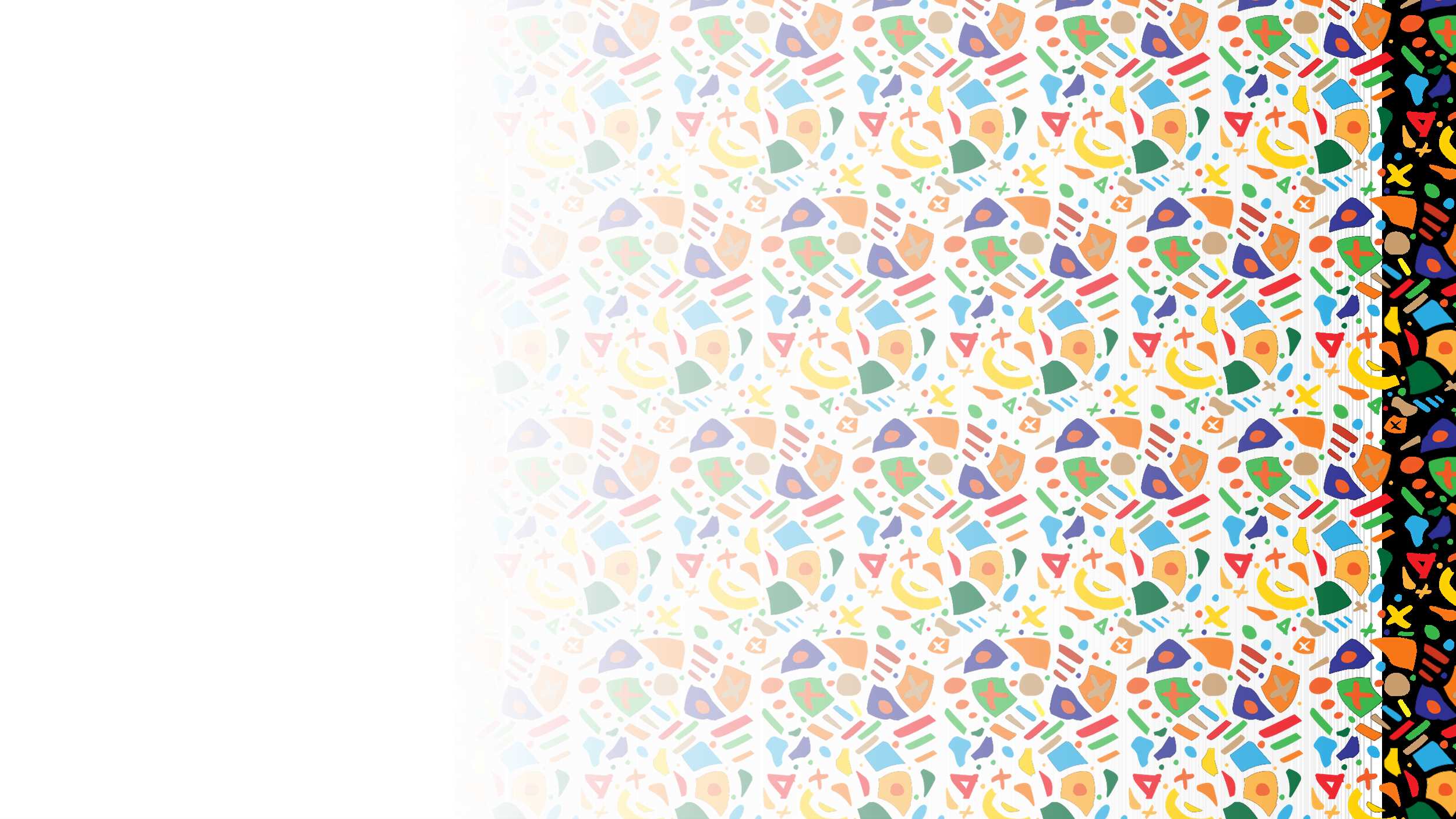 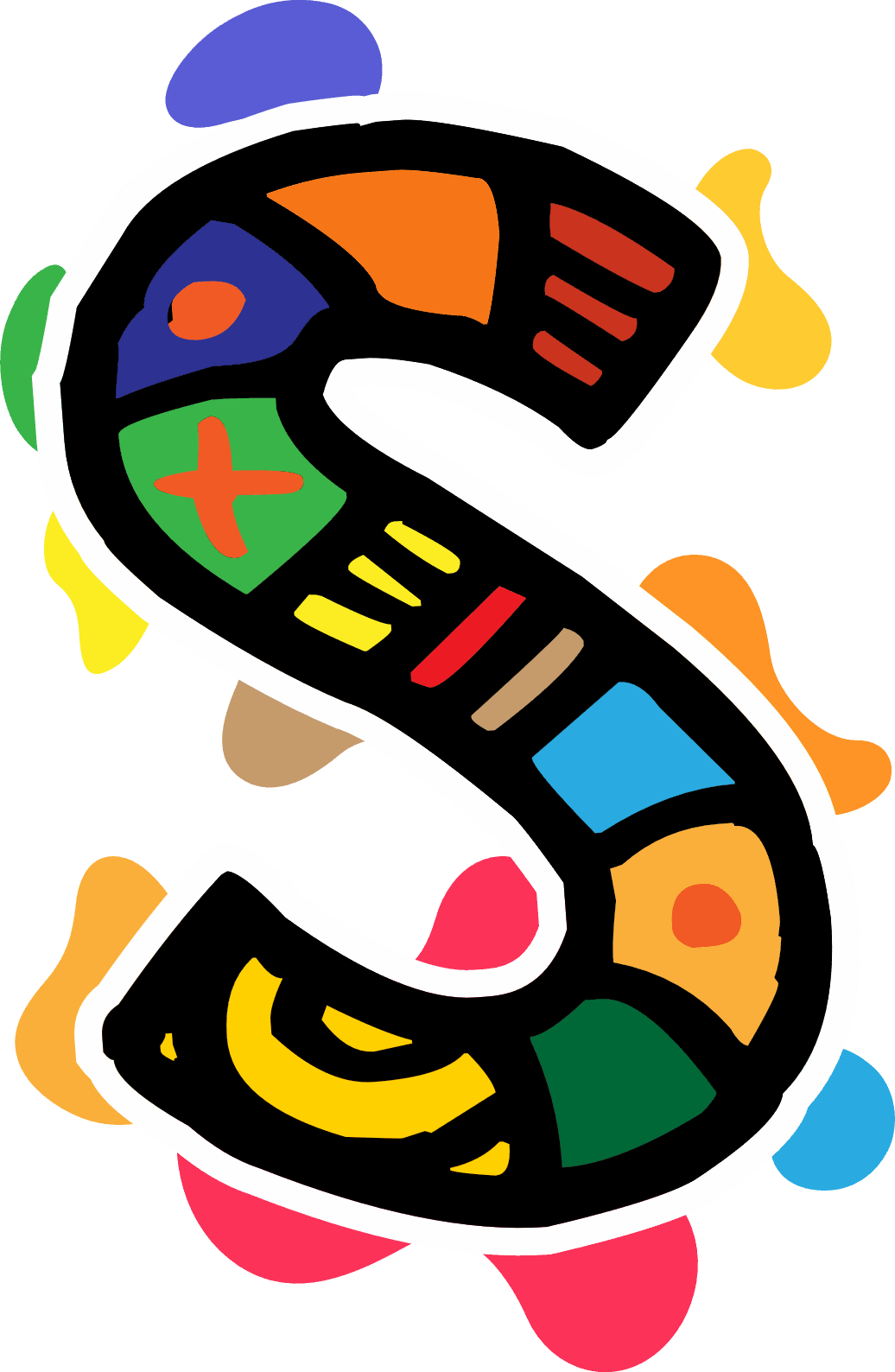 Tête, cœur et présence
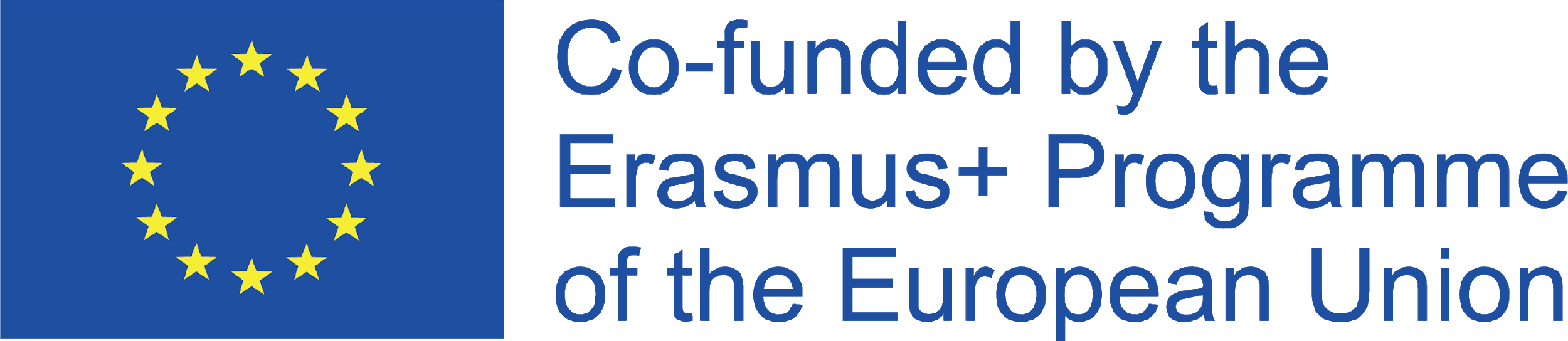 [Speaker Notes: Les histoires qui restent sont percutantes, vraies et réalistes.
Pour que l'histoire reste dans la mémoire de ceux qui l'entendent, elle doit venir du cœur, se structurer dans l'esprit et transmettre la présence.]
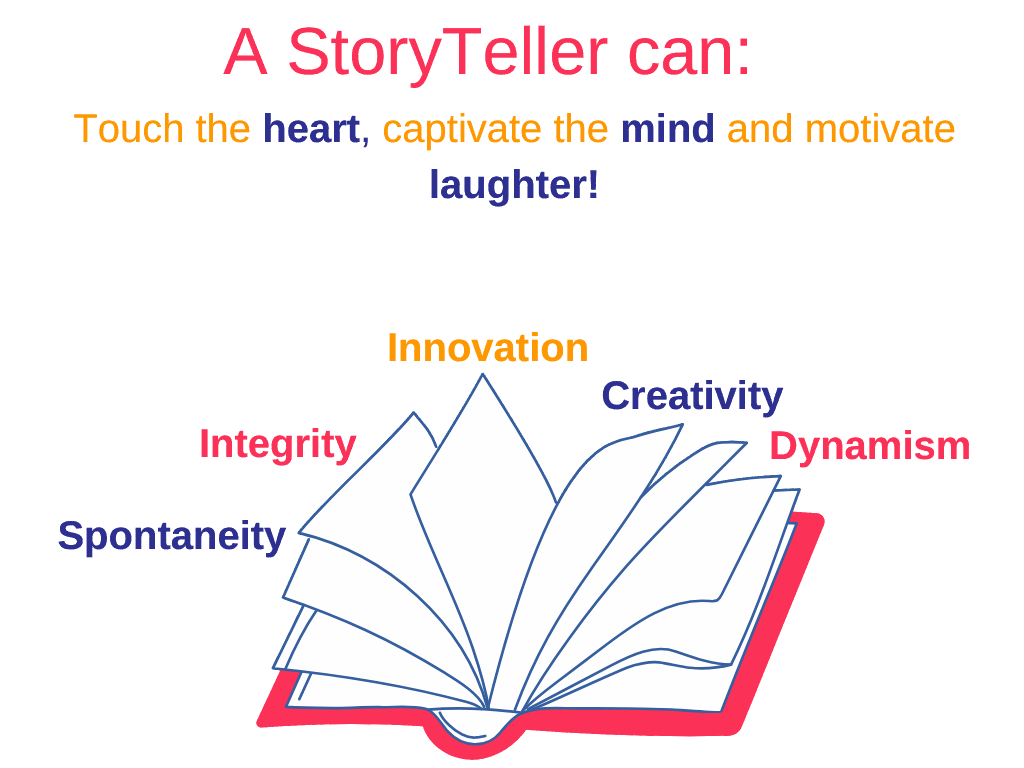 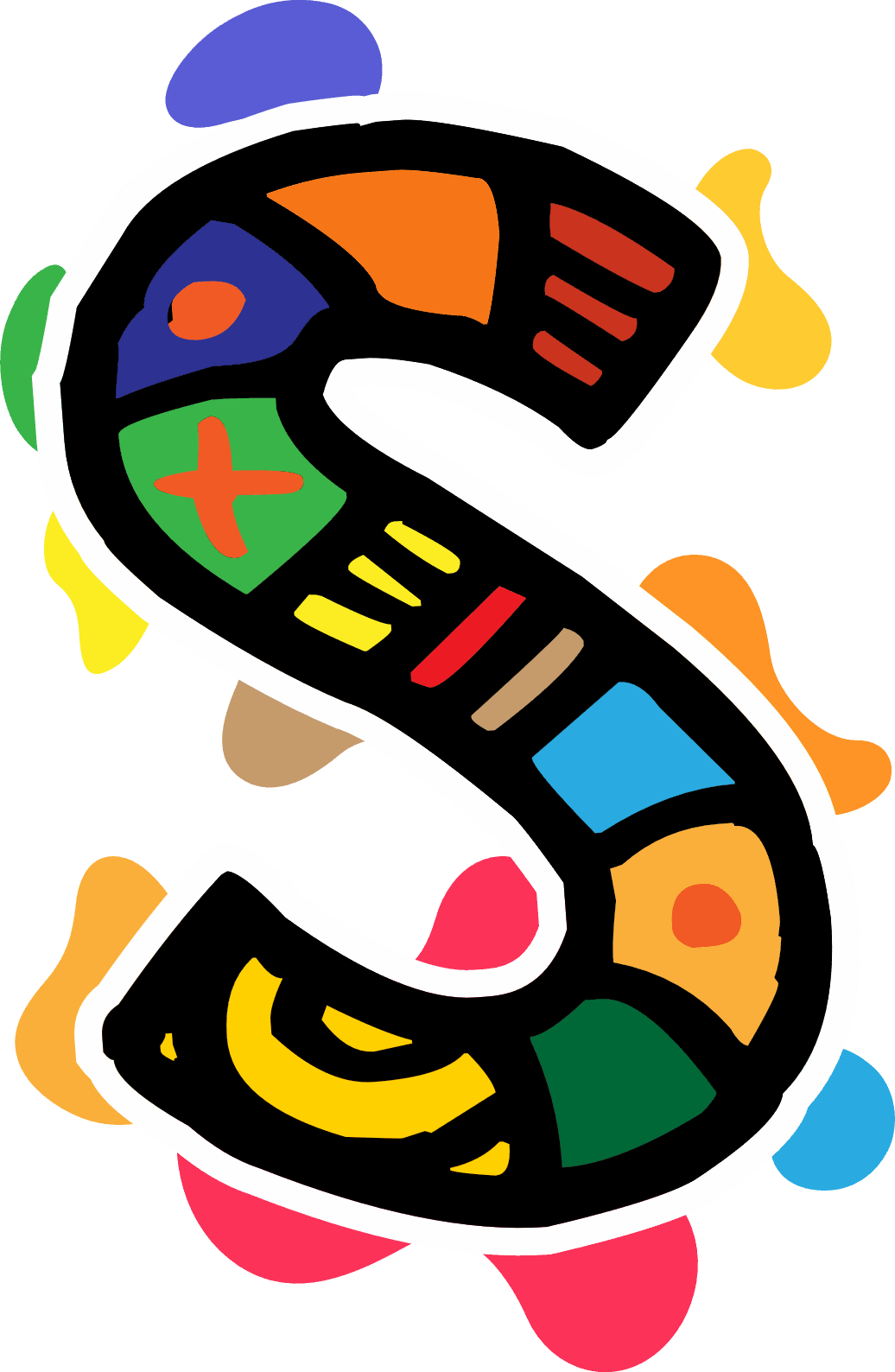 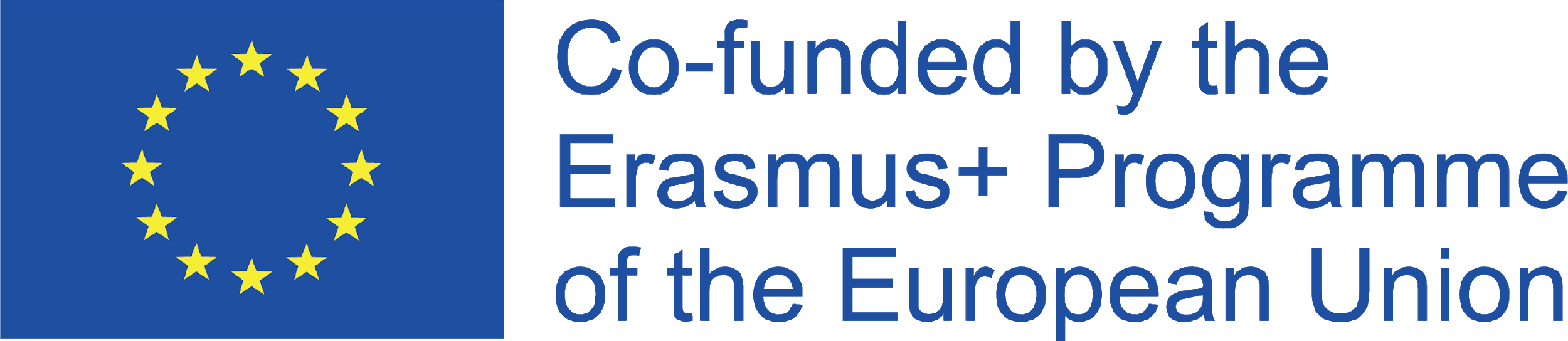 [Speaker Notes: La narration n'est pas un processus ou une technique spécifique, mais plutôt un art. L'art de raconter des histoires. Cela demande de la créativité, des compétences oratoires et beaucoup de pratique.
Le conteur transforme des concepts abstraits en images solides, mystifie des concepts complexes en phrases simples et concrètes.
Le conteur a la capacité d'atteindre le cœur et l'esprit des gens parce que les histoires rassemblent les gens et rassemblent également les communautés et les cultures.]
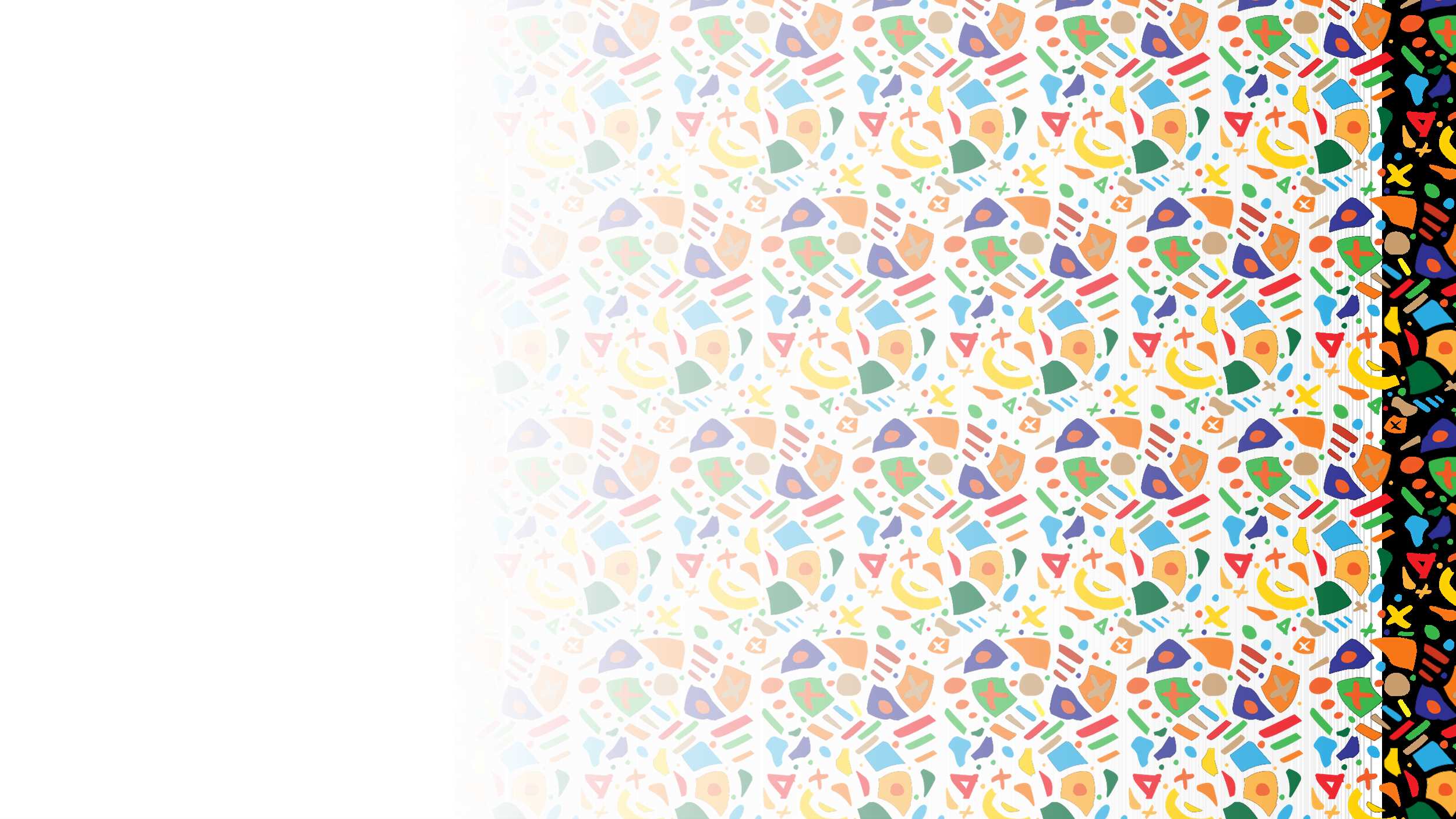 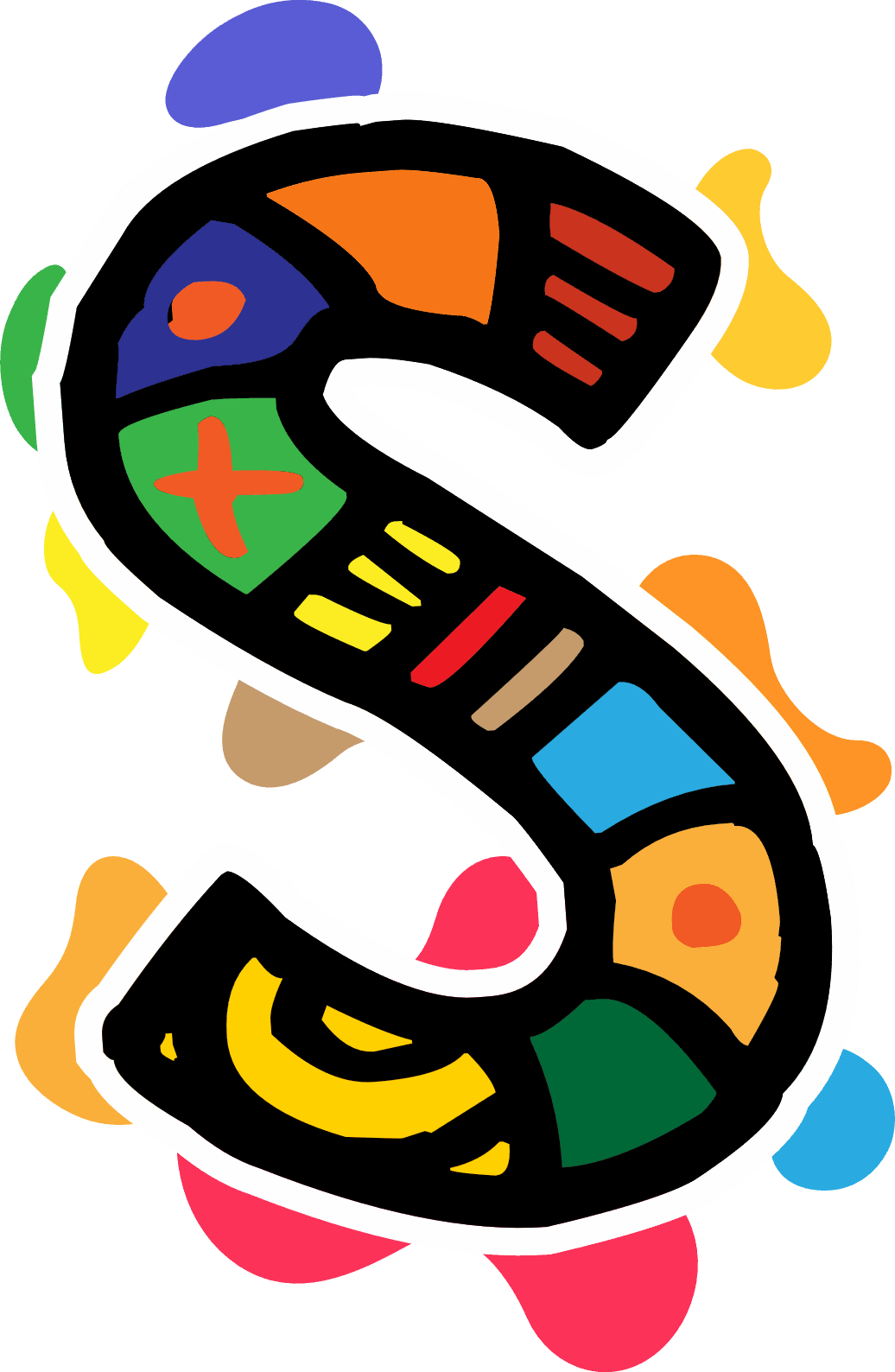 Connaissez votre public
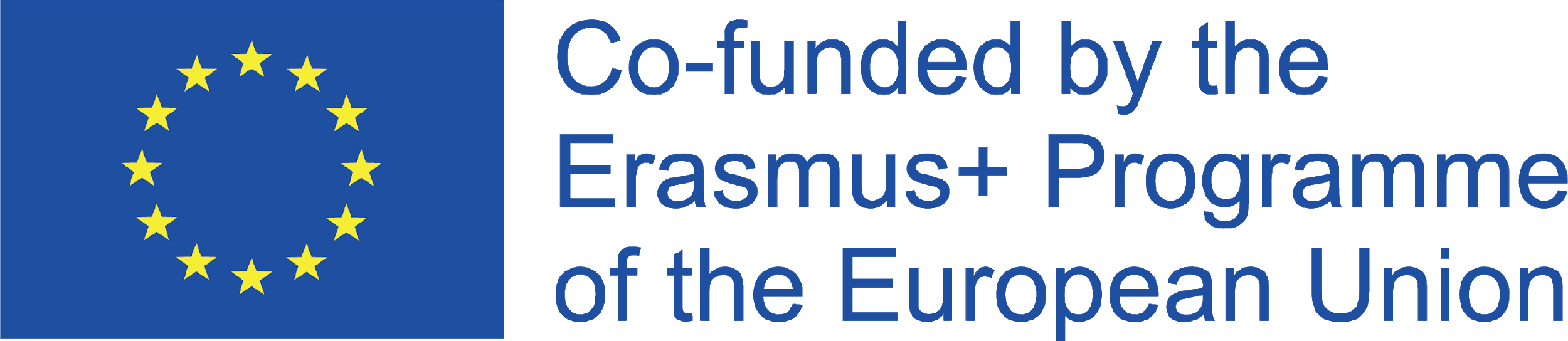 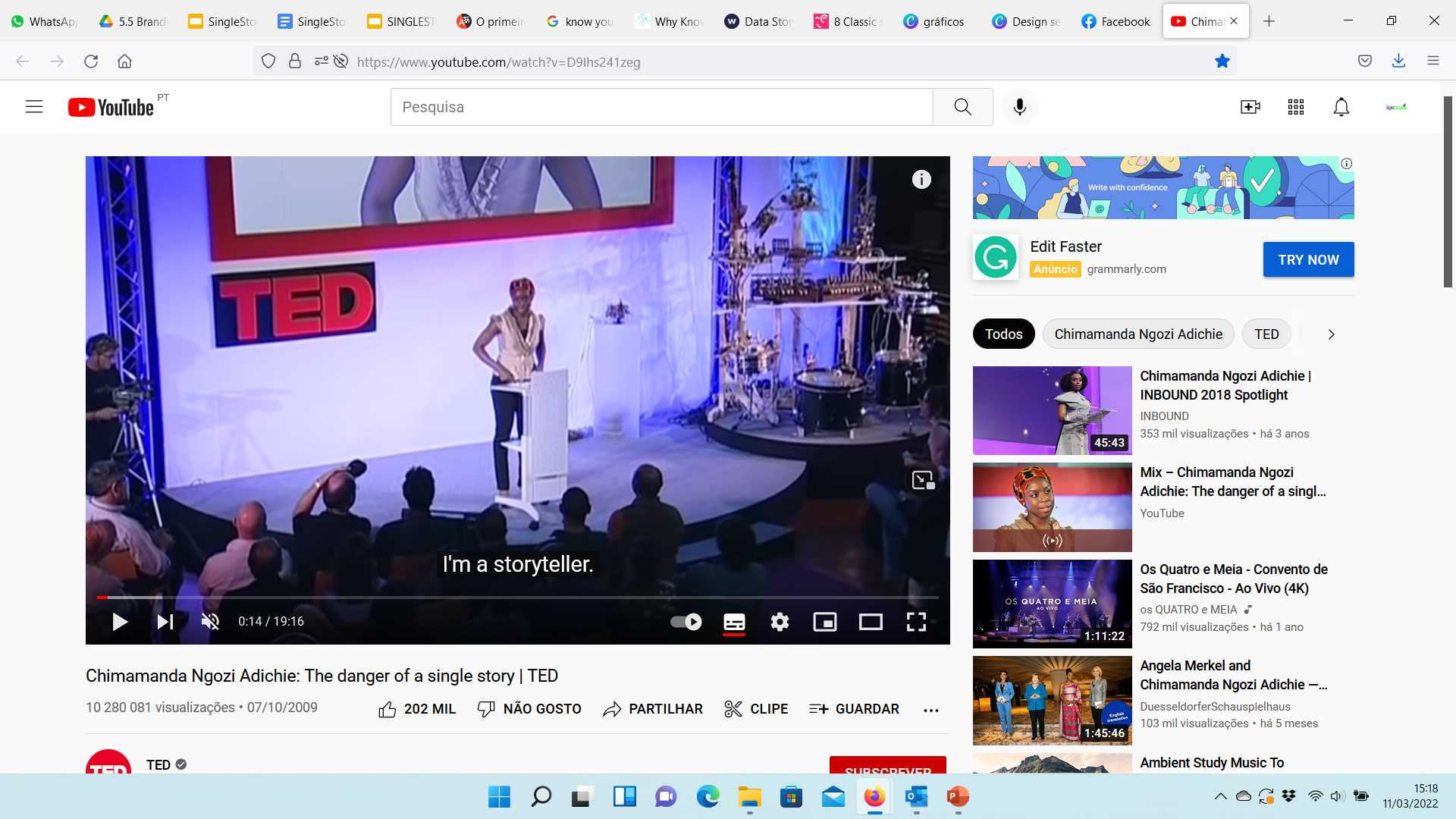 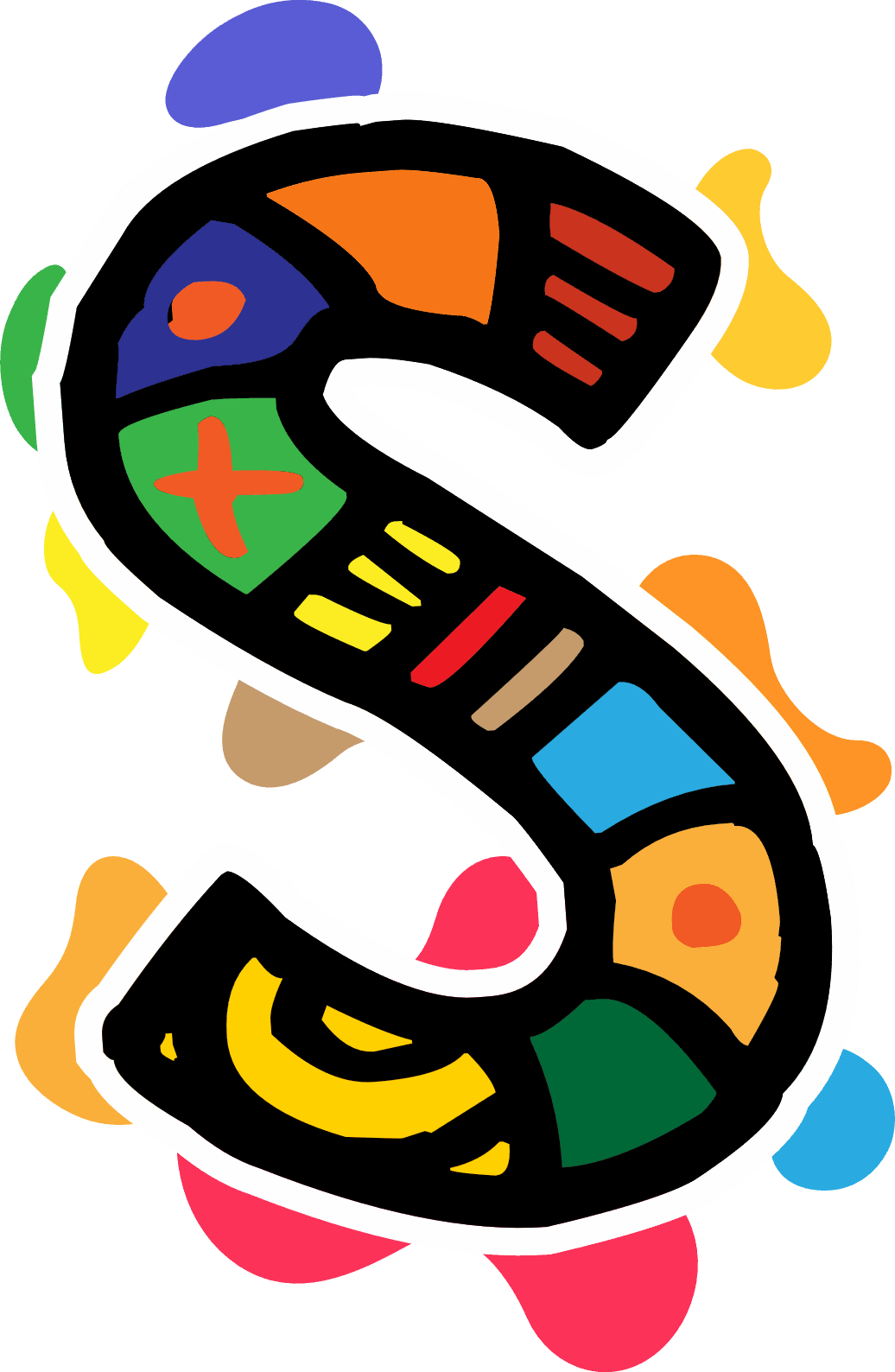 Spectateurs
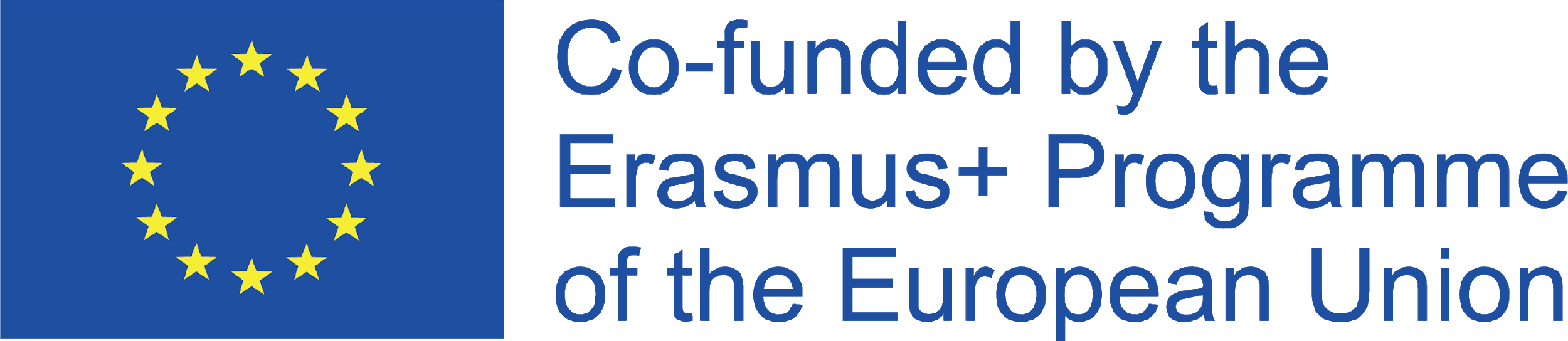 [Speaker Notes: La première étape consiste à rechercher votre public cible. A qui voulez-vous raconter votre histoire ?
Il y a toujours quelque chose en commun parmi le public. C'est sur cela que vous devez vous concentrer, trouver des données et des points communs entre les personnes qui vous écouteront.
Après avoir découvert et défini les données en commun, vous pouvez créer un profil (avec nom, détails démographiques, etc.). Cela facilitera l'identification de votre public et l'écriture de votre histoire.
Par exemple, si la prise de parole se fait dans une université, en fin d'année, votre public sera en principe composé de jeunes adultes entre 20 et 30 ans. C'est sur ce type d'information que la prise de parole peut se focaliser.]
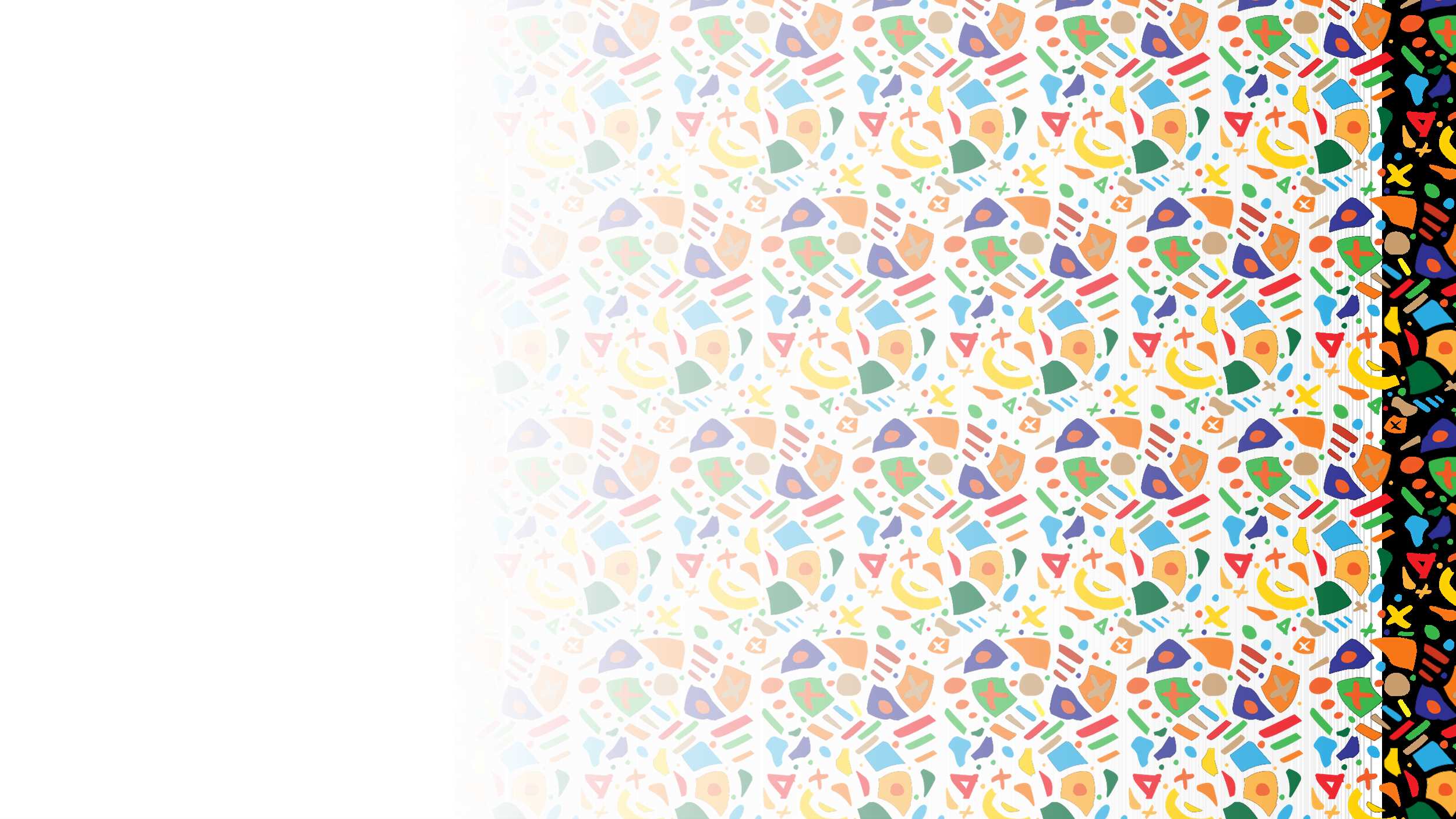 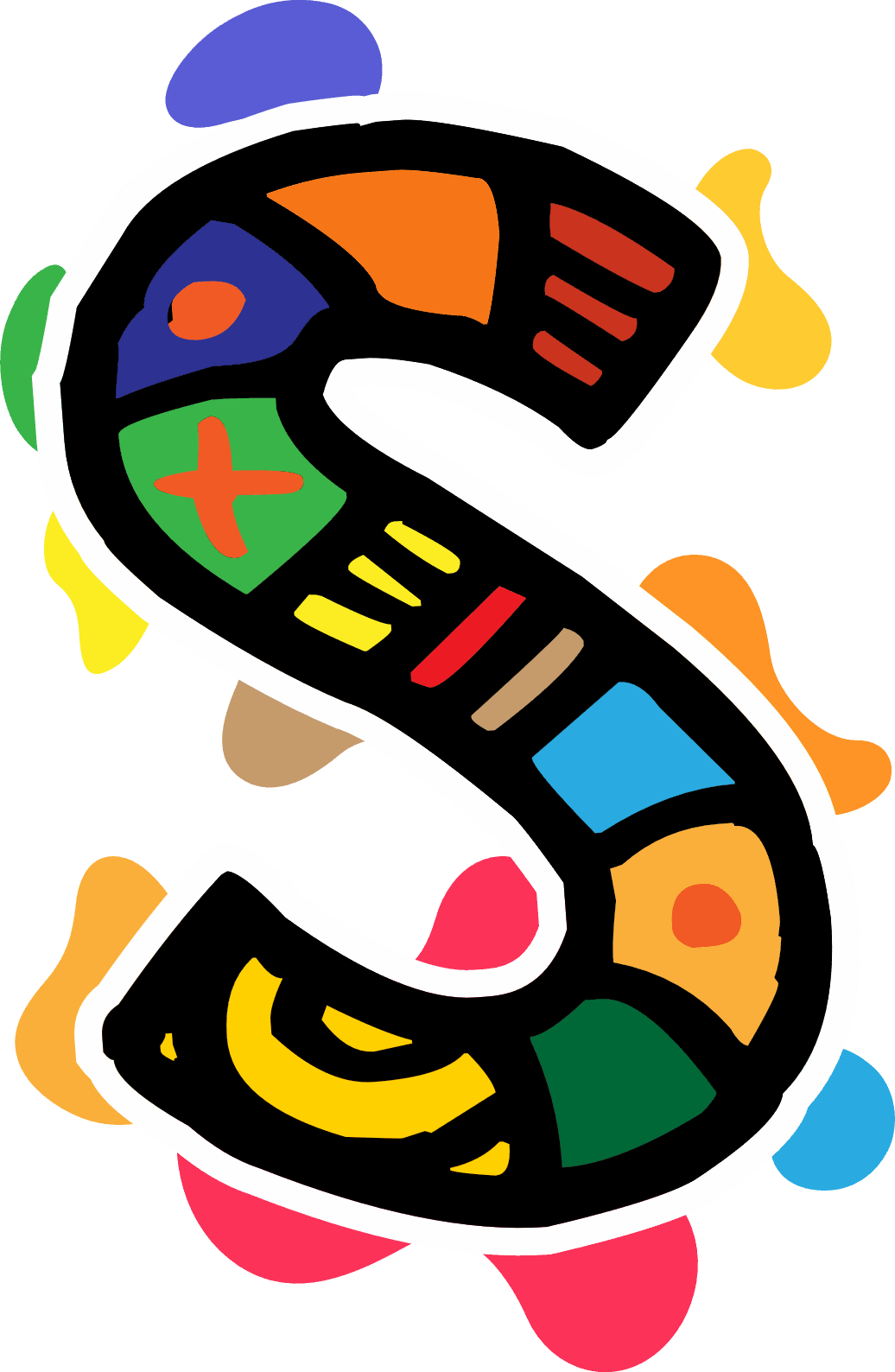 Évitez les clichés courants
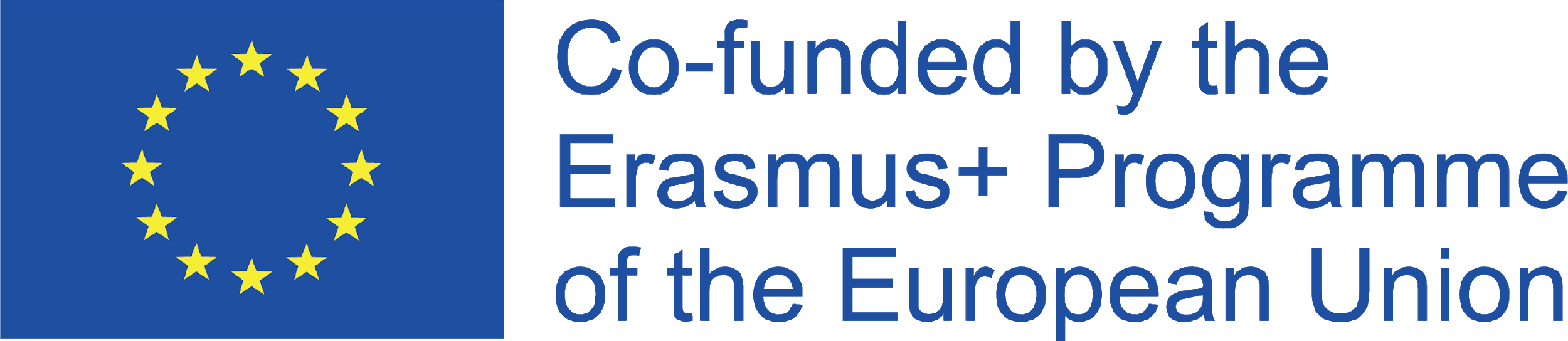 [Speaker Notes: Le problème avec les clichés de l'intrigue est qu'ils ne mentionnent pas de détails authentiques.
Par conséquent, évitez de raconter des histoires qui ne sont pas les vôtres, qui ne vous appartiennent pas, car l'histoire perdra sa véracité et son authenticité.
Évitez de parler de sujets sectionnalistes. Même si ceux-ci sont vrais. Si vous choisissez de le faire, introduisez votre version du thème dans l'histoire.]
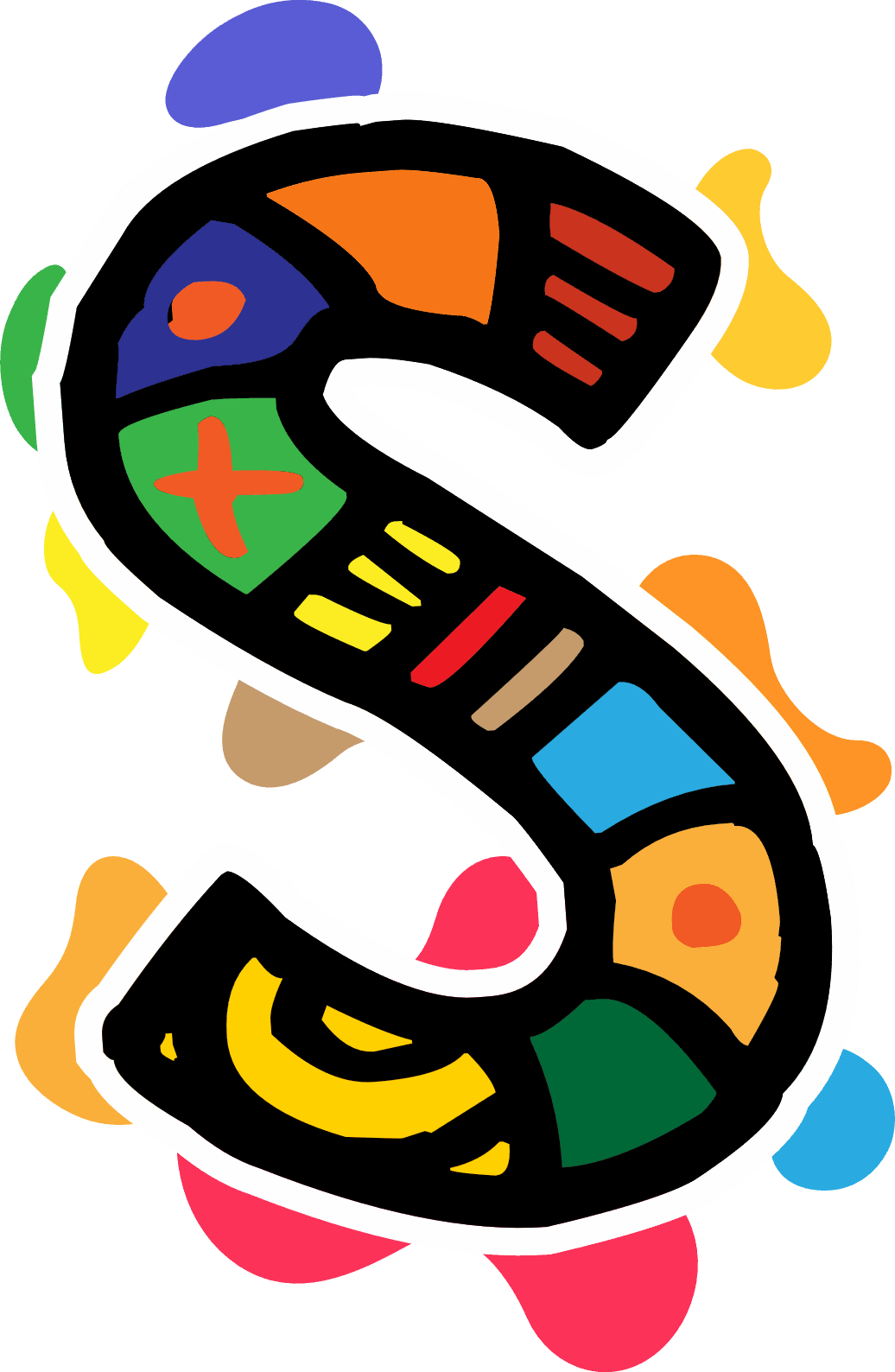 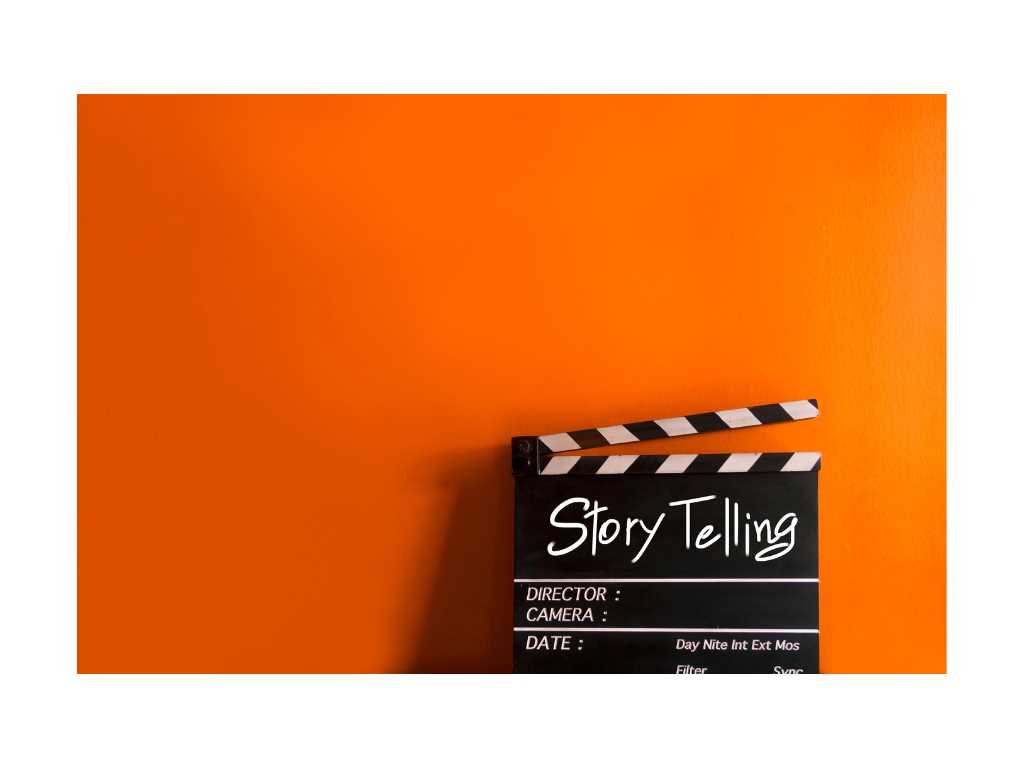 Clichés courants de l'intrigue :
Amours impossibles/interdites
Fins heureuses
Rencontres / Amour inattendu
Mystère
Les tabous
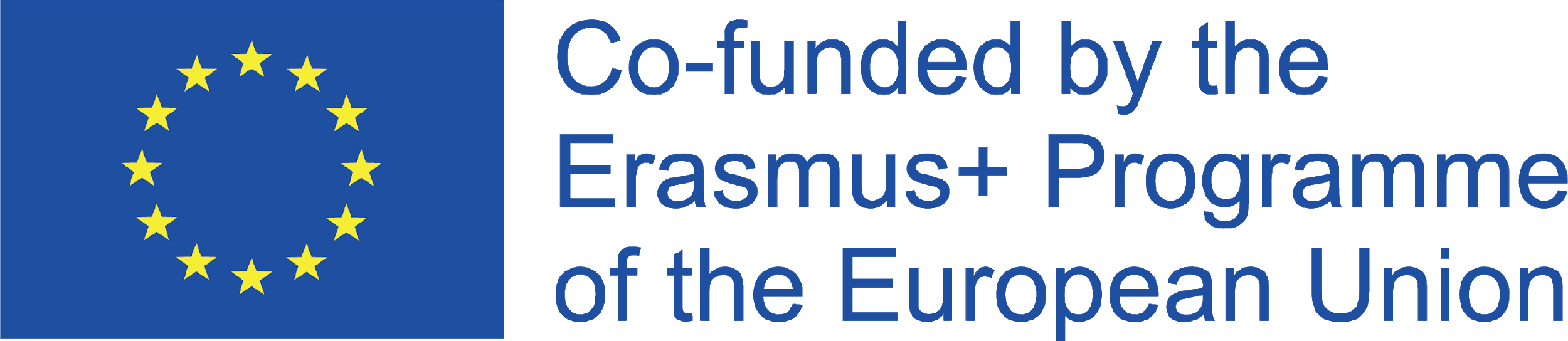 Personnel
Simple
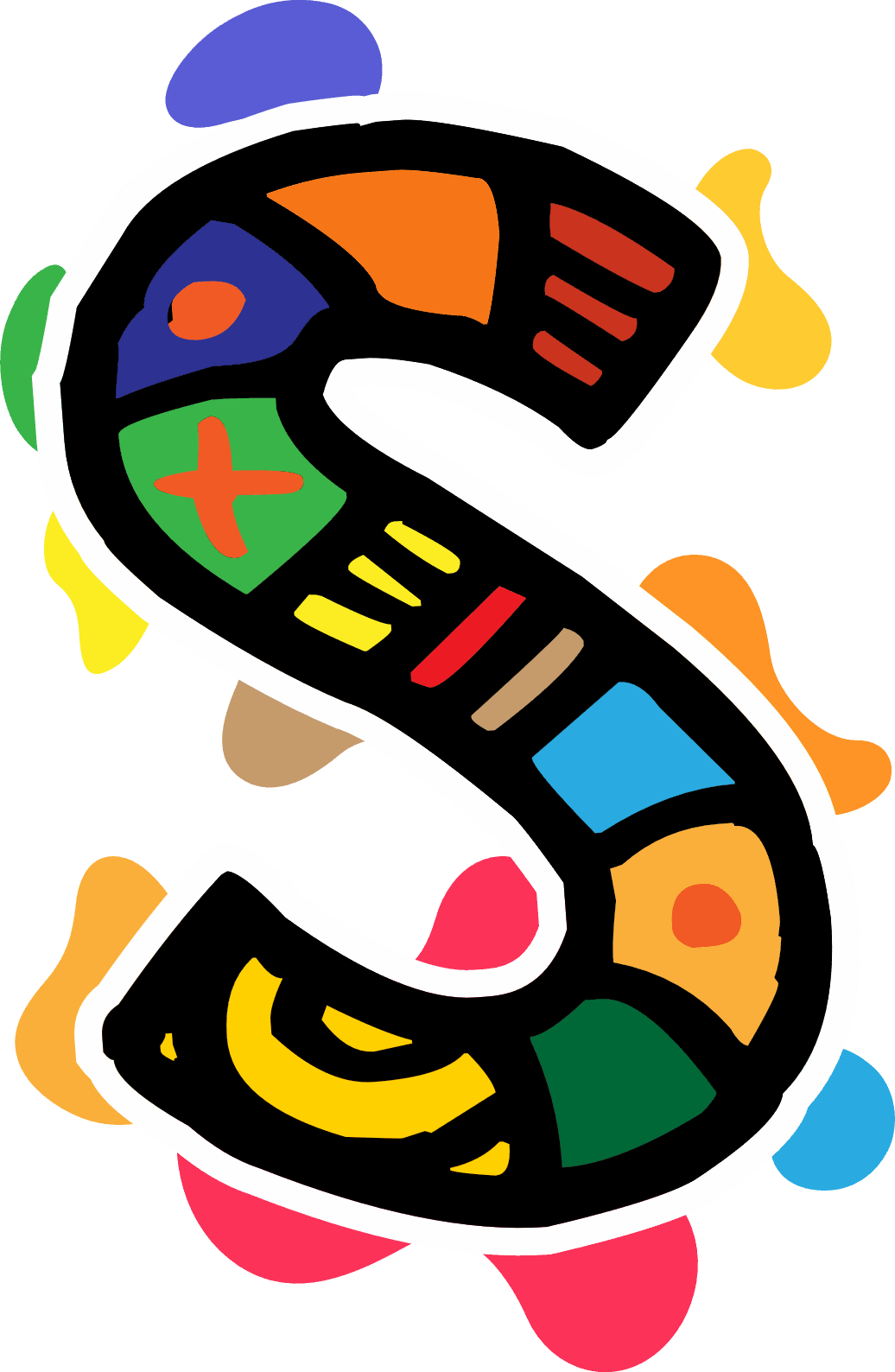 Les bonnes histoires sont…
Engagement et plaisir
Mémorable
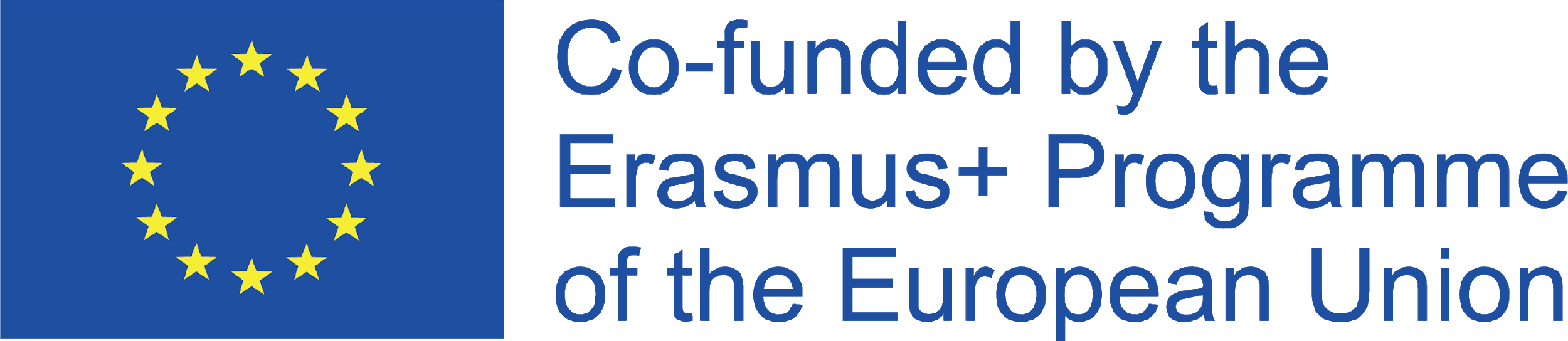 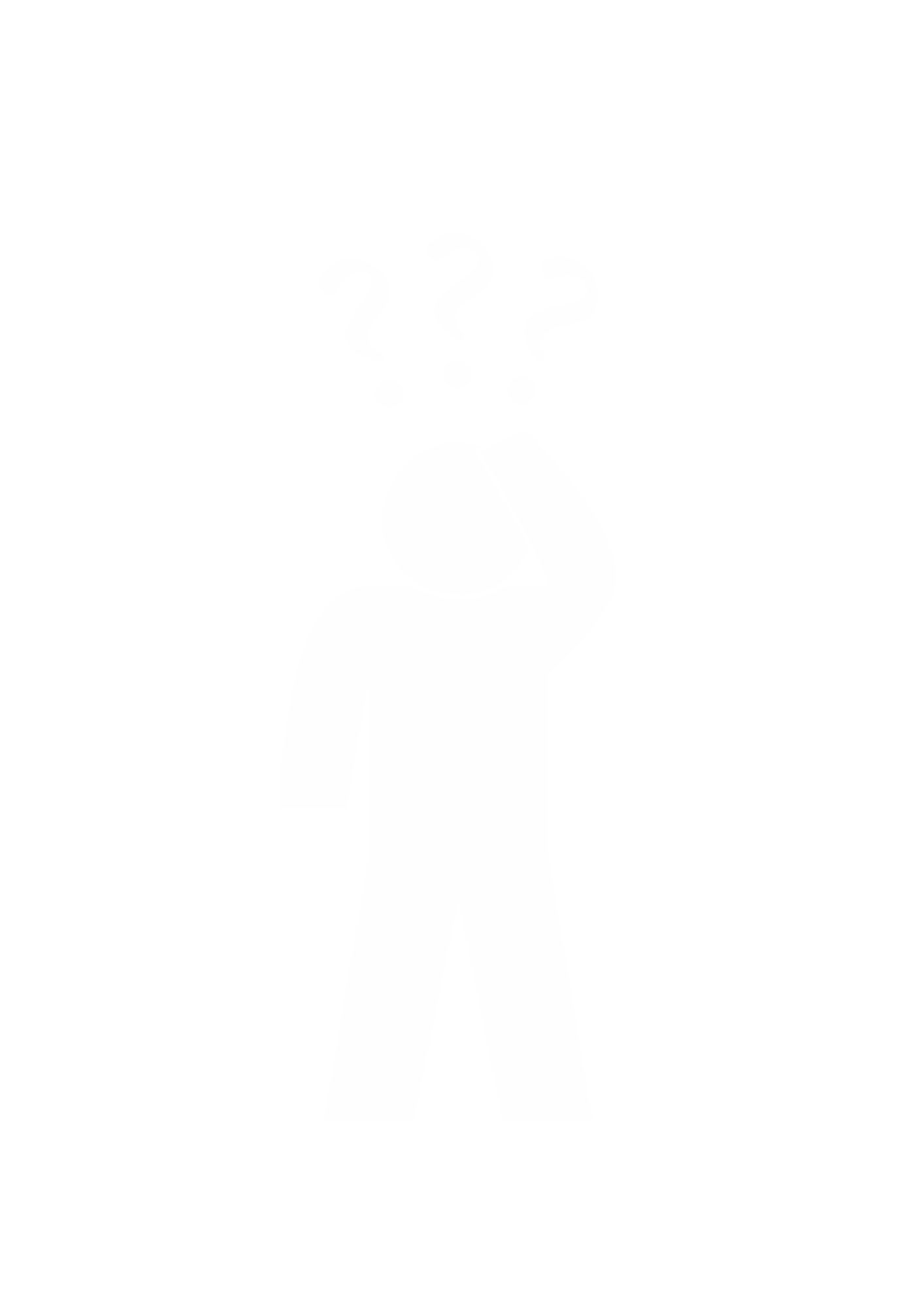 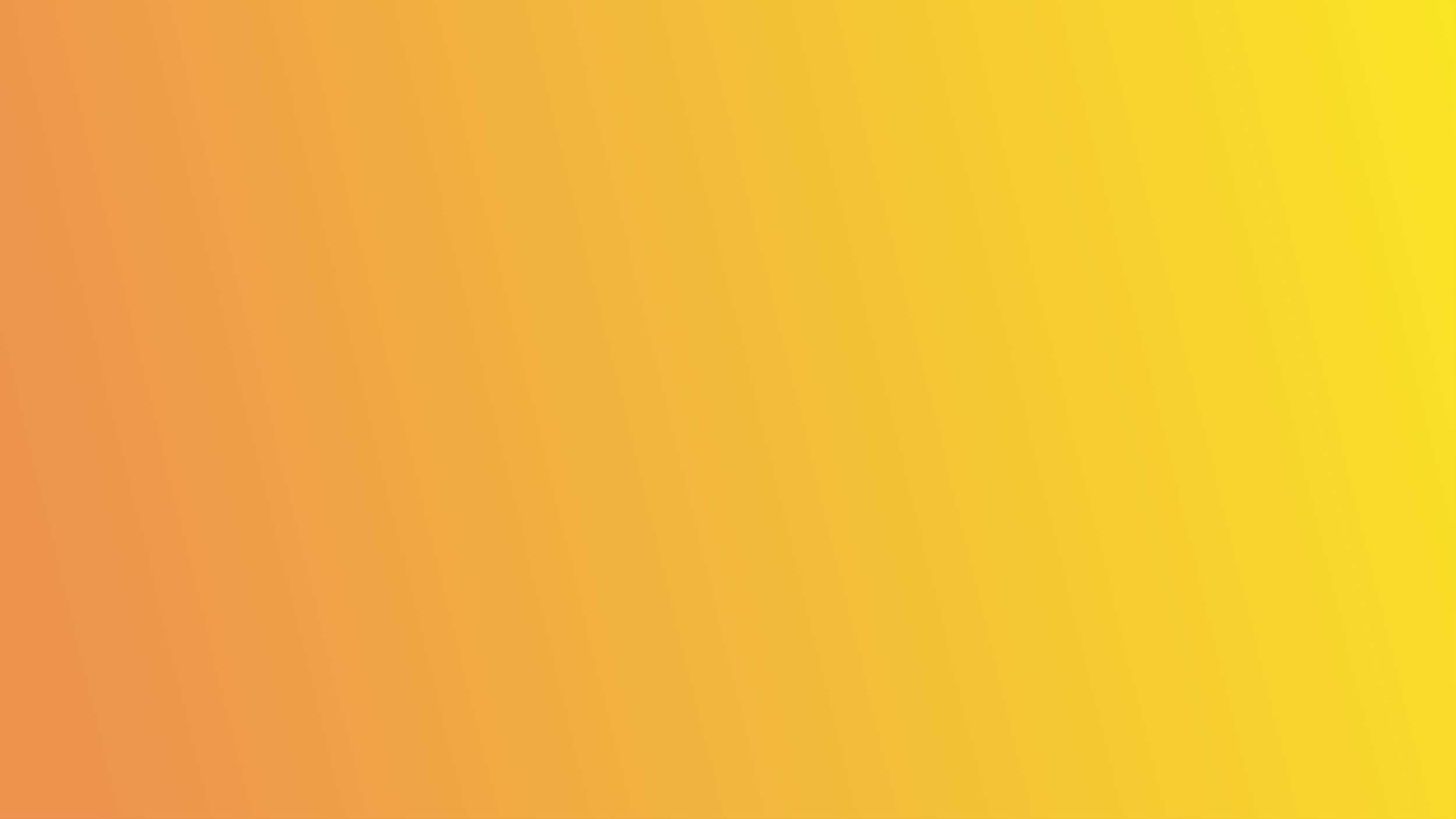 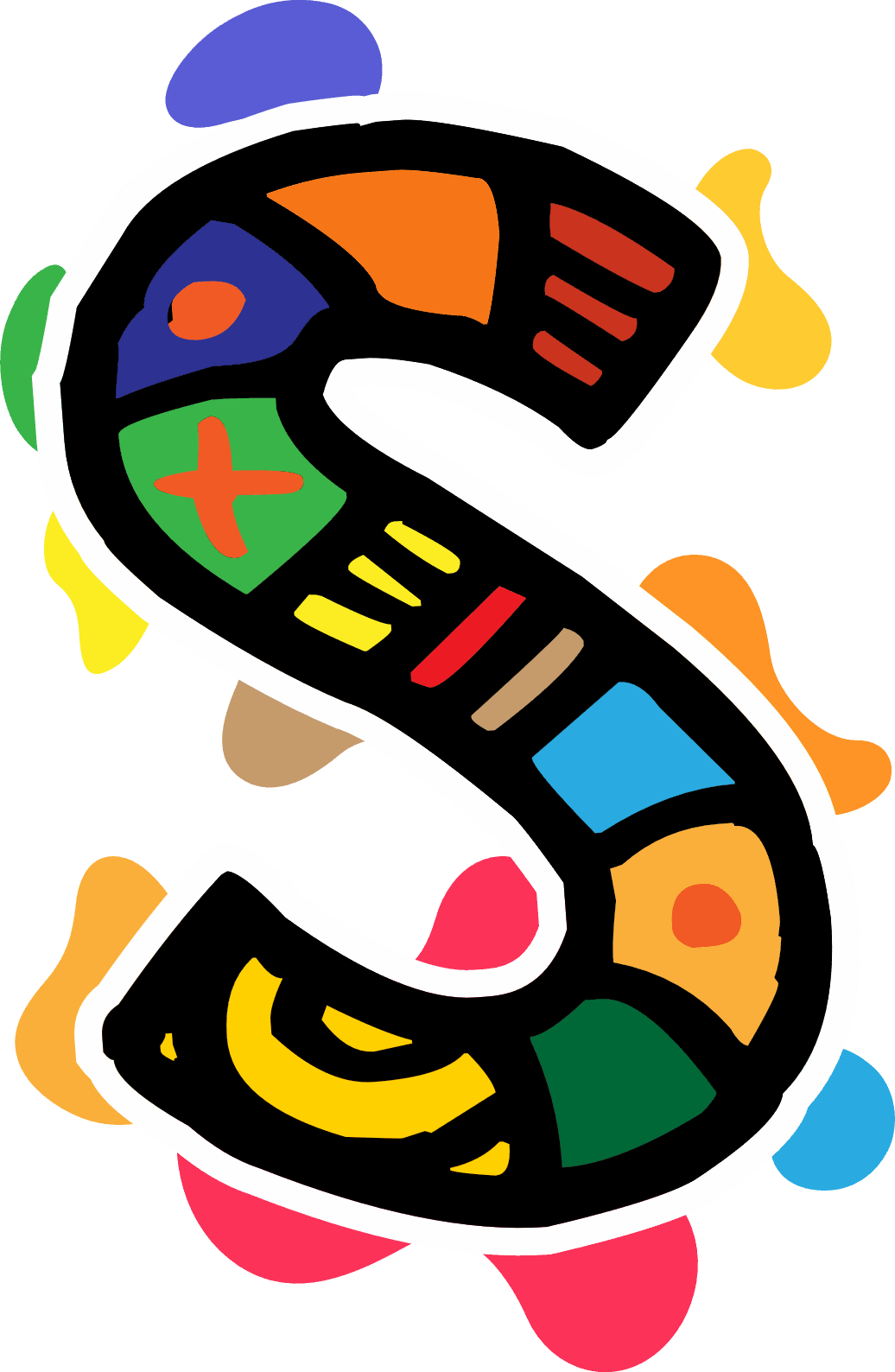 Des questions?
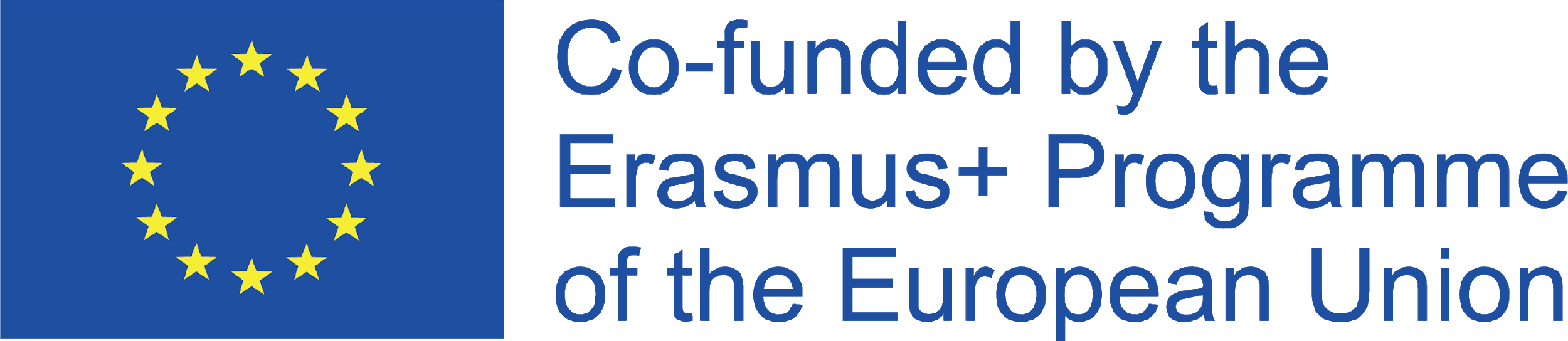 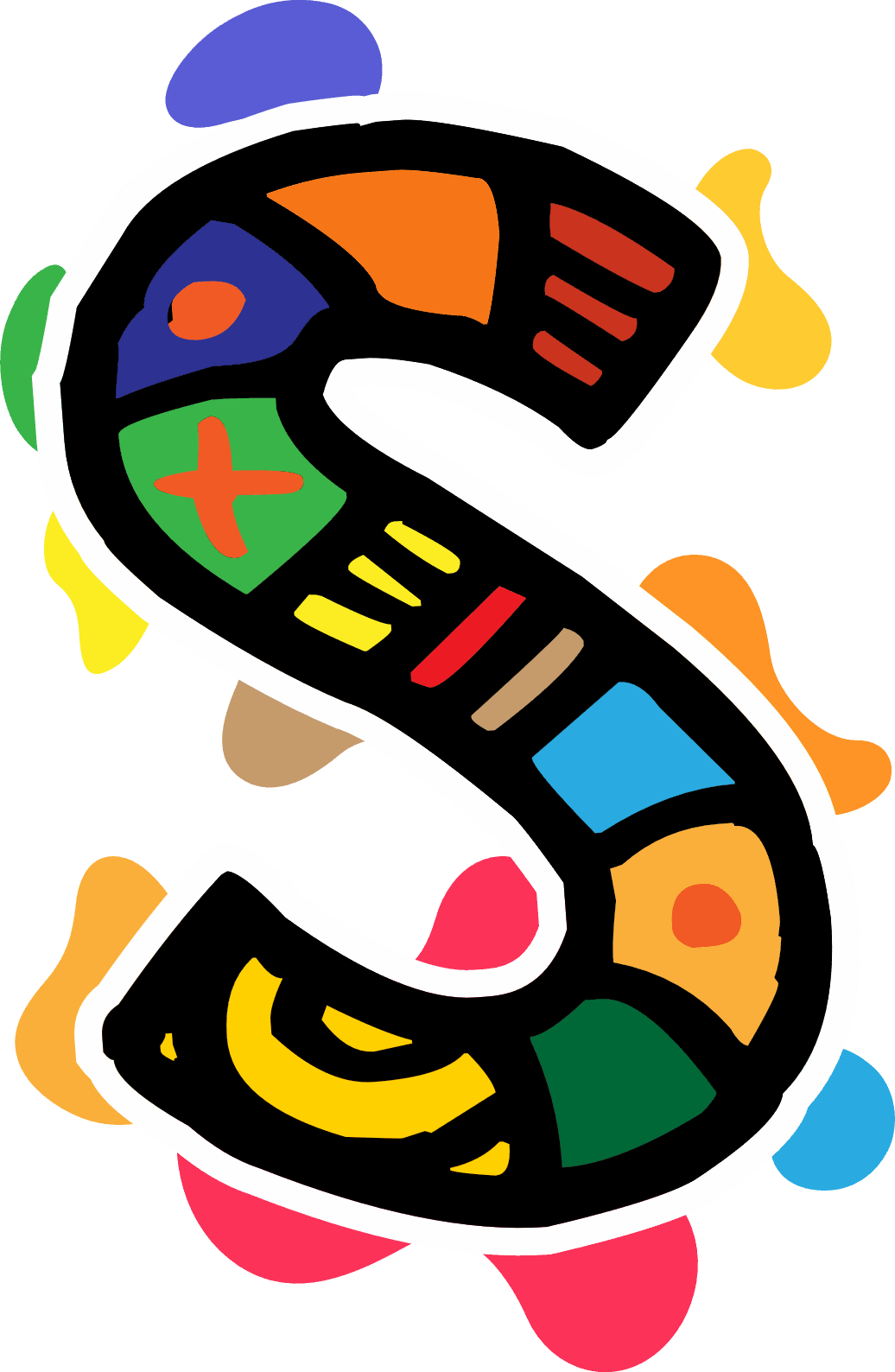 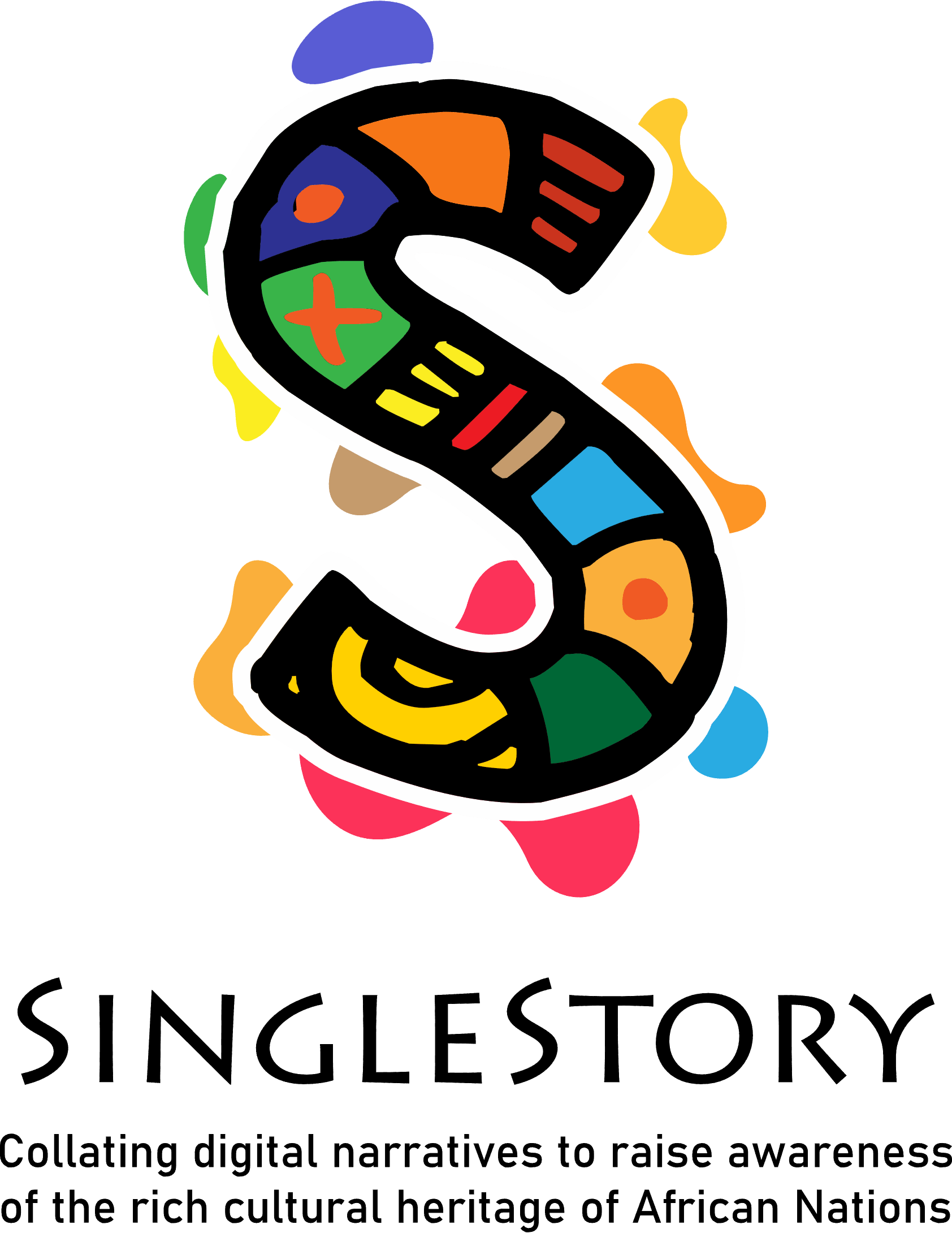 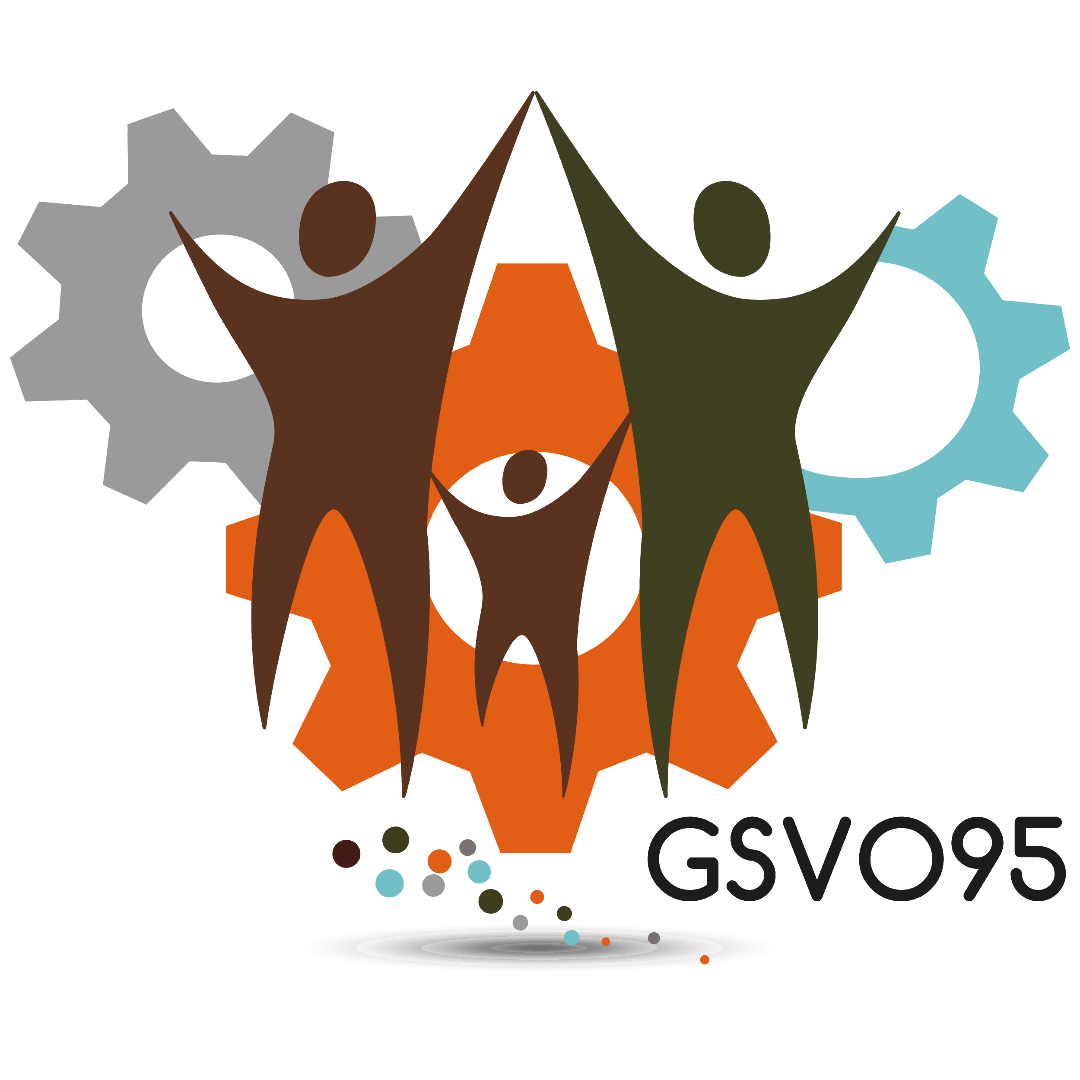 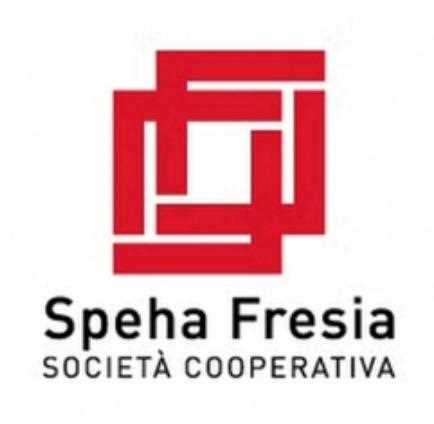 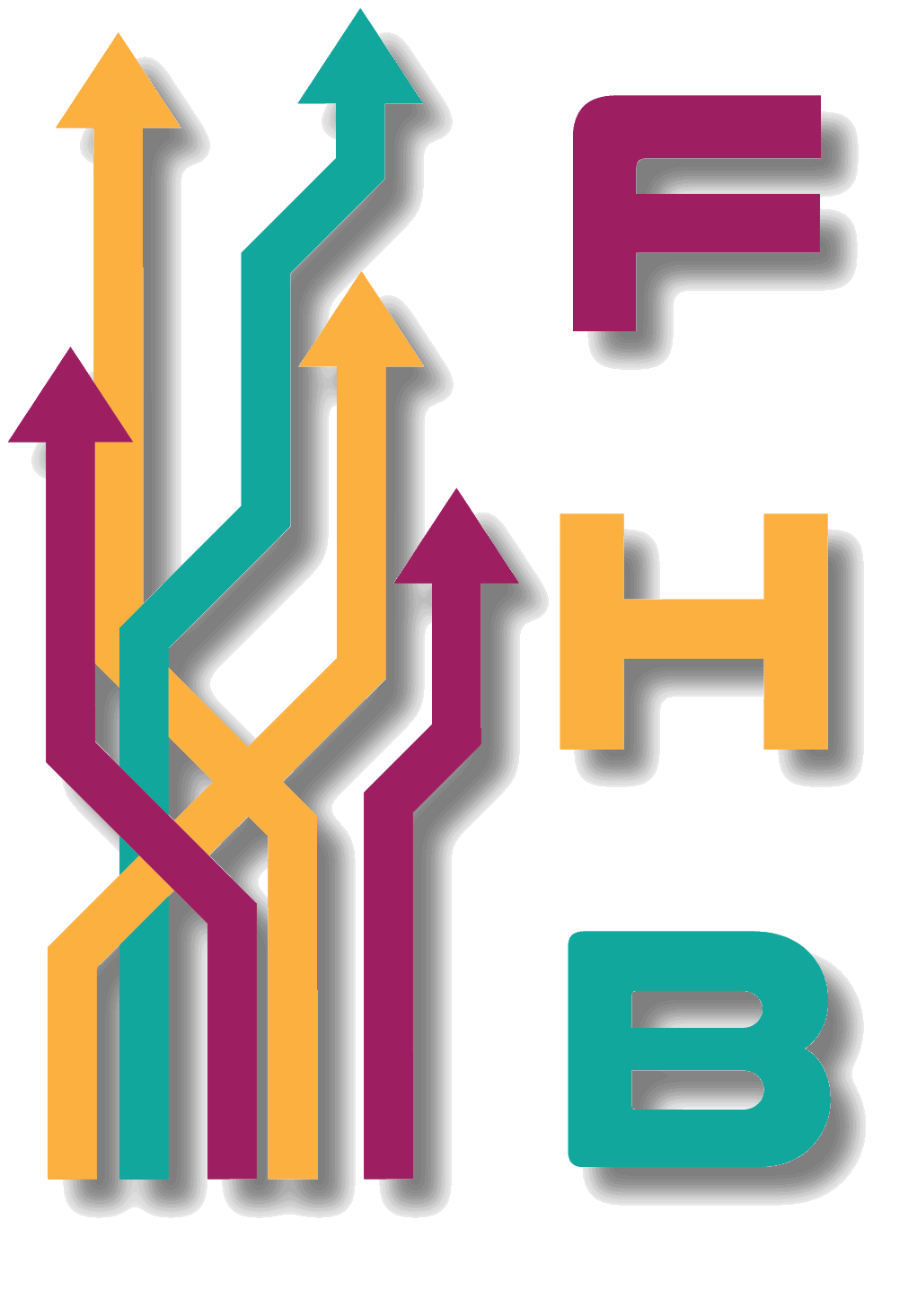 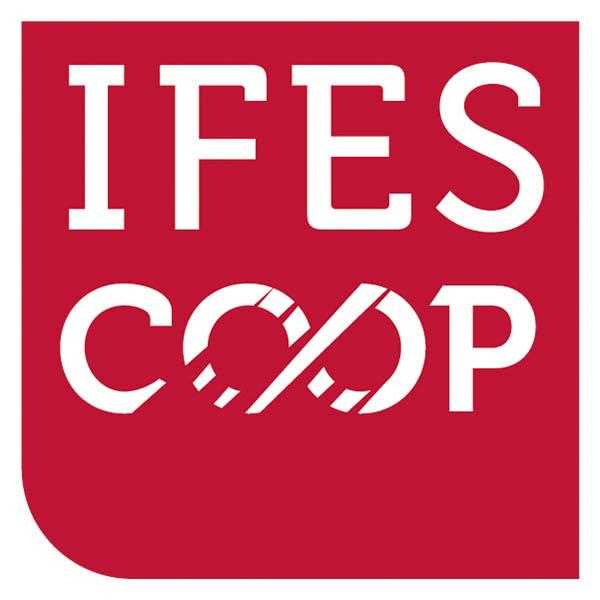 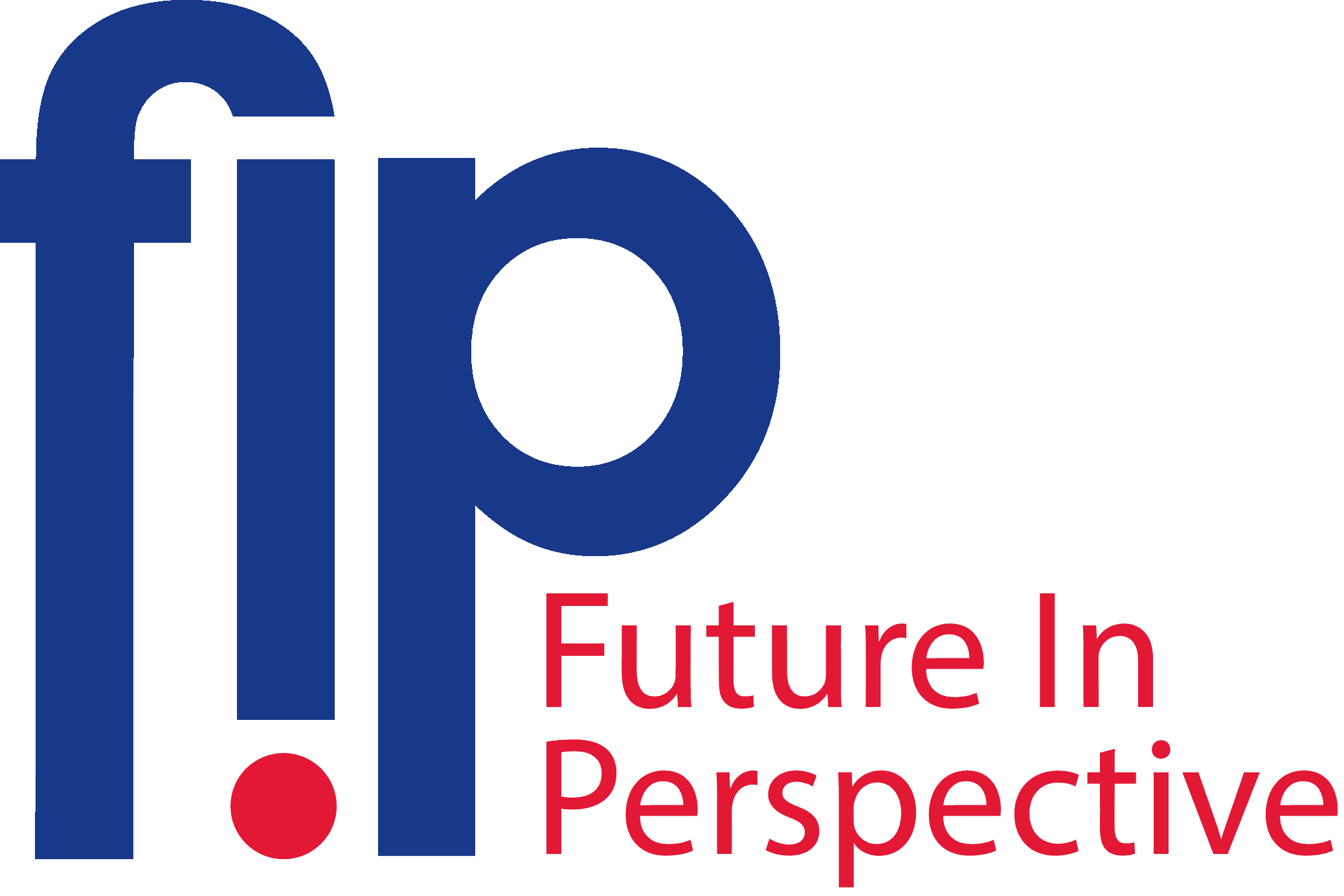 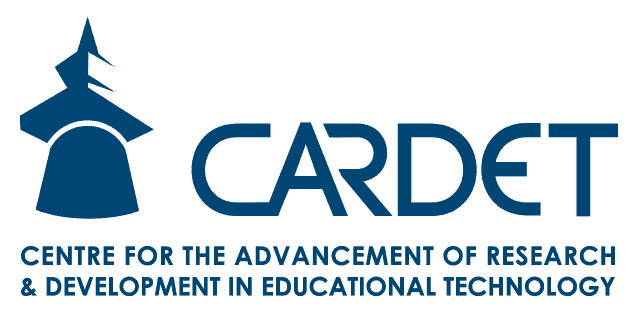 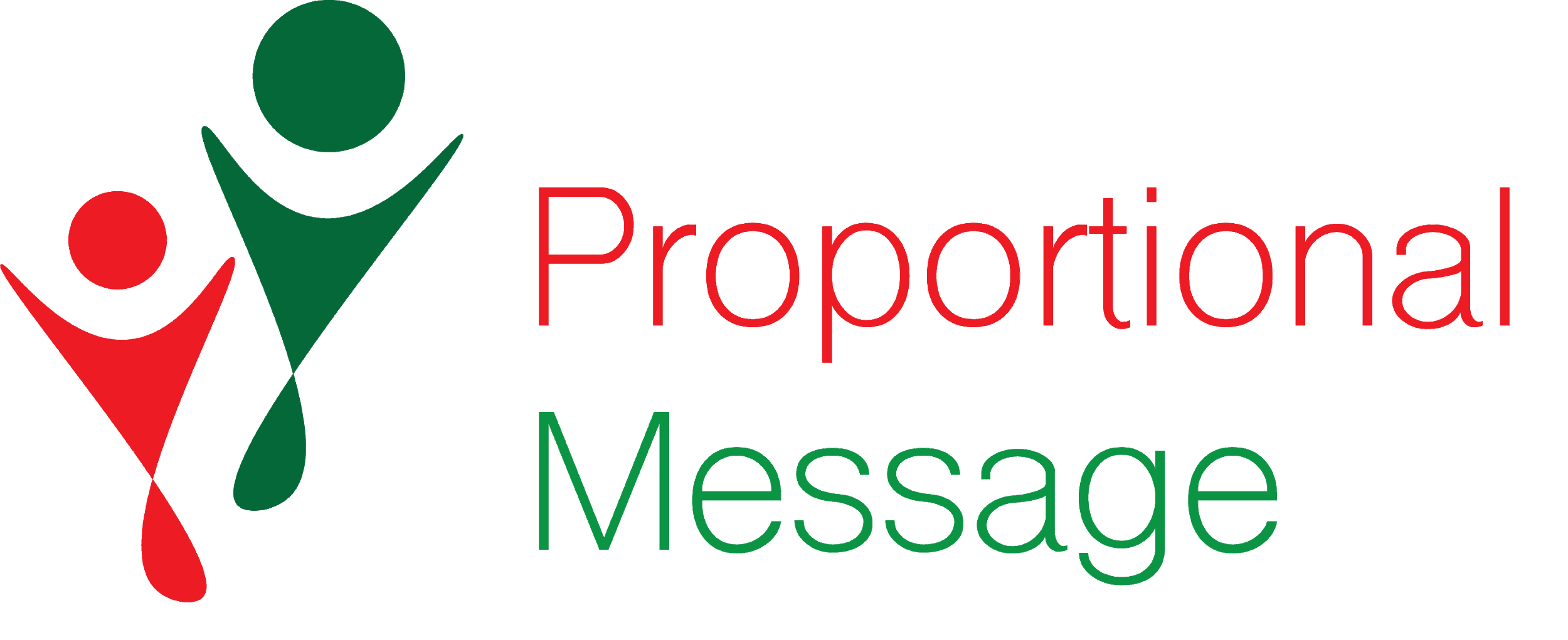 "Le soutien de la Commission européenne à la production de cette publication ne constitue pas une approbation du contenu, qui ne reflète que les opinions des auteurs, et la Commission ne peut être tenue responsable de l'utilisation qui pourrait être faite des informations qui y sont contenues." Numéro de projet : 2020-1-FR01-KA227-ADU-095130
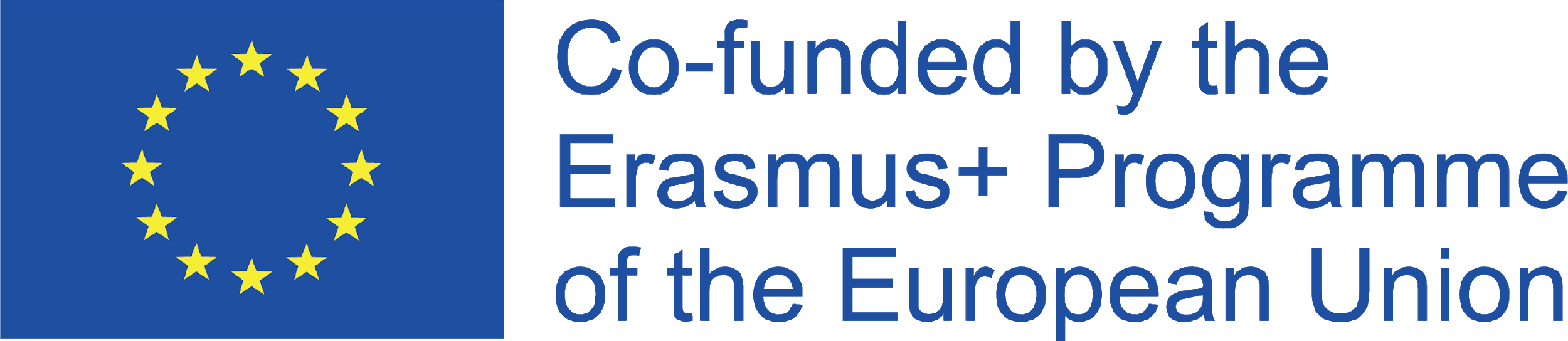